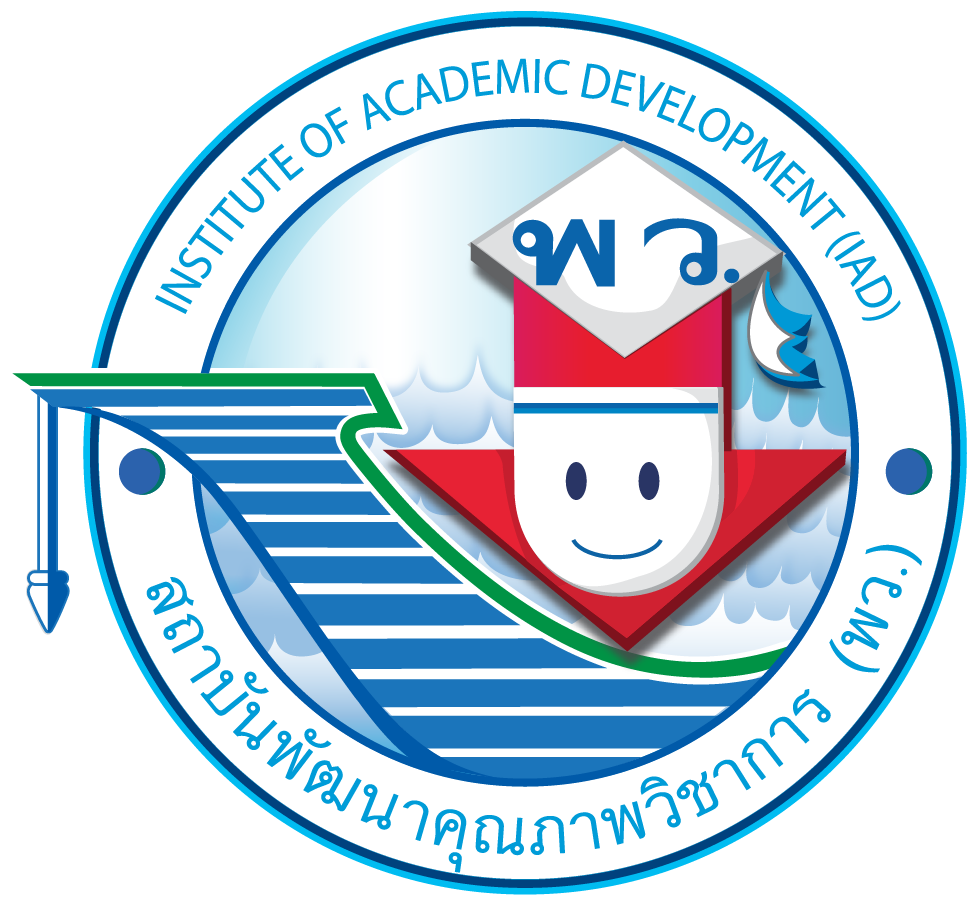 เสื้อผ้าไหม
ผ้าไหมเป็นเสื้อผ้าประเภทใด
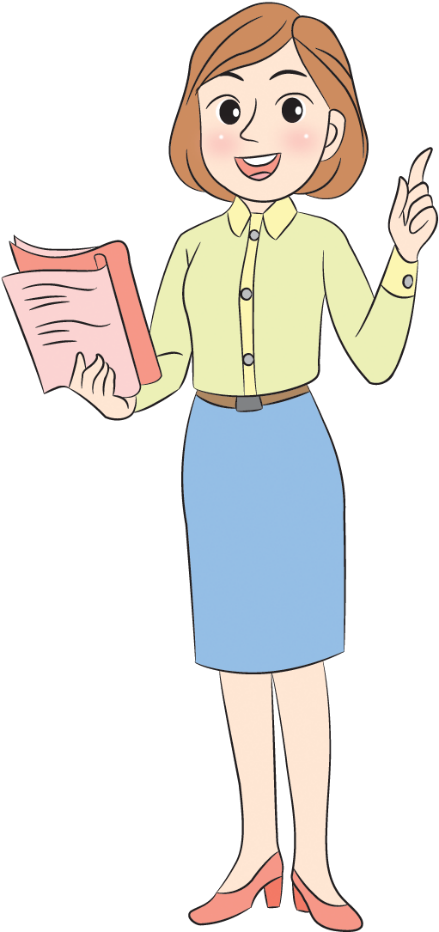 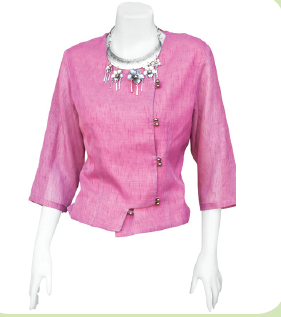 เสื้อผ้าที่ทำมาจากเส้นใยธรรมชาติ
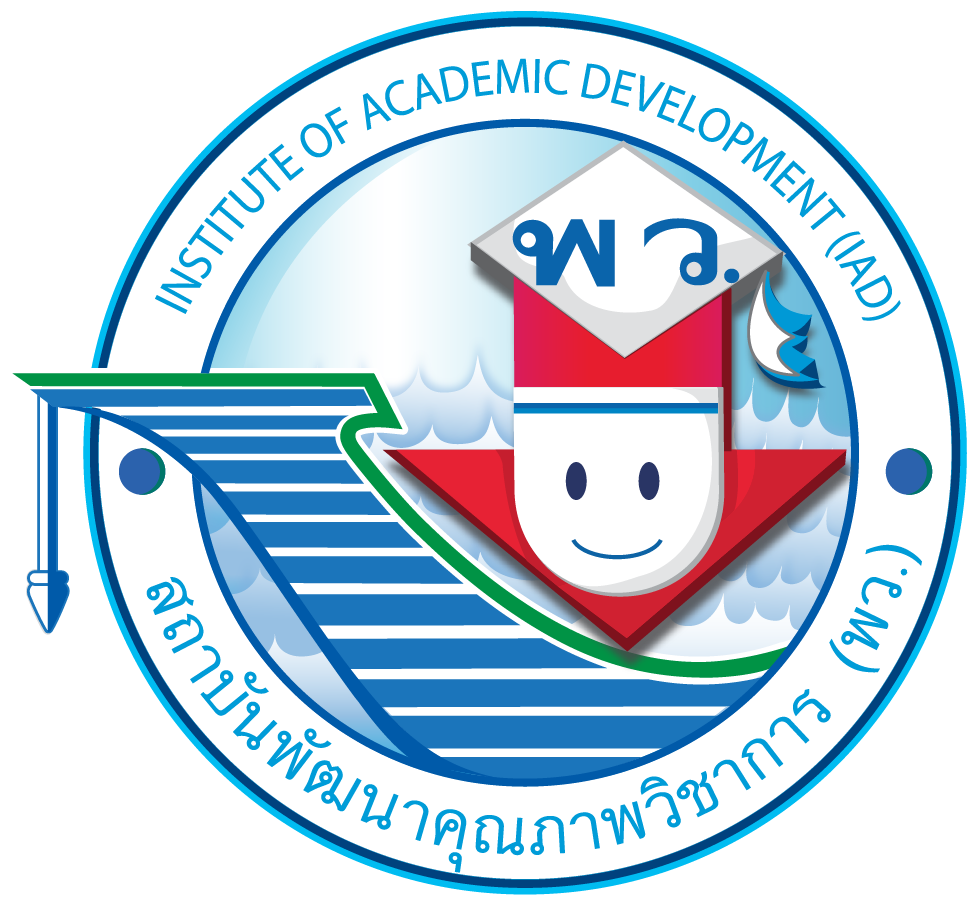 เสื้อผ้าไหม
คุณสมบัติของเสื้อผ้าไหมเป็นอย่างไร
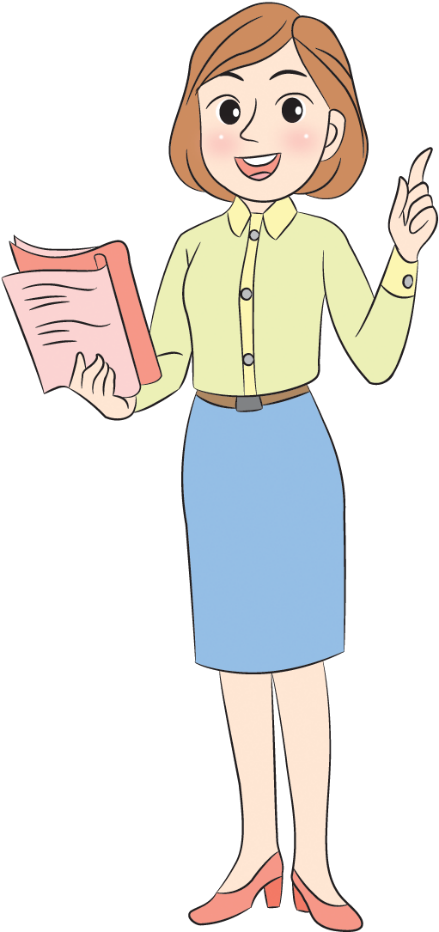 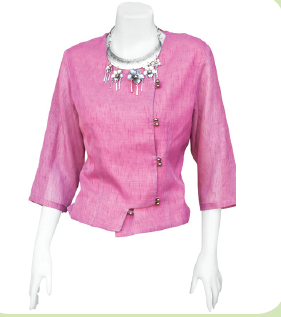 เส้นใยมีความมันวาว สวยงาม เนื้อผ้า
มีน้ำหนัก ดูดความชื้นได้ดี สามารถย้อมสีและตกแต่งด้วยสารเคมีได้ง่าย มีสีสดใส
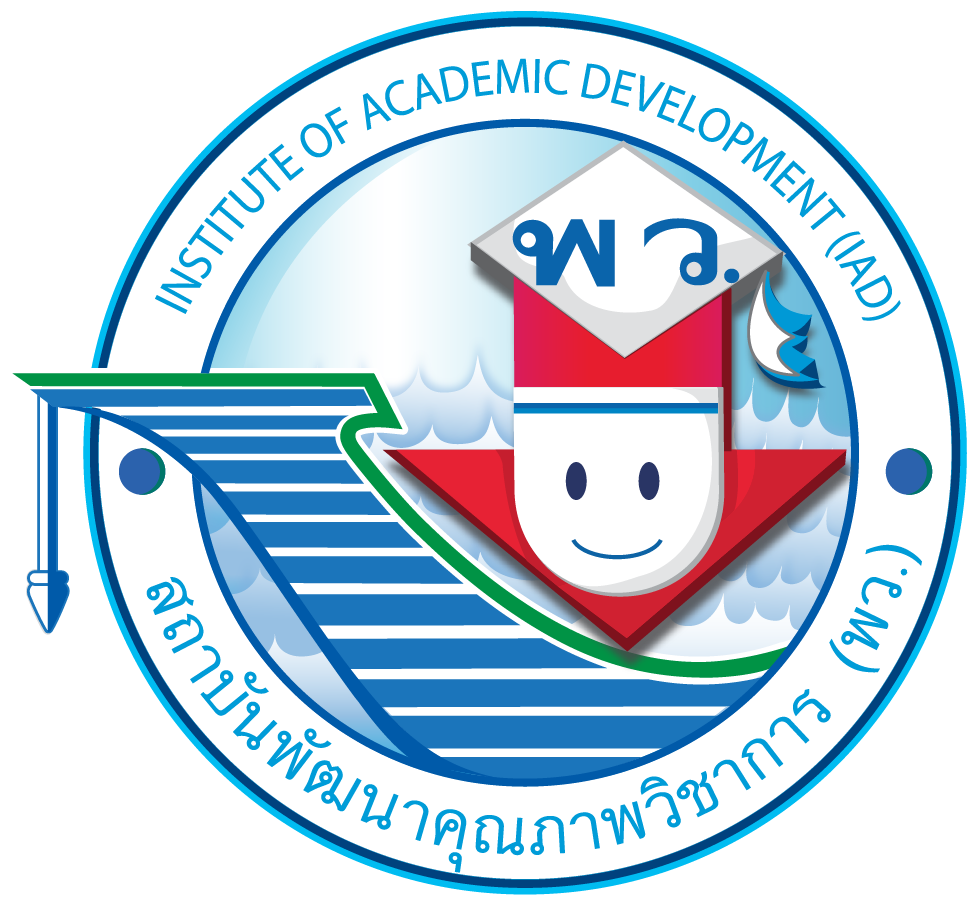 การซัก ตาก รีด และเก็บเสื้อผ้าไหม
นักเรียนร่วมกันวิเคราะห์เกี่ยวกับขั้นตอนการดูแลเสื้อผ้าไหม : ขั้นตอนการซักและการตาก เขียนเป็นแผนภาพความคิด
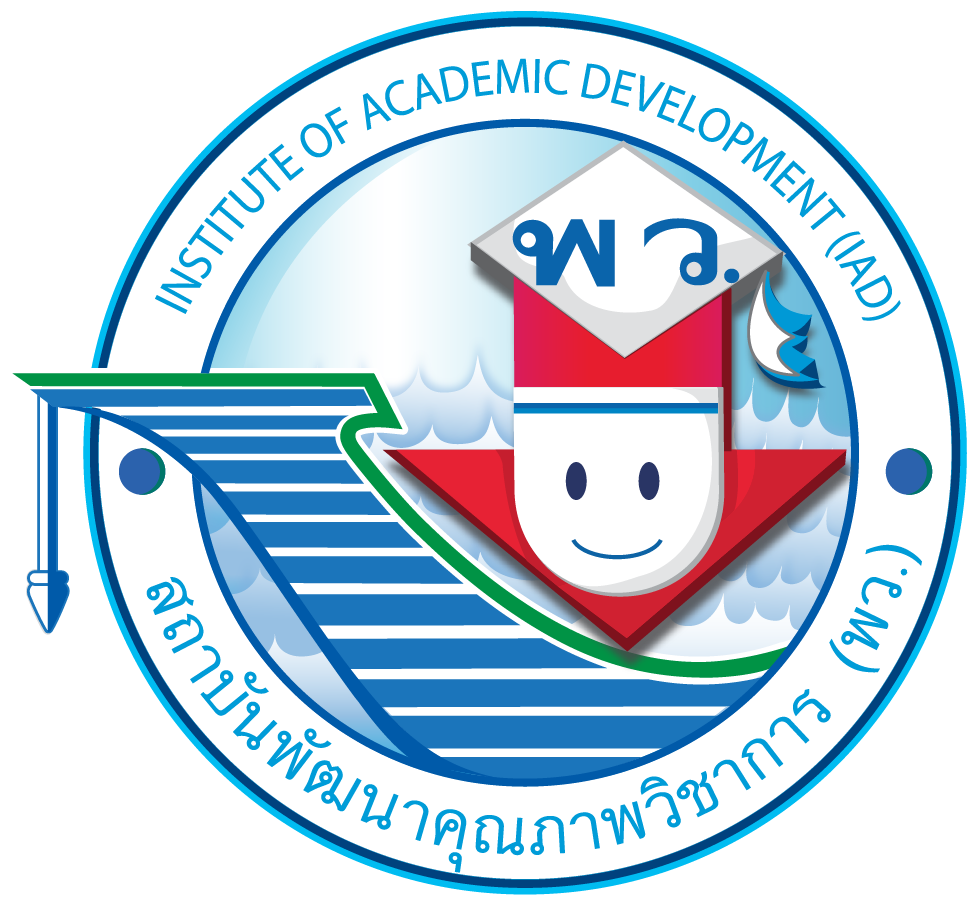 ตัวอย่างแผนภาพความคิด
การซักผ้าไหม
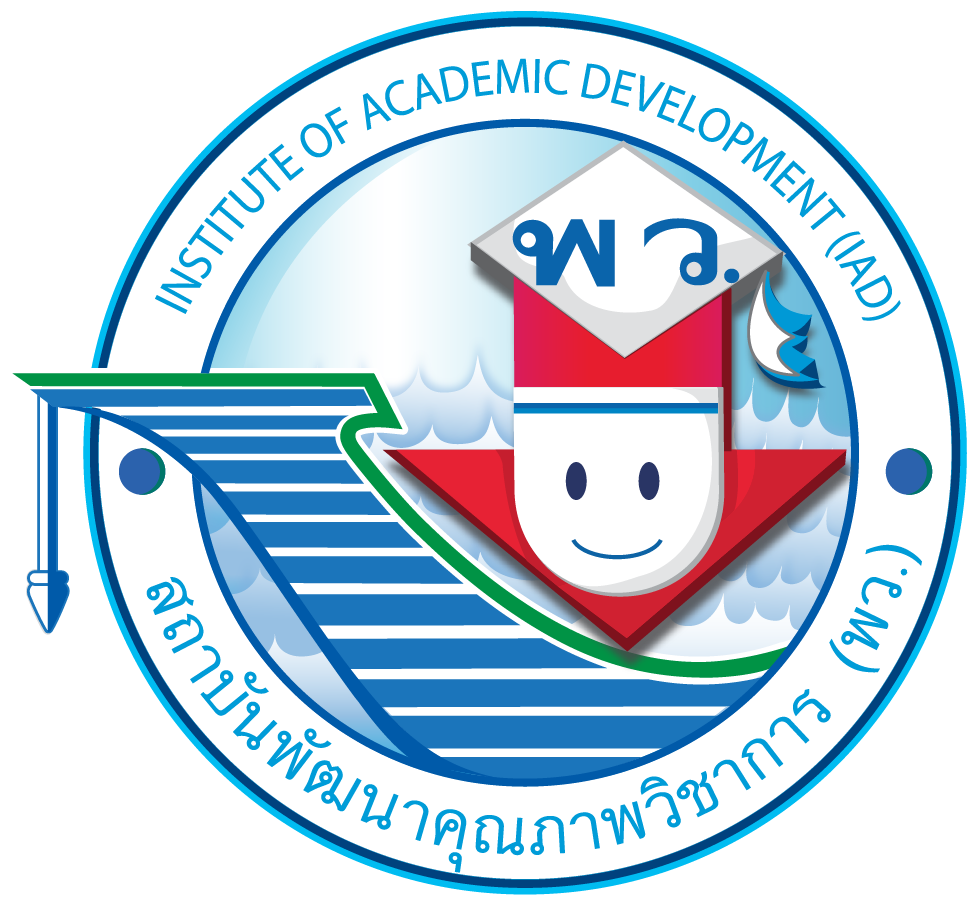 ตัวอย่างแผนภาพความคิด
การตากเสื้อผ้าไหม
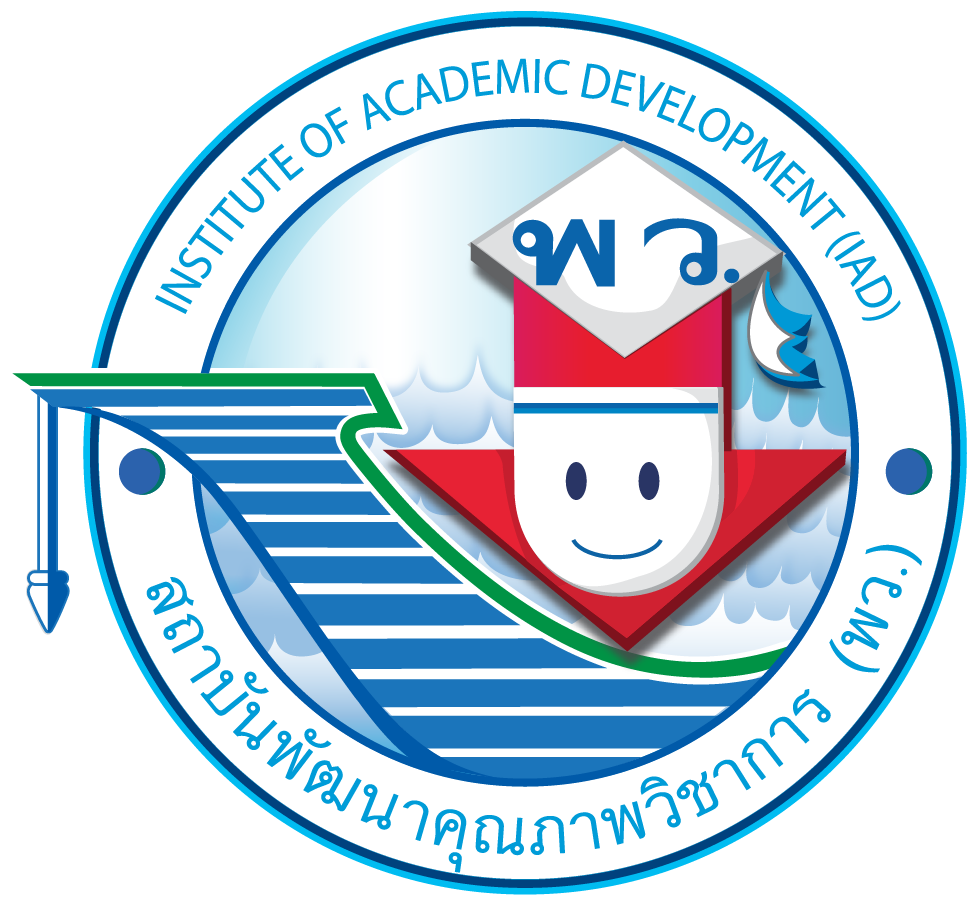 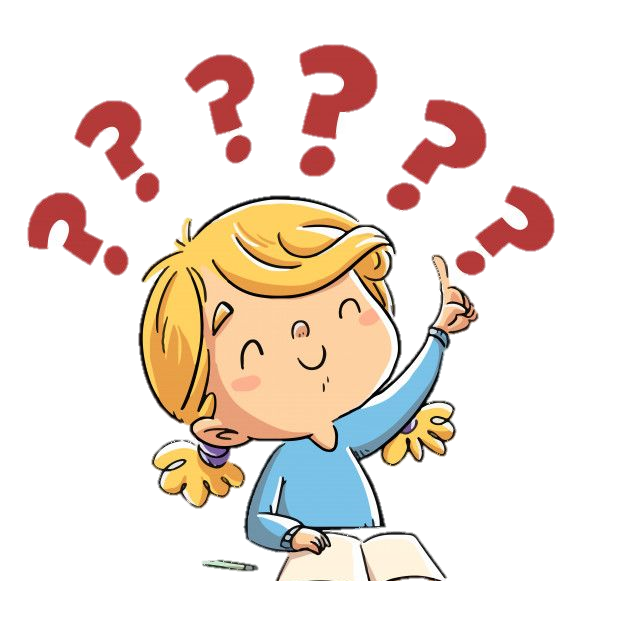 การซัก ตาก รีด และเก็บเสื้อผ้าไหม
ก่อนนำเสื้อผ้าไหมมารีดควรทำอย่างไร 
เพื่อให้เสื้อผ้าไหมที่รีดมีความเรียบและไม่เกิดรอยด่าง
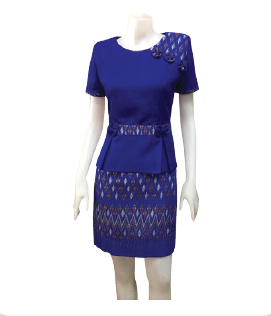 ฉีดพ่นน้ำยารีดผ้าเรียบให้ทั่ว ม้วนพับเก็บไว้ในช่องแช่แข็งของตู้เย็นประมาณ ๑–๒ ชั่วโมง เพื่อให้น้ำยาที่ฉีดไว้กระจายเข้าเนื้อผ้าได้ดี เวลานำมารีดจะทำให้มีความเรียบและไม่มีรอยด่าง
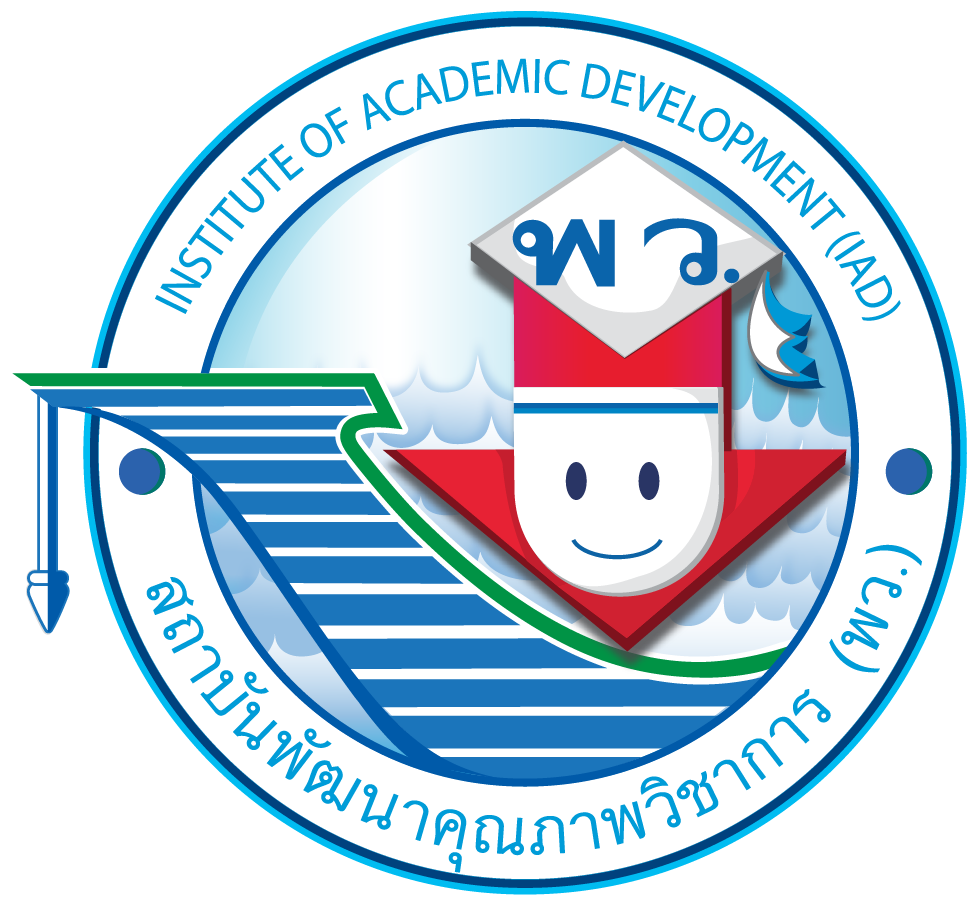 การซัก ตาก รีด และเก็บเสื้อผ้าไหม
ขณะรีดเสื้อผ้าไหมควรทำอย่างไร เพื่อให้เสื้อผ้าไหมคงความสดใส สีไม่ซีดเร็ว ผ้าไม่แข็ง หรือไม่เกิดความมันลื่นบนเสื้อผ้า
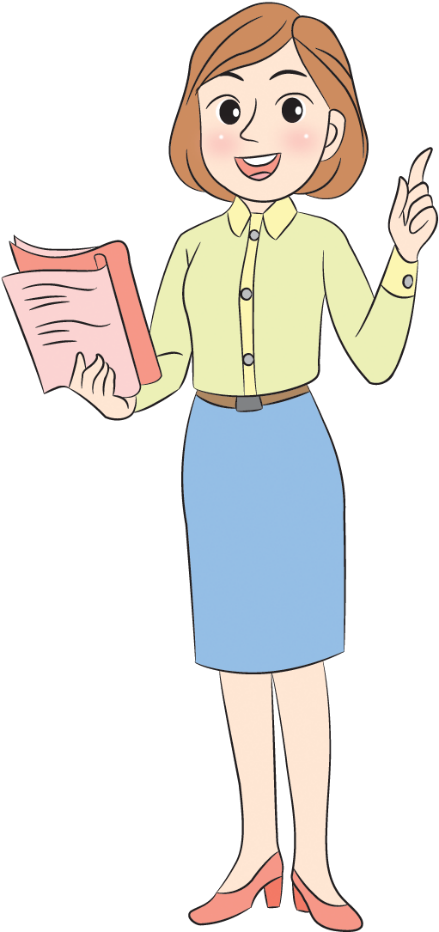 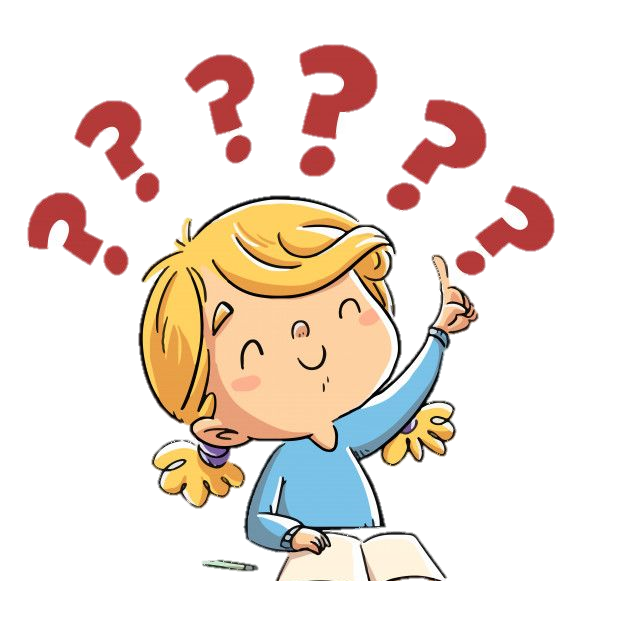 นำผ้าฝ้ายวางทับบนเสื้อผ้าไหม แล้วใช้เตารีดรีดบนผ้าฝ้าย หรือถ้าไม่รีดบนผ้าฝ้ายให้ปรับอุณหภูมิเตารีดต่ำลง ไม่ร้อนจนเกินไป หรือใช้เตารีดไอน้ำ และไม่ควรรีดขณะที่ผ้าแห้งเกินไป เพราะจะทำให้ผ้าแข็งกระด้างและเกิดความมันลื่นบนเสื้อผ้า
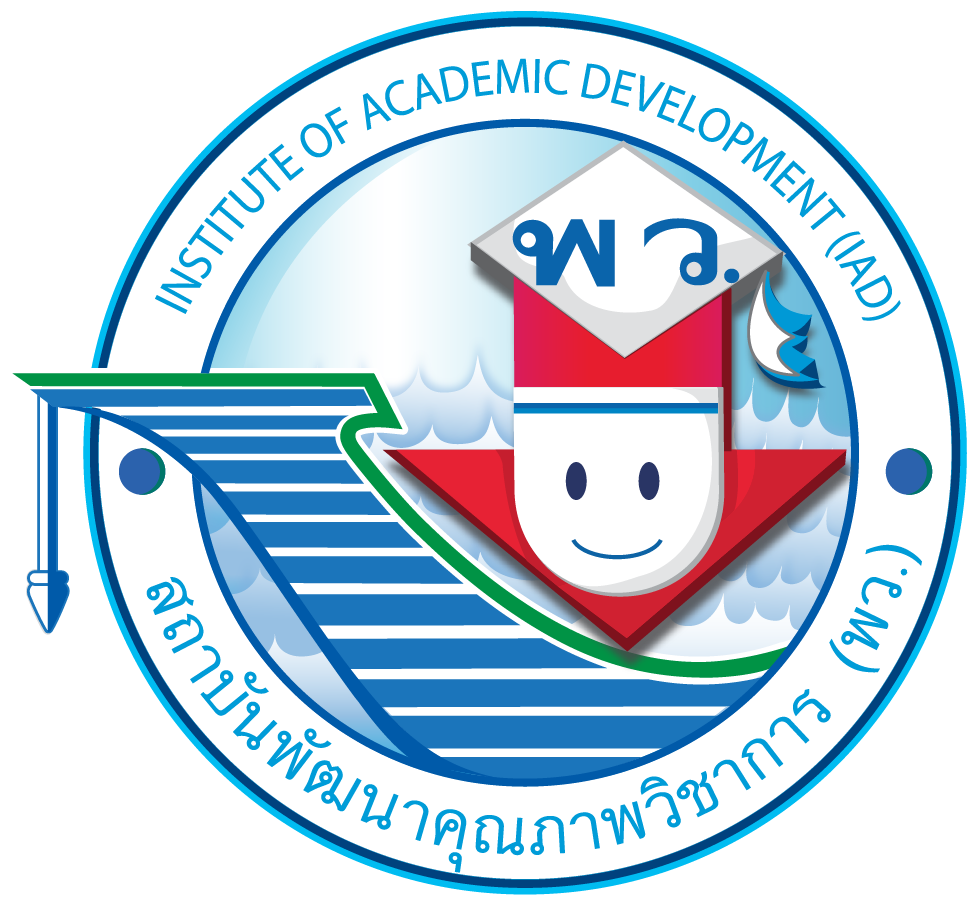 การซัก ตาก รีด และเก็บเสื้อผ้าไหม
หลังจากรีดเสื้อผ้าไหมเสร็จแล้ว ควรจัดเก็บอย่างไรจึงจะทำให้เสื้อผ้าไหมไม่เสียรูปทรง
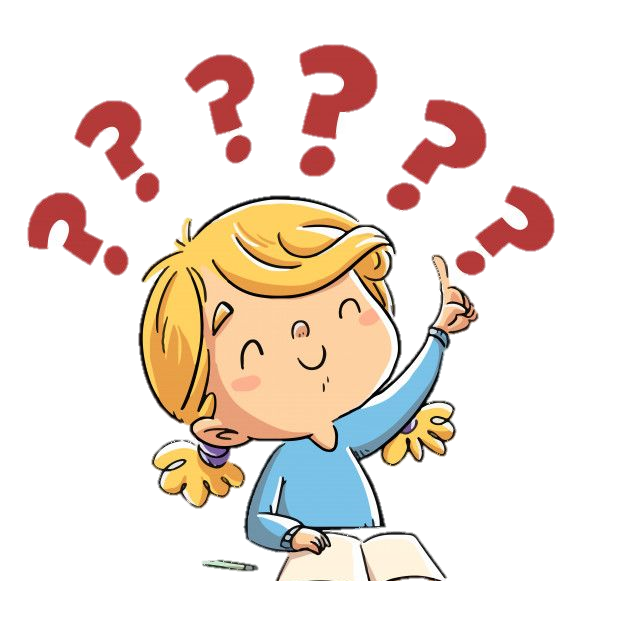 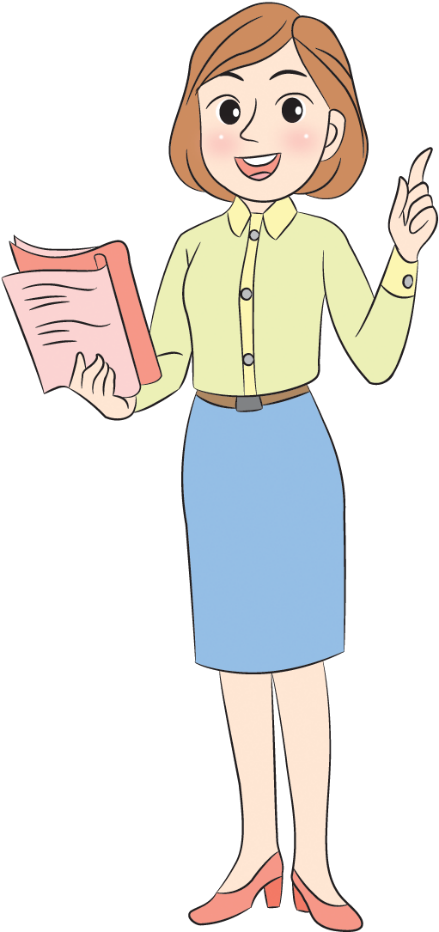 ควรแขวนไว้กับไม้แขวนเสื้อ แล้วนำไปเก็บไว้ในตู้เสื้อผ้า
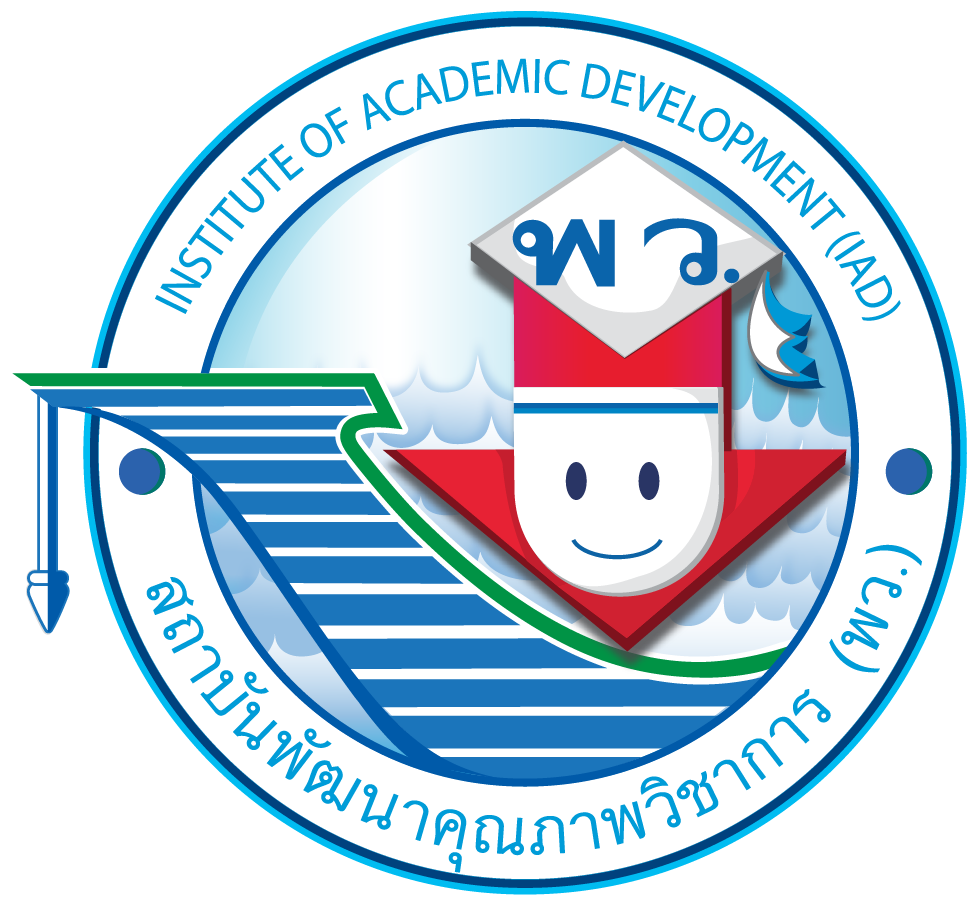 นักเรียนร่วมกันศึกษาวิเคราะห์เกี่ยวกับประเภทของเสื้อผ้าฝ้าย
และลักษณะของเสื้อผ้าฝ้าย เพื่อทบทวนความรู้เดิม เขียนลงในตาราง
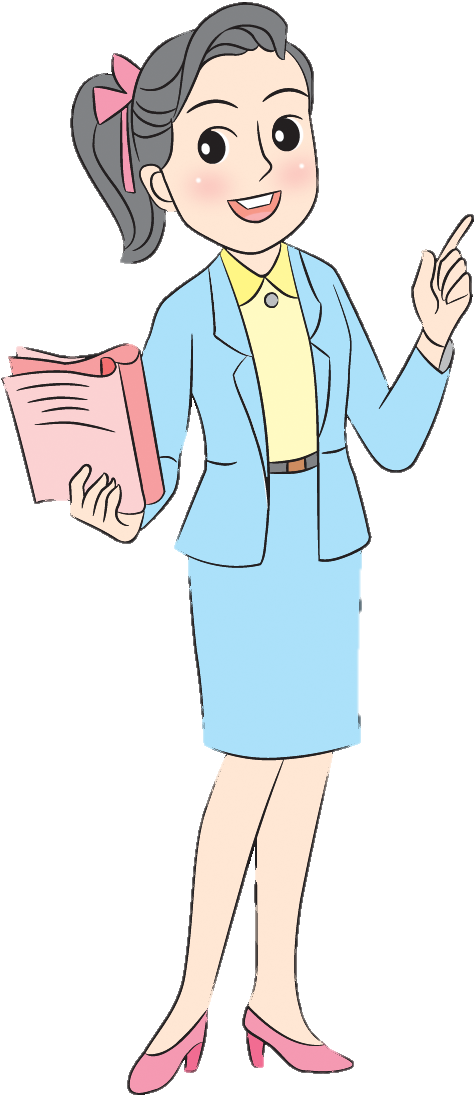 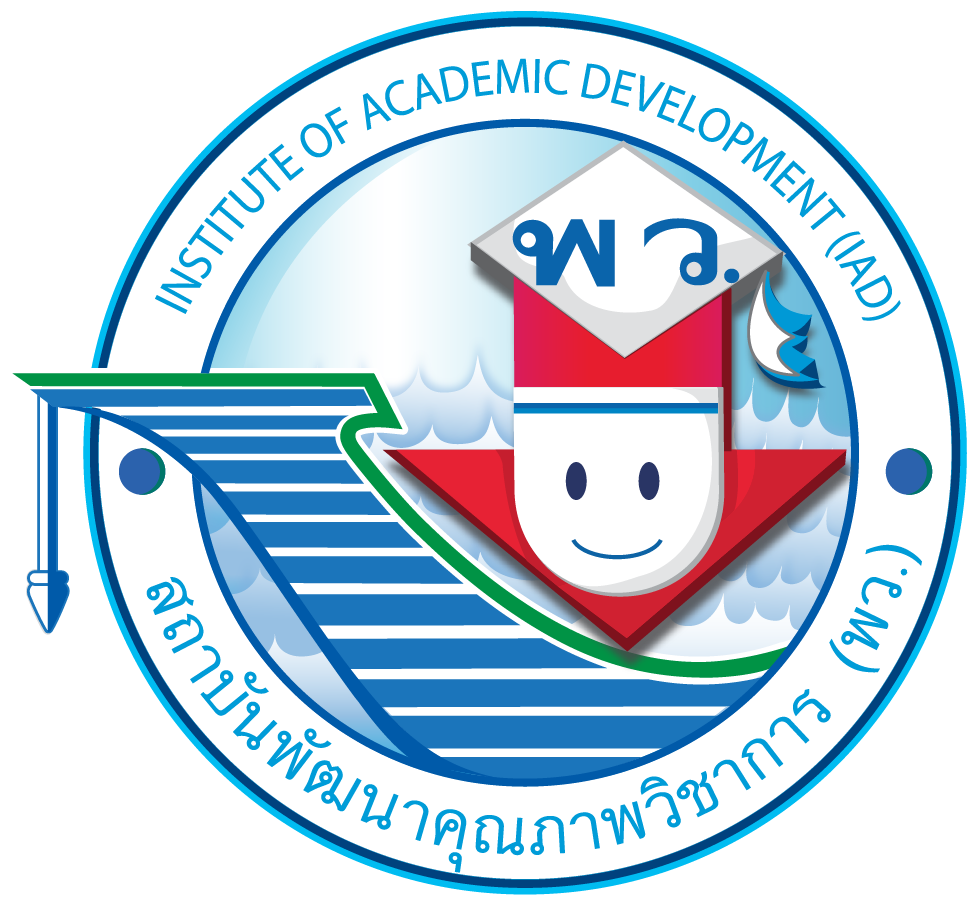 ตัวอย่างตาราง
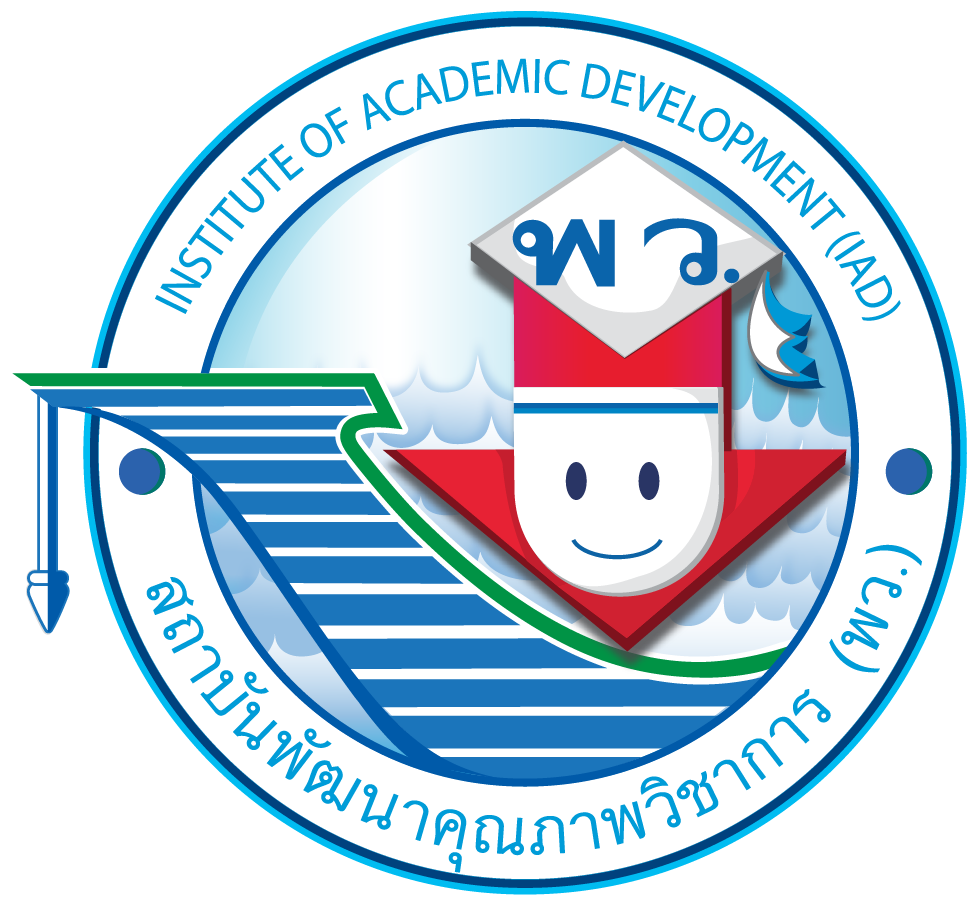 เสื้อผ้าฝ้าย
นักเรียนร่วมกันวิเคราะห์เกี่ยวกับการดูแลเสื้อผ้าฝ้าย ในประเด็นต่อไปนี้ จากนั้นร่วมกันแสดงความคิดเห็น โดยการตอบคำถาม
การซัก
การตาก
การรีด
การเก็บรักษา
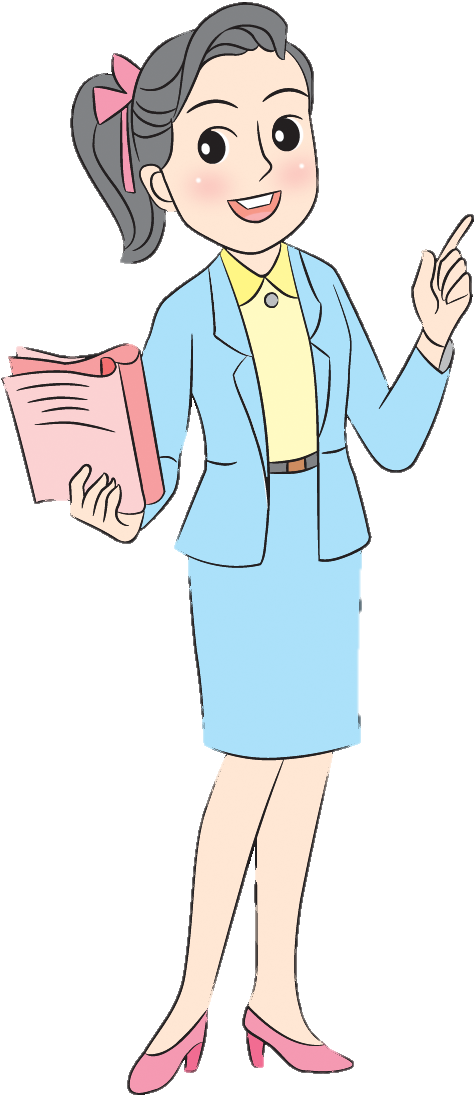 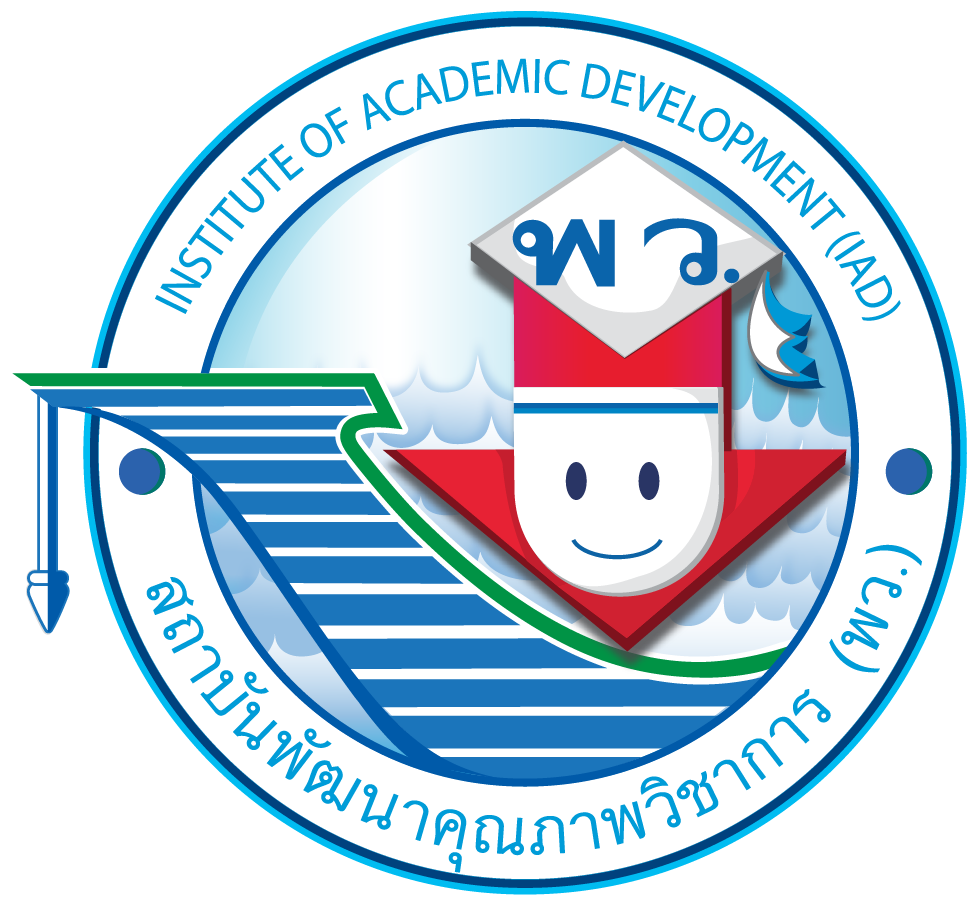 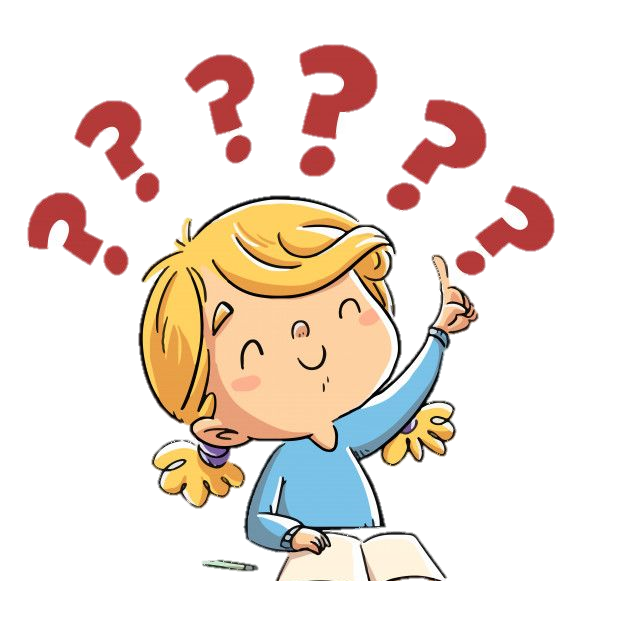 เสื้อผ้าฝ้าย
การซักเสื้อผ้าฝ้ายด้วยมือมีขั้นตอนอย่างไร
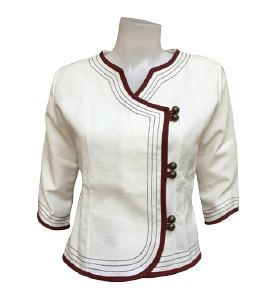 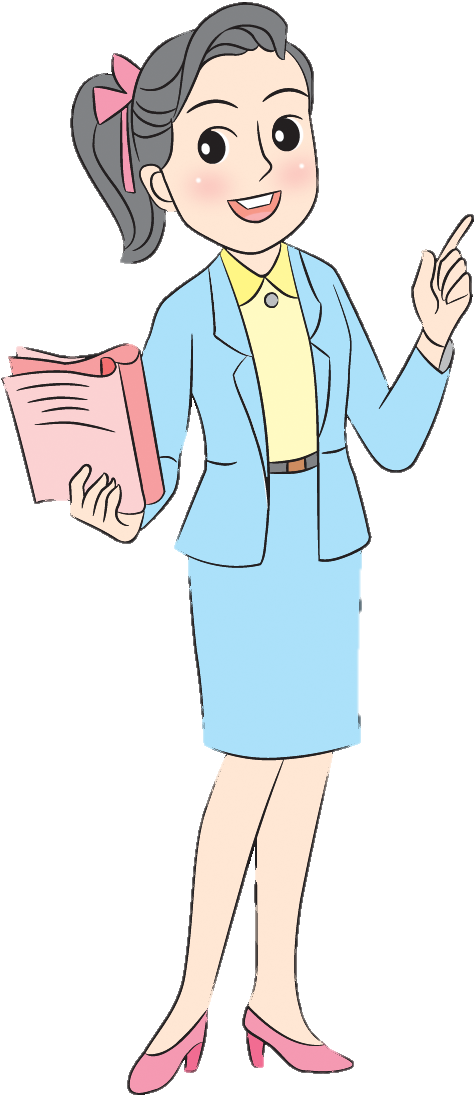 แช่เสื้อผ้าฝ้ายในน้ำเกลือหรือน้ำส้มสายชูผสมกับน้ำเปล่า ๑ คืน แล้วบีบน้ำออก
ใส่สารซักฟอก ๑ ช้อนต่อน้ำ ๑ กะละมัง ใช้มือตีหรือแกว่งจนเกิดฟอง เมื่อสารซักฟอกละลายผสมกับน้ำดีแล้ว นำเสื้อผ้าฝ้ายลงซัก ขยี้เบา ๆ ยกขึ้นบีบน้ำออกเบา ๆ นำไปล้างน้ำสะอาด ๒ ครั้ง
แช่เสื้อผ้าฝ้ายในกะละมังน้ำที่ผสมน้ำยาปรับผ้านุ่มไว้สักครู่ ยกขึ้นบีบน้ำออก
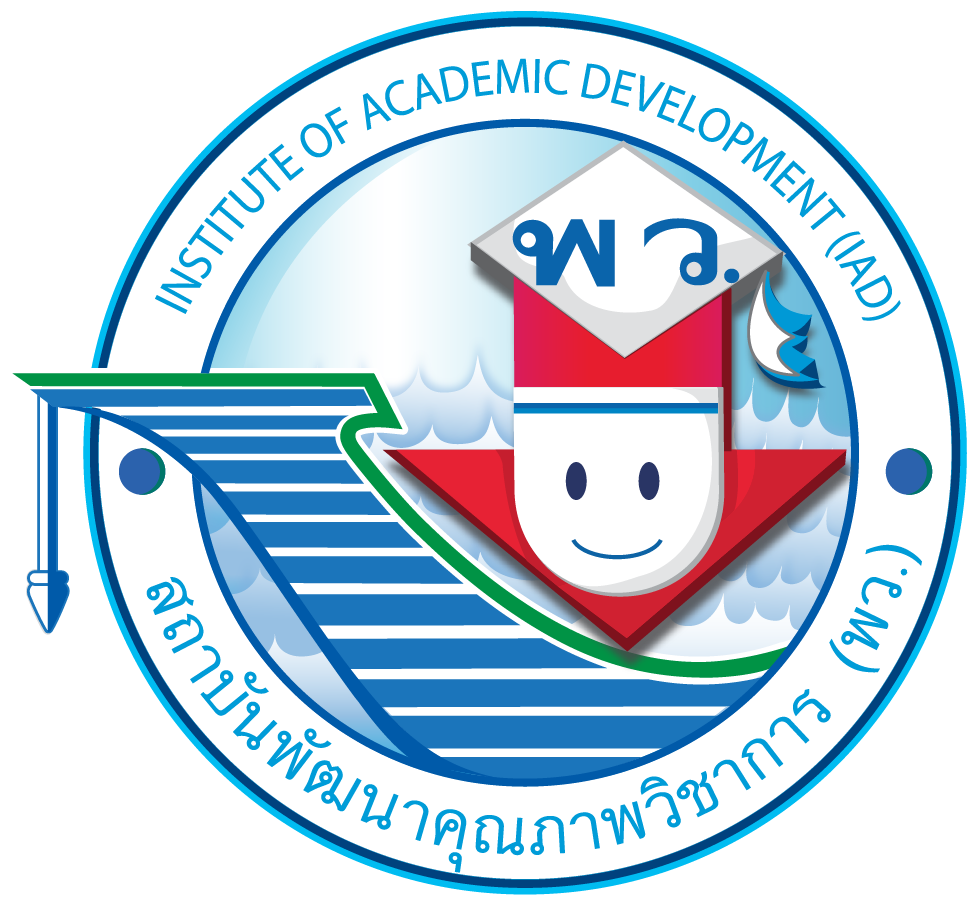 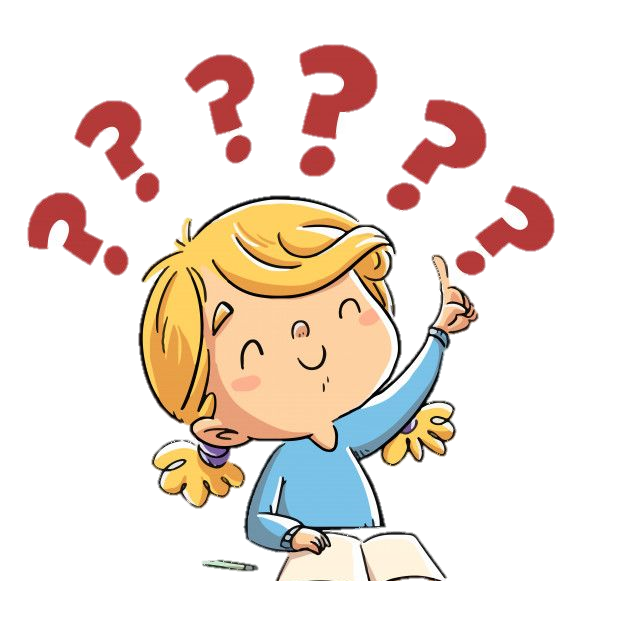 เสื้อผ้าฝ้าย
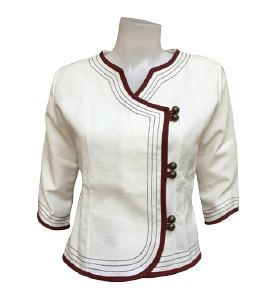 การตากเสื้อผ้าฝ้ายมีขั้นตอนอย่างไร
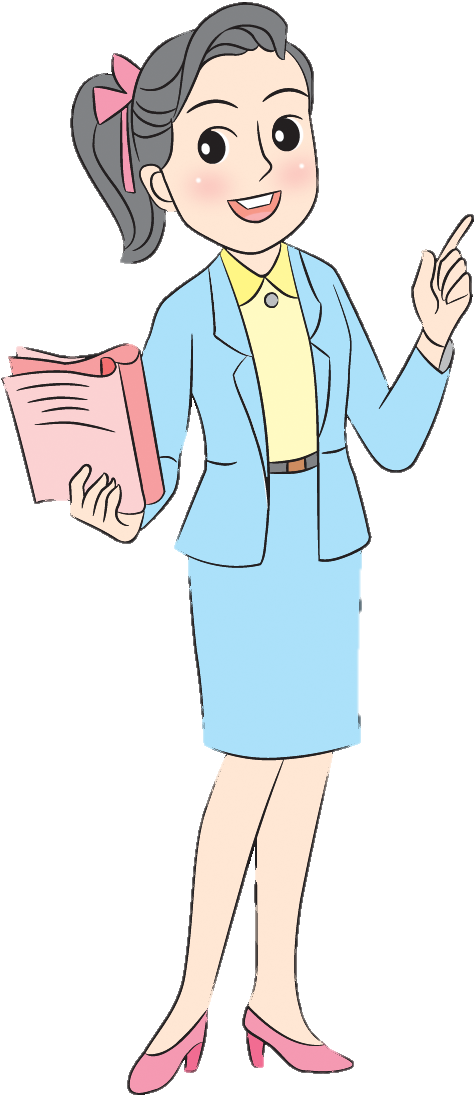 บีบไล่น้ำและสะบัดให้คลี่ออก ใส่ไม้แขวนเสื้อนำไปตากบริเวณที่มีแสงแดดจัดแต่ไม่ควรนานเกินไป เพราะจะทำให้เส้นใยเสื่อมคุณภาพ ถ้าเป็นผ้าสีให้นำไปแขวนในที่ร่ม มีลมพัดผ่าน ใช้มือดึงผ้าให้ตึง อย่าให้มีรอยยับ จะช่วยให้รีดง่าย
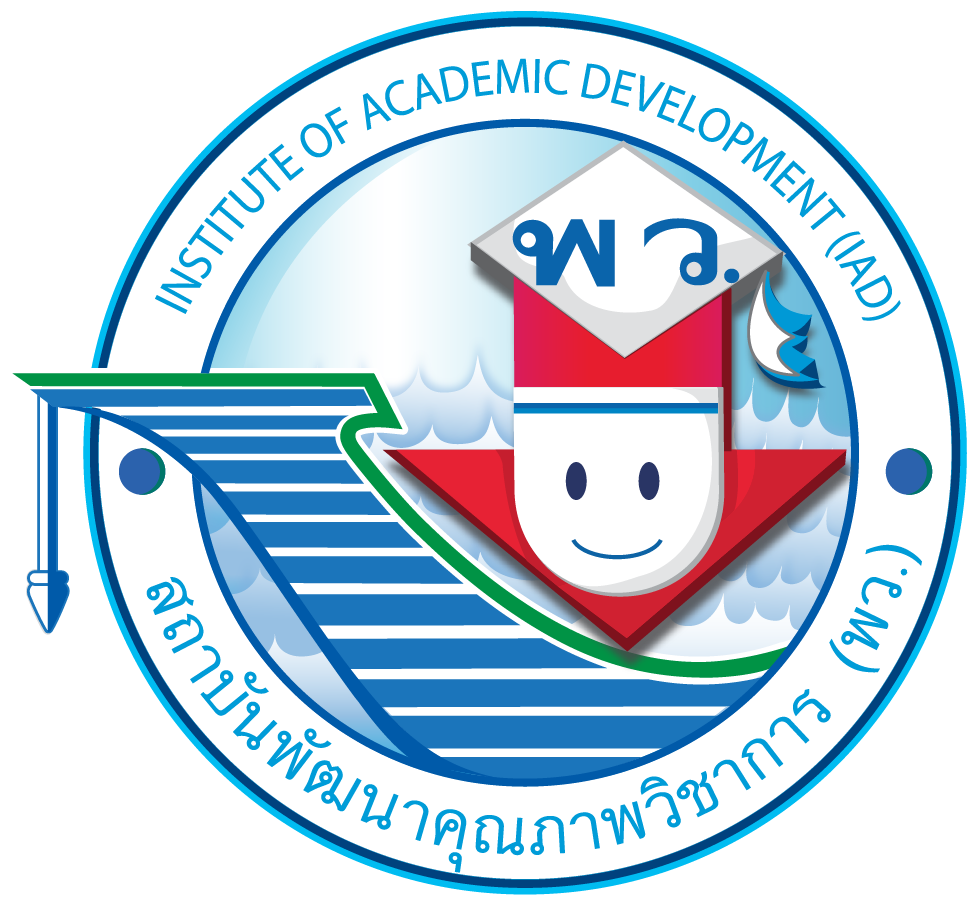 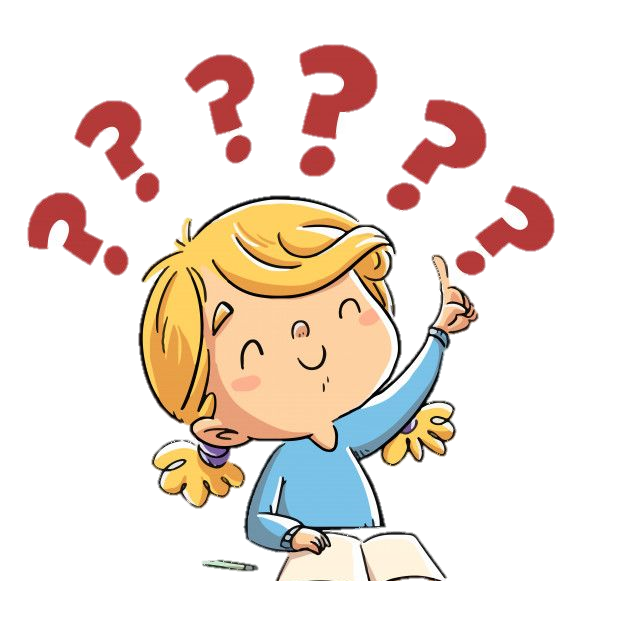 เสื้อผ้าฝ้าย
การรีดเสื้อผ้าฝ้ายมีขั้นตอนอย่างไร
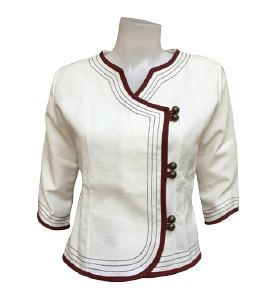 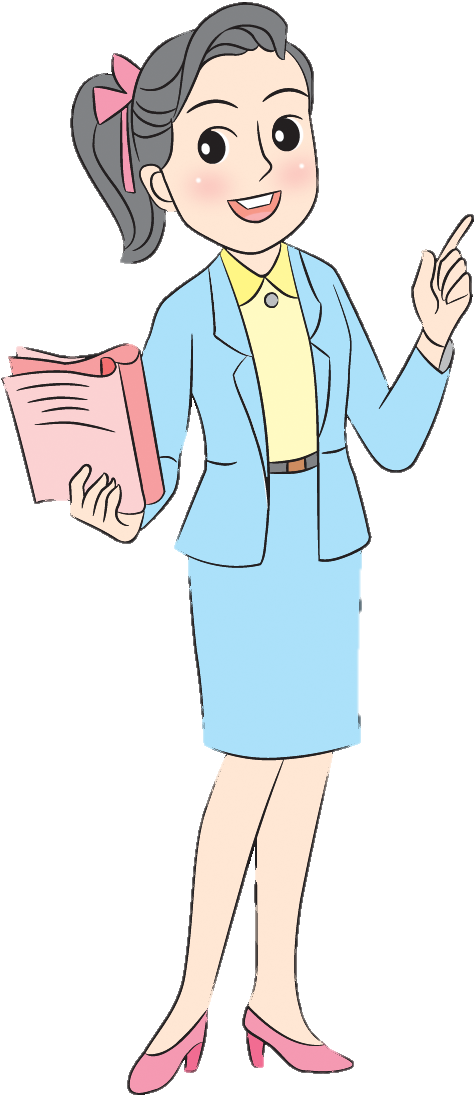 นำผ้าที่ตากไว้พอหมาด ๆ ไปรีด หรือใช้น้ำยารีดผ้าเรียบพรมก่อนรีด  รีดด้วยอุณหภูมิสูง
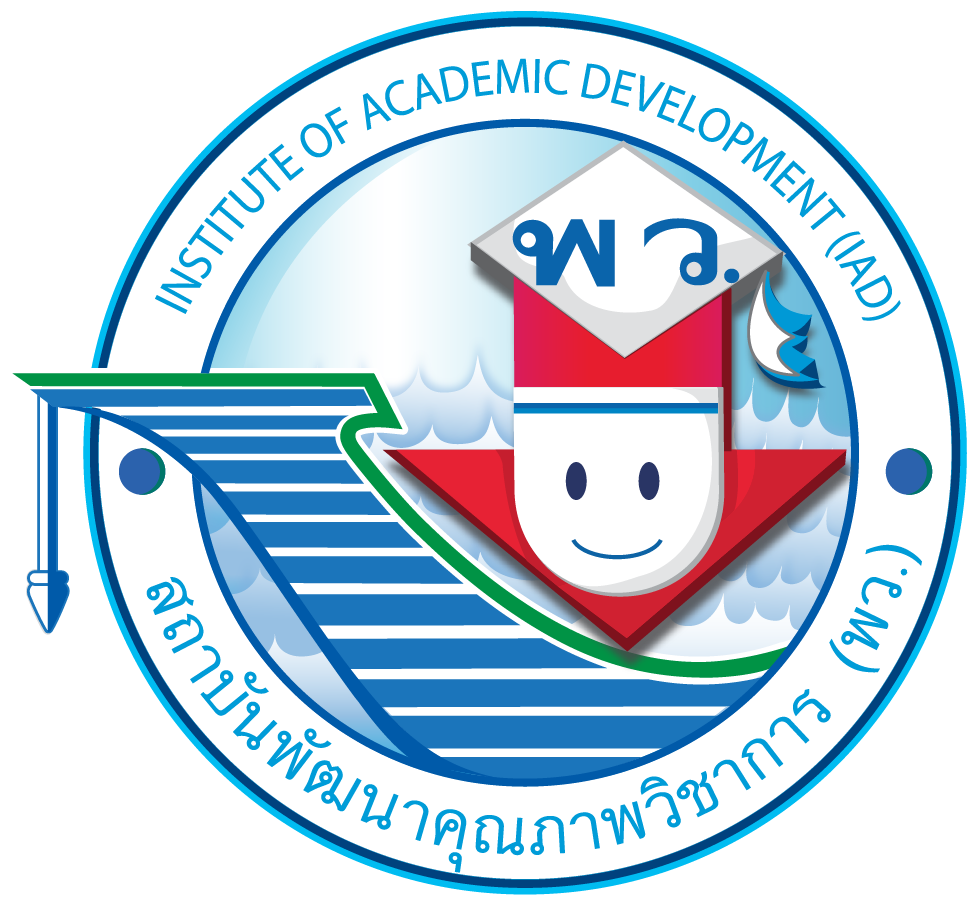 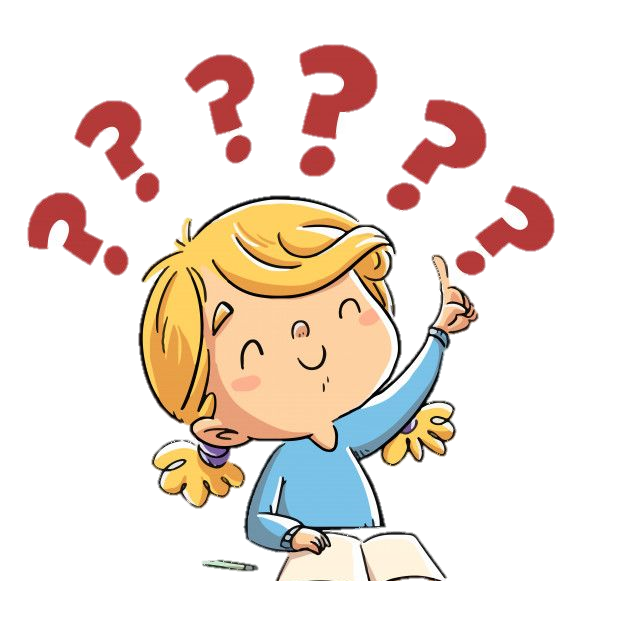 เสื้อผ้าฝ้าย
การเก็บรักษาเสื้อผ้าฝ้ายมีขั้นตอนอย่างไร
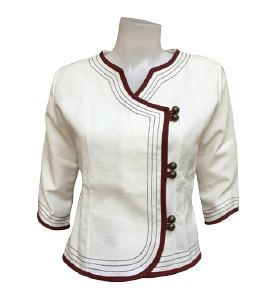 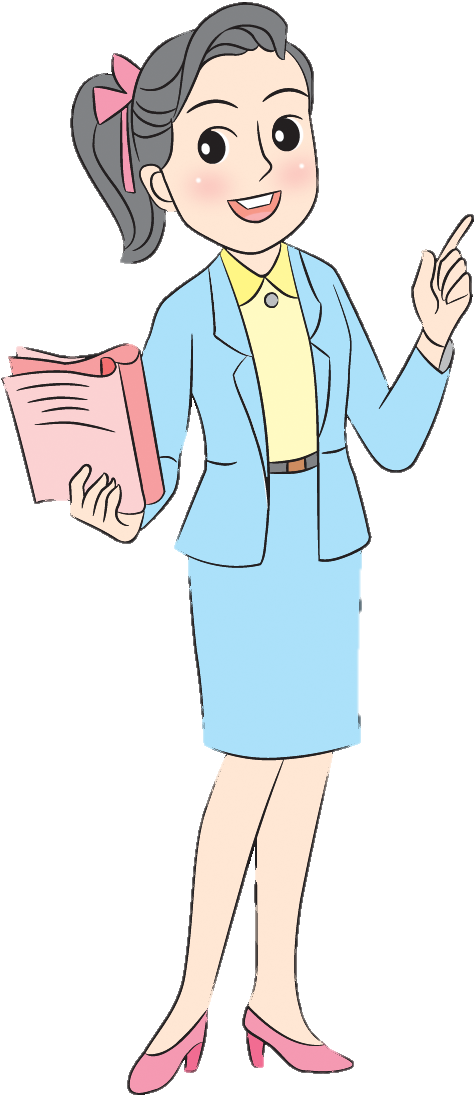 ใส่ไม้แขวนเสื้อแขวนในตู้เสื้อผ้าที่มีอากาศถ่ายเทดี แห้งและเย็น ก่อนเก็บไว้ในตู้ควรให้เสื้อผ้าแห้งสนิทก่อน
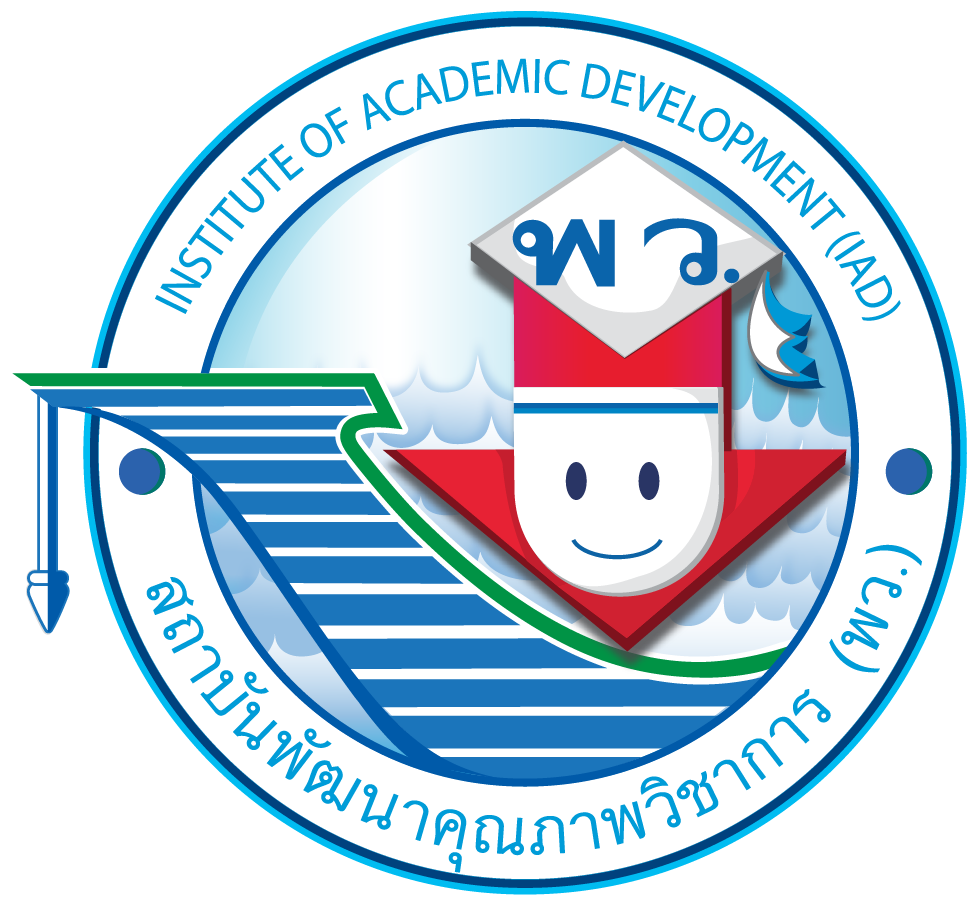 เสื้อผ้าลินิน
นักเรียนร่วมกันศึกษาวิเคราะห์เกี่ยวกับประเภทของเสื้อผ้าลินินและลักษณะของเสื้อผ้าลินิน เพื่อทบทวนความรู้เดิม 
เขียนลงในตาราง
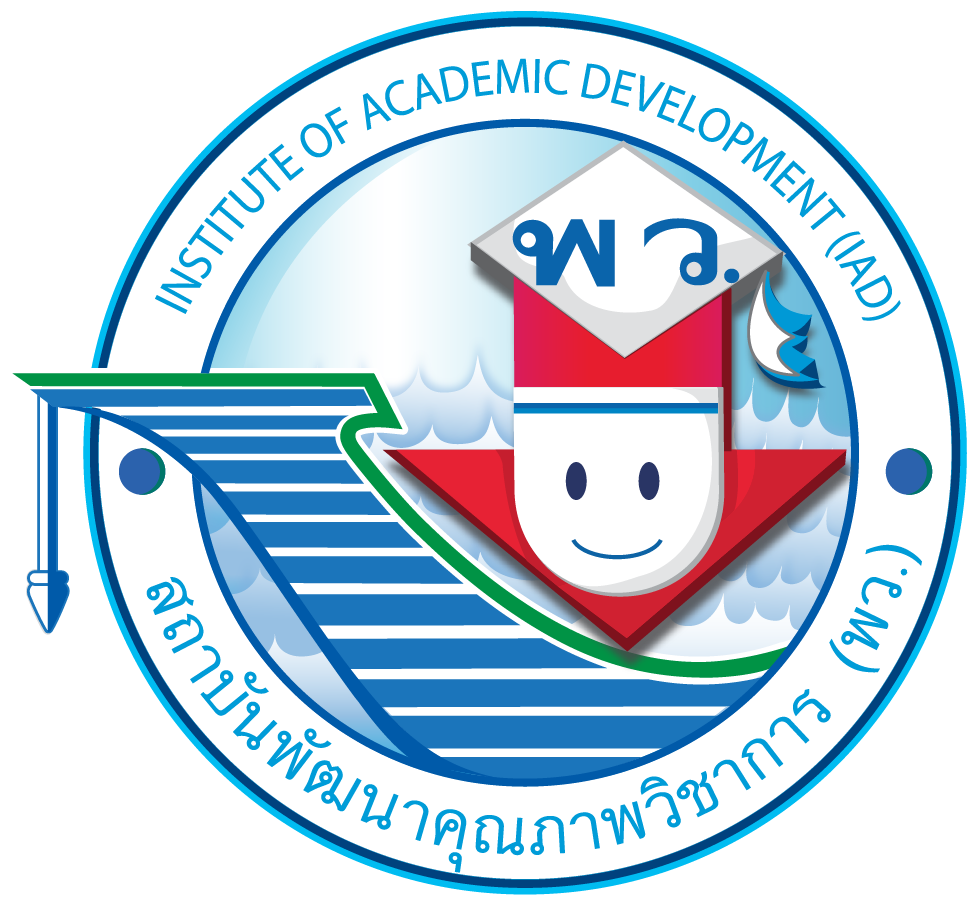 ตัวอย่างตาราง
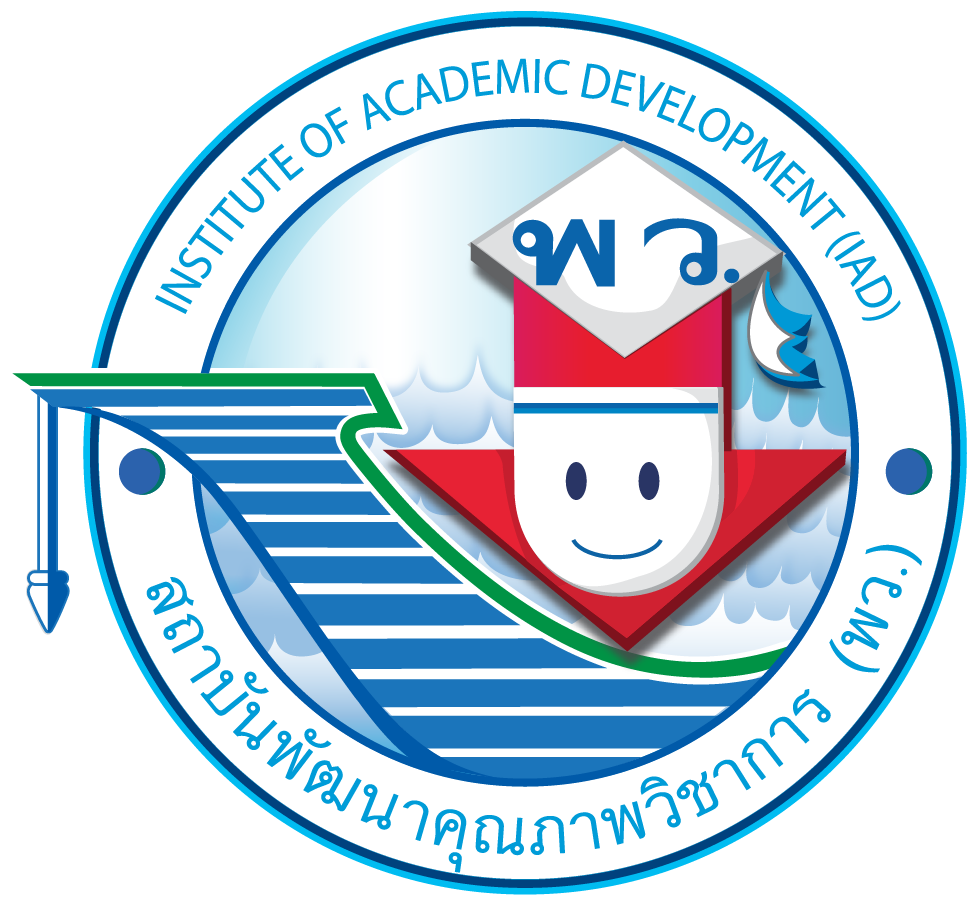 เสื้อผ้าลินิน
นักเรียนร่วมกันวิเคราะห์เกี่ยวกับการดูแลเสื้อผ้าลินิน ในประเด็นดังนี้ จากนั้นร่วมกันแสดงความคิดเห็น โดยการตอบคำถาม
การซัก
การตาก
การรีด
การเก็บรักษา
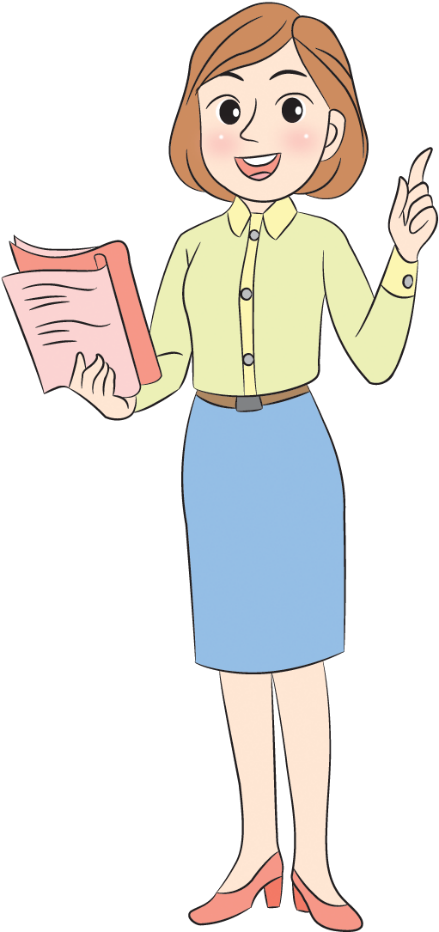 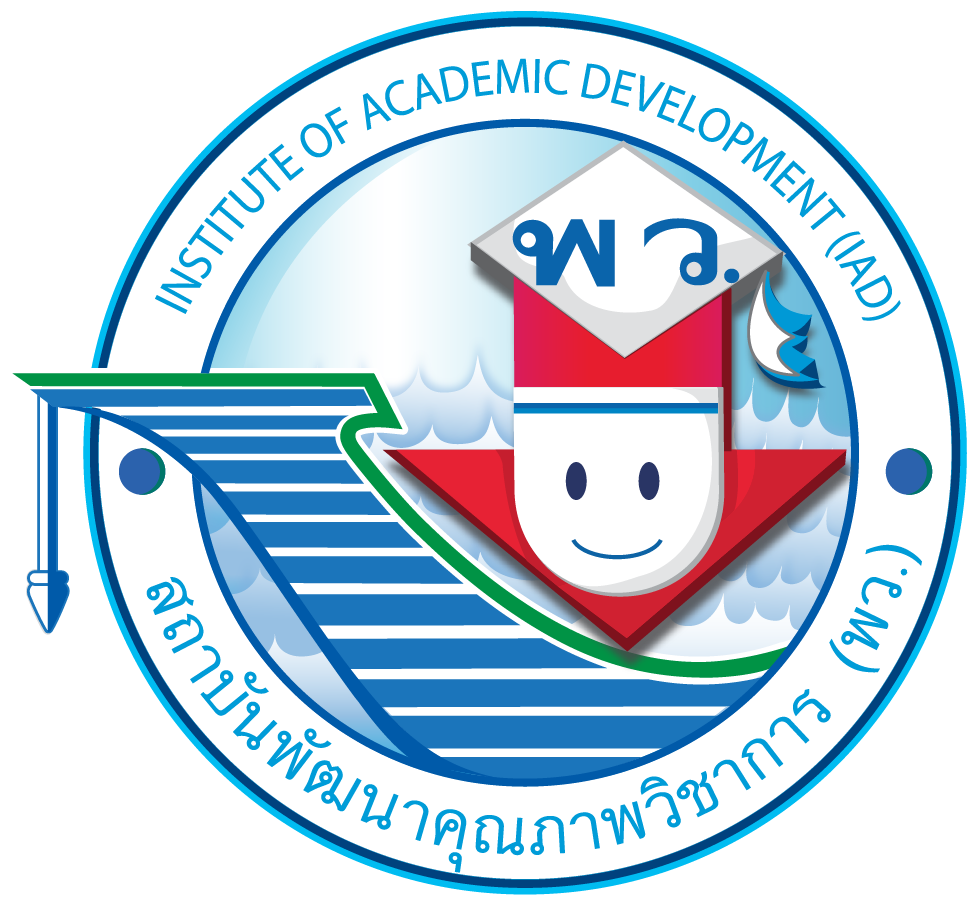 การตากเสื้อผ้าลินิน
มีขั้นตอนอย่างไร
การซักผ้าลินินมีขั้นตอนอย่างไร
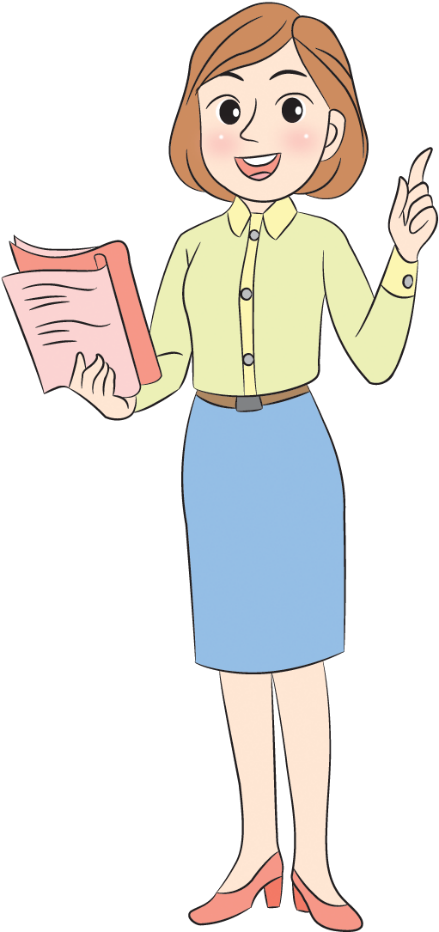 การรีดเสื้อผ้าลินินมีขั้นตอนอย่างไร
เพราะเหตุใดการซักเสื้อผ้าลินินควรซักด้วยมือ
การเก็บรักษาเสื้อผ้าลินินมีขั้นตอนอย่างไร
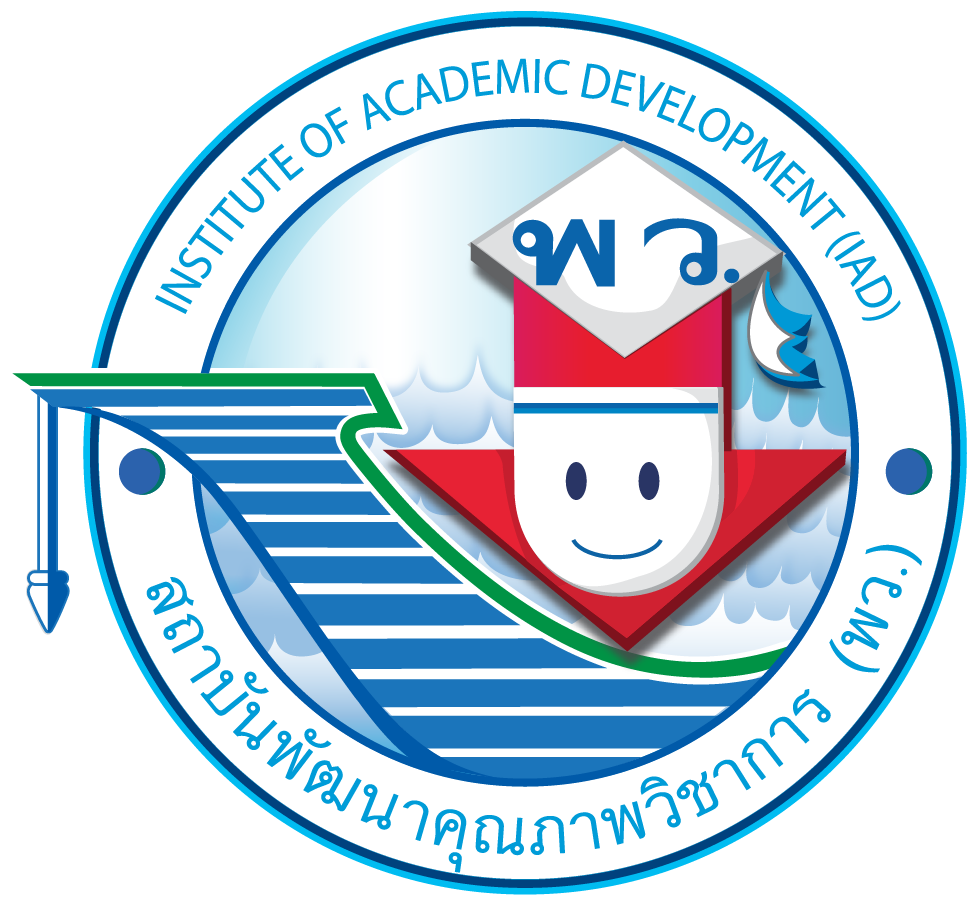 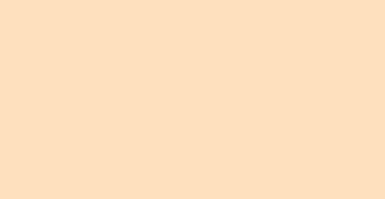 เสื้อผ้าลินิน
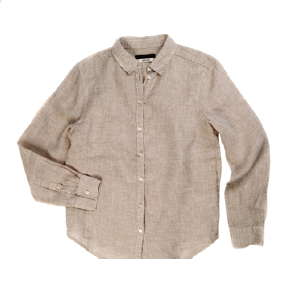 ๑) การซักเสื้อผ้าลินิน
- แช่เสื้อผ้าลินินในน้ำสักครู่ จากนั้นนำไปแช่ในน้ำผสมสารซักฟอก แช่ไว้สักครู่ 
- ใช้มือขยี้เพื่อให้สิ่งสกปรกหลุด บีบไล่น้ำออกเบา ๆ 
- ล้างเสื้อผ้าลินินในน้ำสะอาด ๒-๓ ครั้ง แล้วนำไปแช่ในน้ำผสมสารปรับผ้านุ่ม
- ยกขึ้นบีบไล่น้ำออก เพื่อนำไปตาก
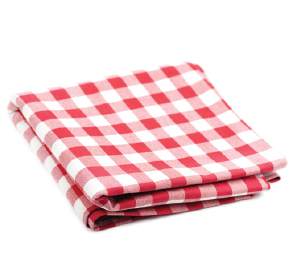 ๒) การตากเสื้อผ้าลินิน
- นำเสื้อผ้าลินินใส่ไม้แขวนเสื้อ ตากในที่ที่มีแสงแดดจัด พอหมาดแล้วนำไปผึ่งลม
หรือนำเสื้อผ้าลินินหมาด ๆ ม้วนห่อไว้ในผ้าขนหนูสักครู่ เพื่อไม่ให้แห้งเกินไปจึงนำไปรีด
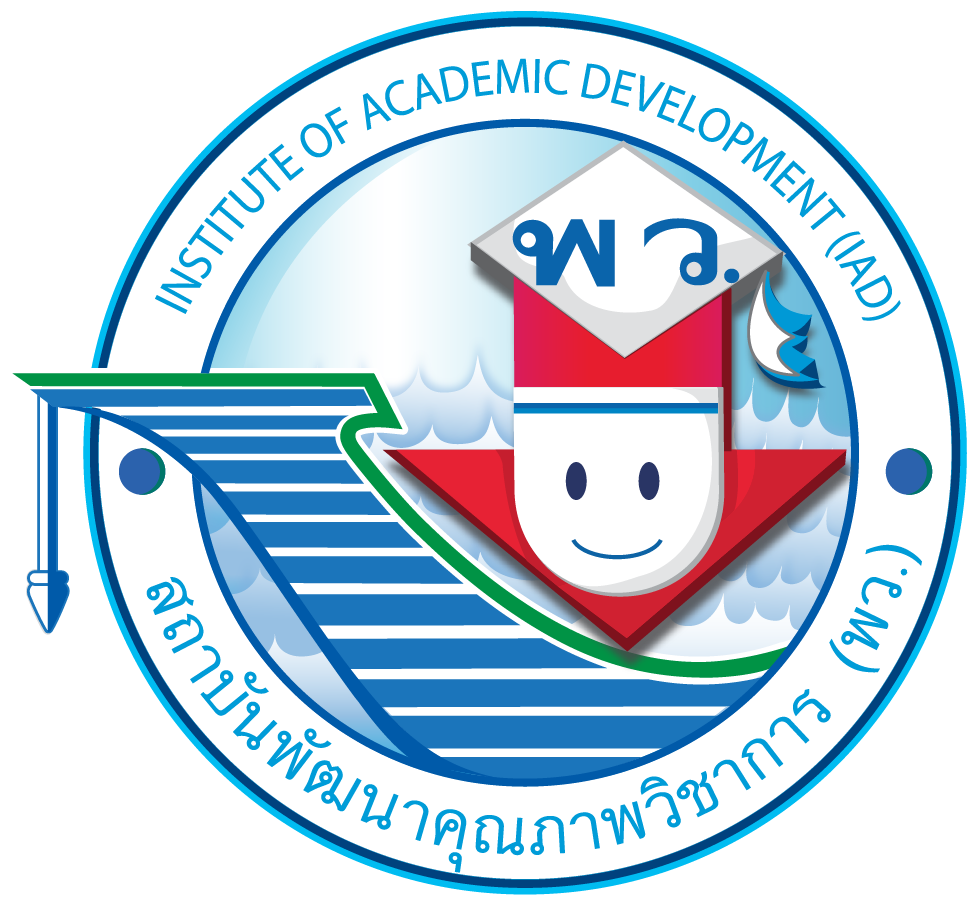 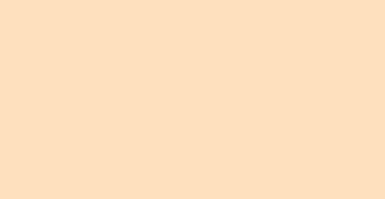 เสื้อผ้าลินิน
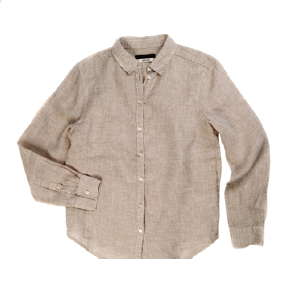 ๓) การรีดเสื้อผ้าลินิน
- นำเสื้อผ้าลินินที่ตากหรือผึ่งลมไปรีด โดยใช้ความร้อนสูงและรีดจากด้านใน เพื่อไม่ให้ด้านนอกเงามัน
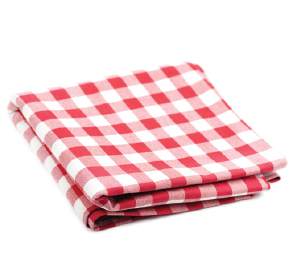 ๔) การเก็บรักษาเสื้อผ้าลินิน
- หลังจากรีดเสร็จให้แขวนด้วยไม้แขวนเสื้อ แล้วนำไปเก็บในตู้เสื้อผ้า
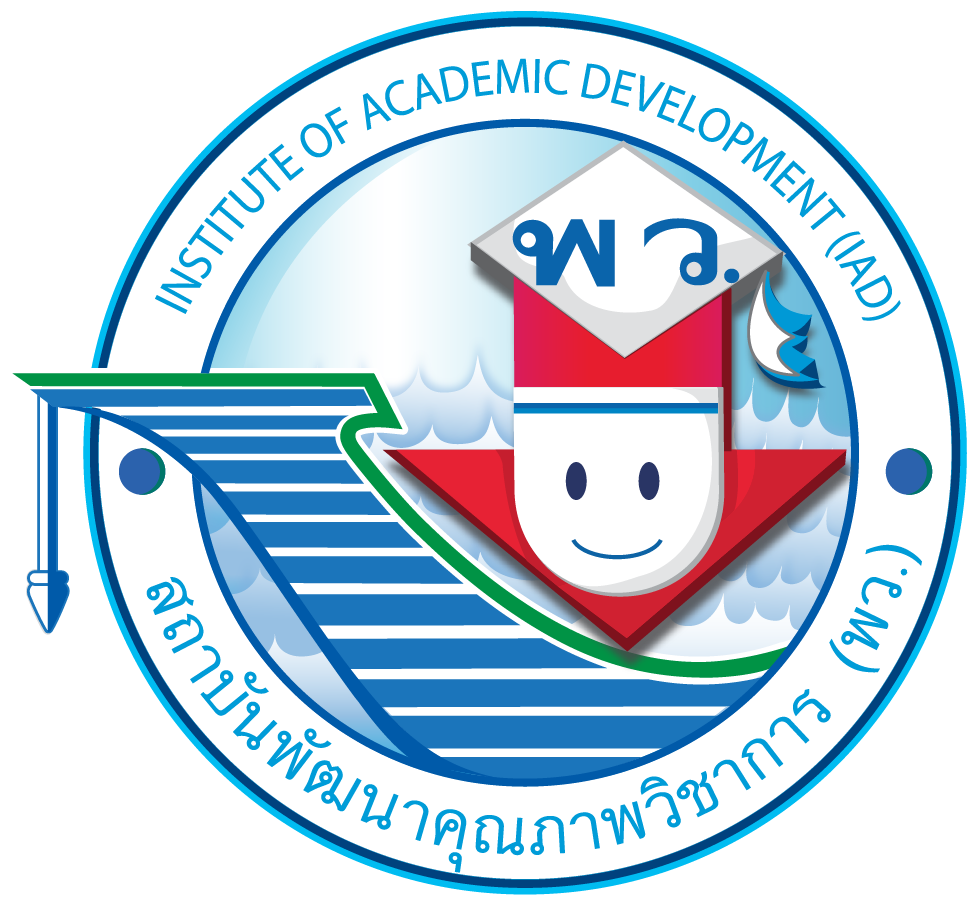 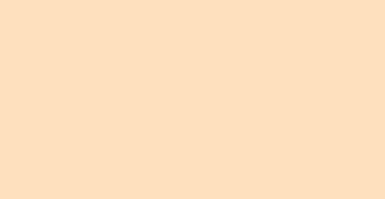 เสื้อผ้าลินิน
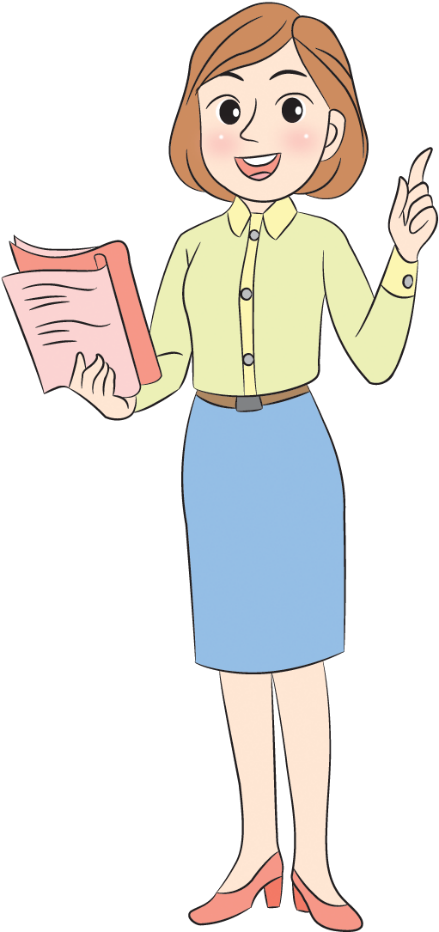 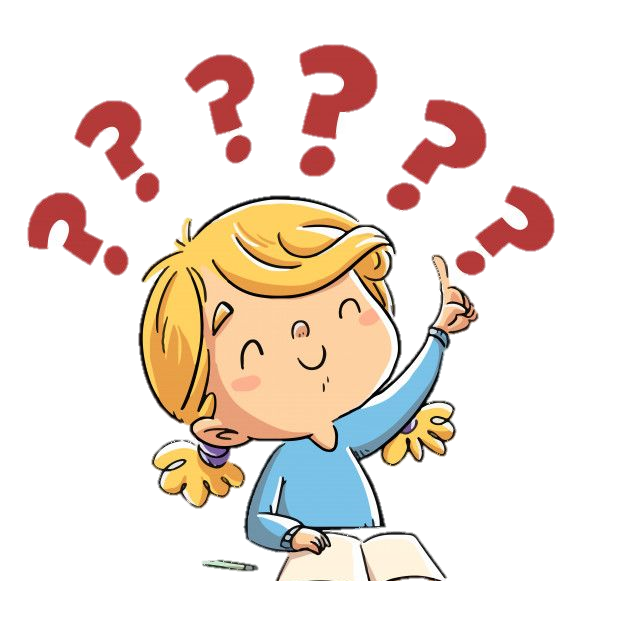 เพราะเหตุใดการซักเสื้อผ้าลินินควรซักด้วยมือ
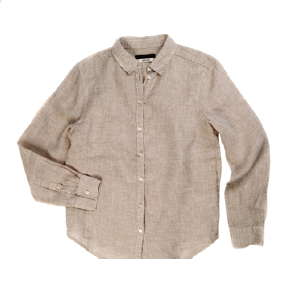 เพราะจะทำให้ผ้าไม่ยับ รีดง่าย และการซักผ้าลินินด้วย
สารซักฟอกที่มีส่วนผสมของเอนไซม์เพื่อช่วยขจัดคราบสกปรก
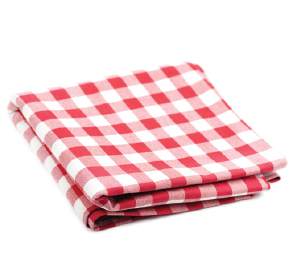 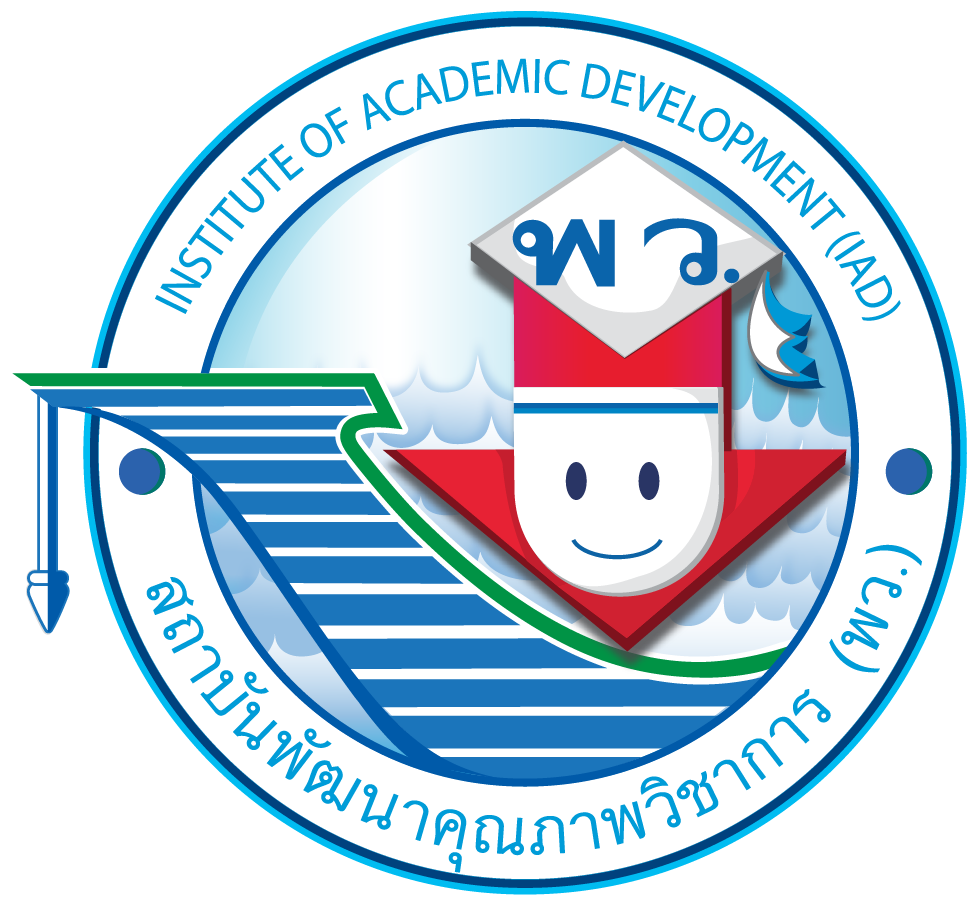 เสื้อผ้าขนสัตว์
นักเรียนร่วมกันศึกษาวิเคราะห์เกี่ยวกับประเภทของเสื้อผ้าขนสัตว์และลักษณะของเสื้อผ้าขนสัตว์ เพื่อทบทวนความรู้เดิม เขียนลงในตาราง
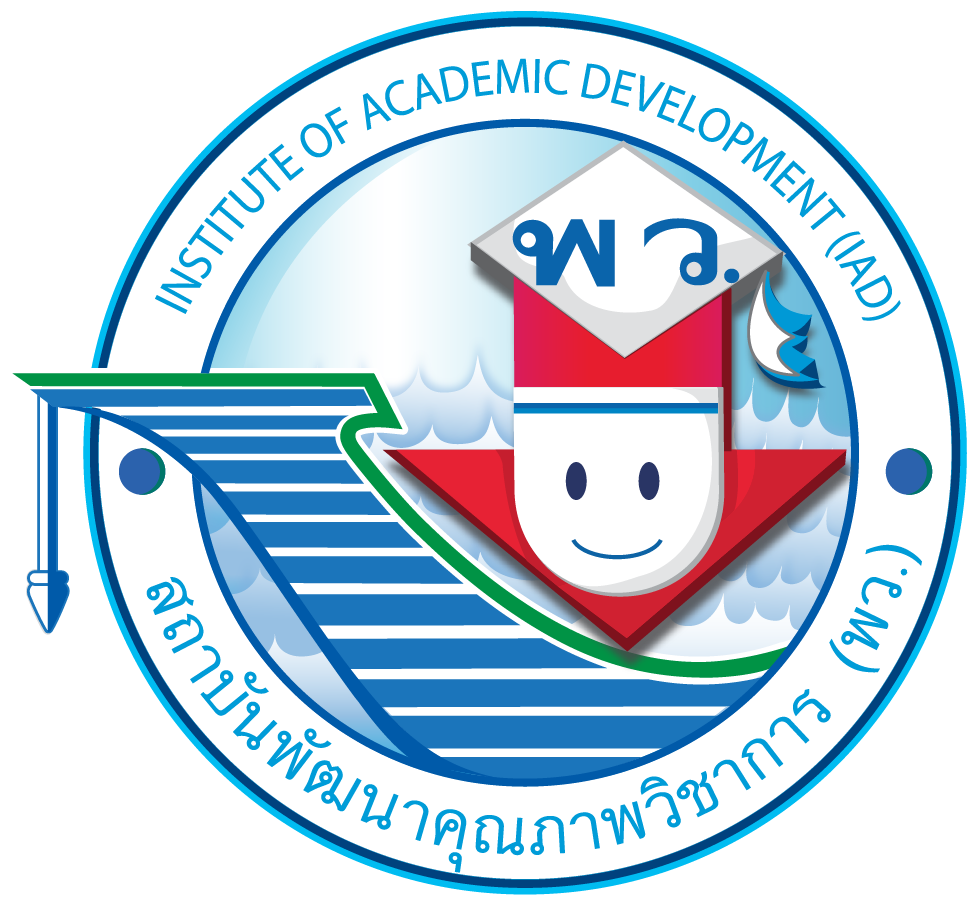 ตัวอย่างตาราง
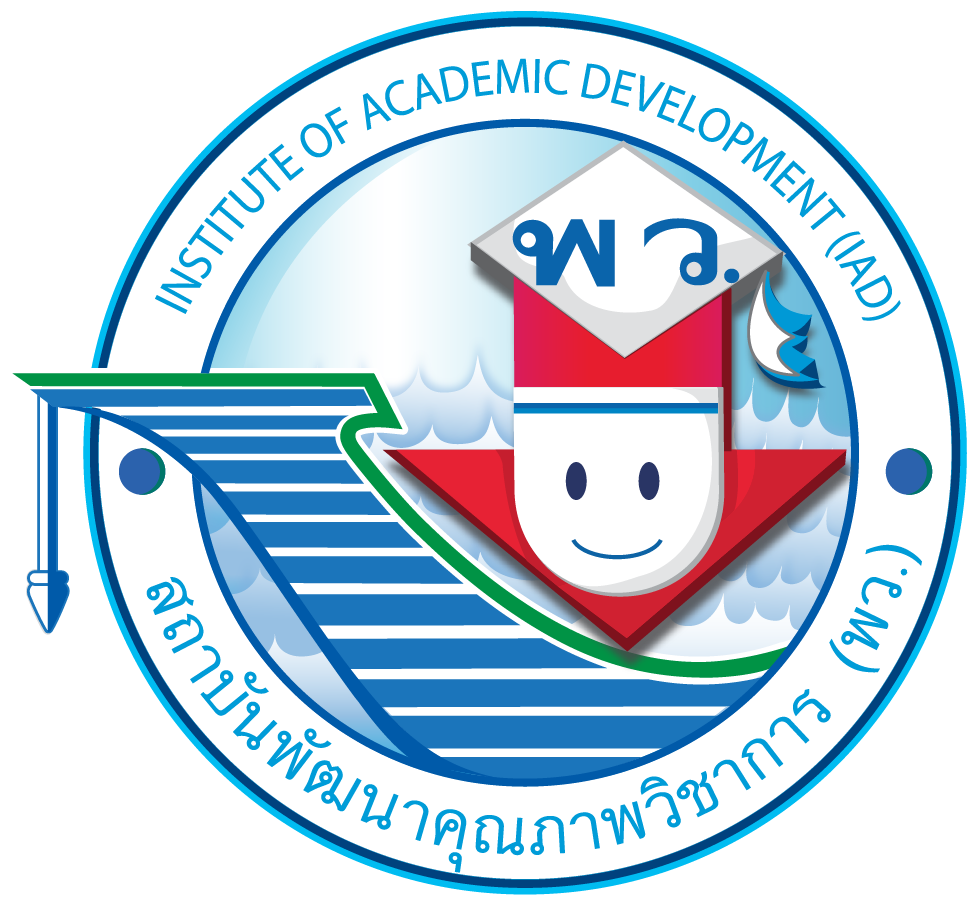 เสื้อผ้าขนสัตว์
นักเรียนร่วมกันวิเคราะห์เกี่ยวกับการดูแลเสื้อผ้าขนสัตว์ในประเด็นดังนี้ จากนั้นเขียนเป็นแผนภาพความคิด
การซัก
การตาก
การเก็บรักษา
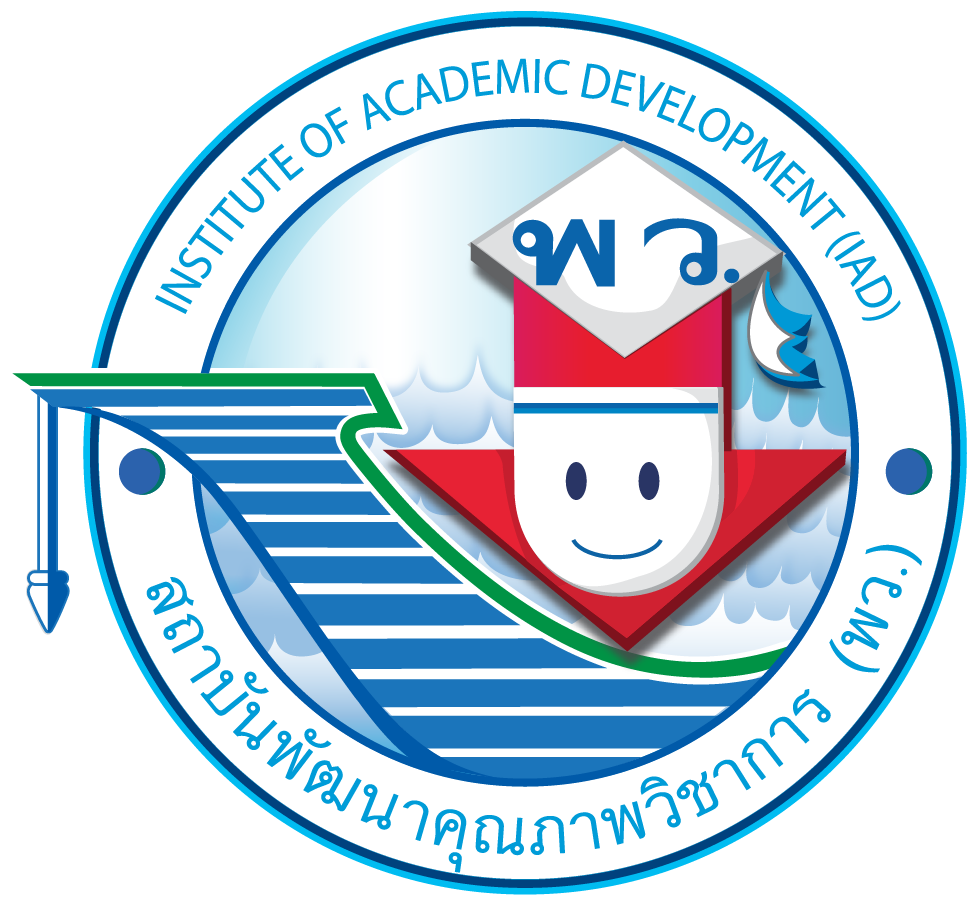 ตัวอย่างแผนภาพความคิด
การซัก
ควรซักด้วยมือ เพราะเส้นใยมีความบอบบาง นวดเบา ๆ แล้วบีบน้ำออก
นำเสื้อผ้าขนสัตว์ที่ผ่านการซักและแช่สารปรับผ้านุ่มแล้วแขวนด้วยไม้แขวนเสื้อในที่ที่อากาศถ่ายเทได้ดี
การตาก
การเก็บรักษา
เก็บไว้ในตู้เสื้อผ้าหรือใส่ในถุงพลาสติกแขวนในตู้เสื้อผ้า
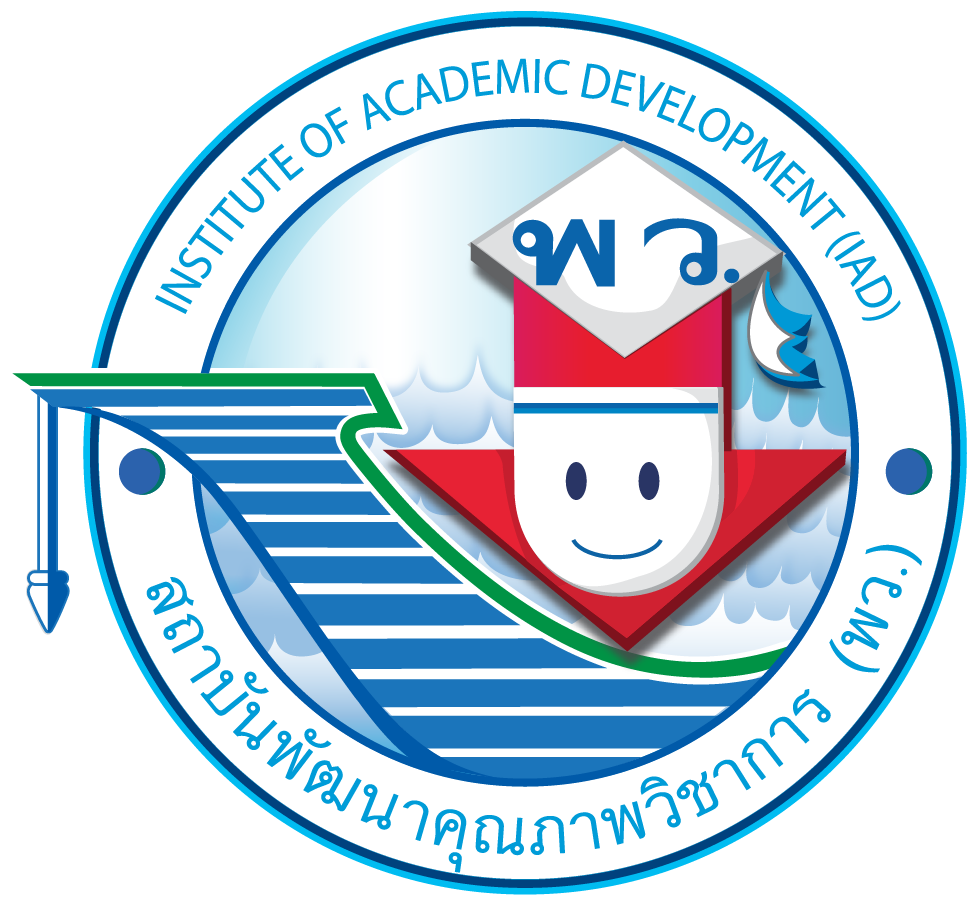 เสื้อผ้าขนสัตว์
นักเรียนร่วมกันวิเคราะห์และแสดงความคิดเห็นเกี่ยวกับการดูแลเสื้อผ้าขนสัตว์ โดยตอบคำถามต่อไปนี้
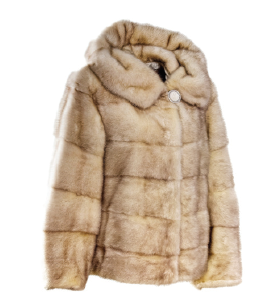 หากเสื้อผ้าขนสัตว์ถูกน้ำกระเด็นใส่หรือเปียกน้ำ นักเรียนจะทำอย่างไรเพื่อไม่ให้เสื้อผ้าขนสัตว์เกิดความเสียหาย
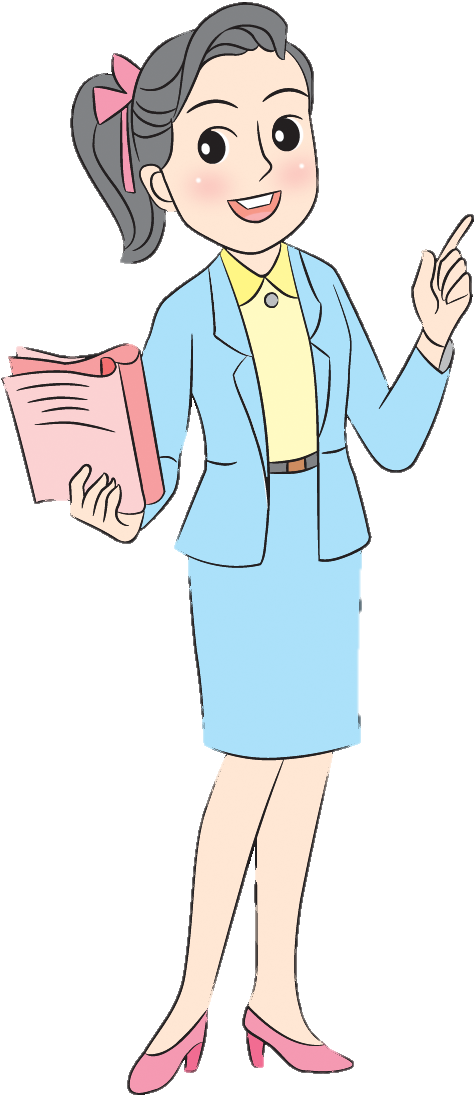 สะบัดน้ำออกและไม่ควรใช้แปรงแปรงเสื้อผ้าขนสัตว์ เพราะอาจทำให้ขนสัตว์หลุดได้ เสื้อผ้าขนสัตว์อาจชำรุดเสียหาย
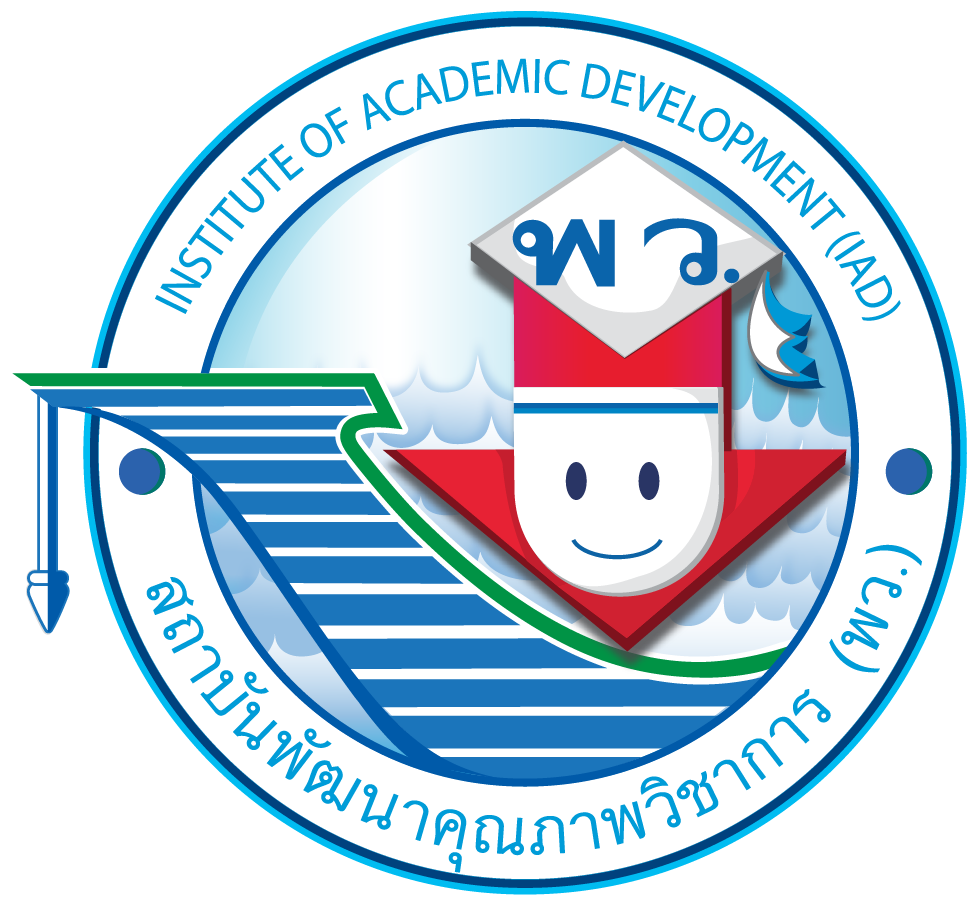 เสื้อผ้าขนสัตว์
การดูแลรักษาเสื้อผ้าขนสัตว์อย่างถูกวิธีส่งผลอย่างไร
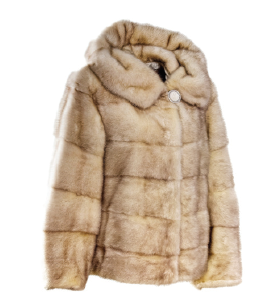 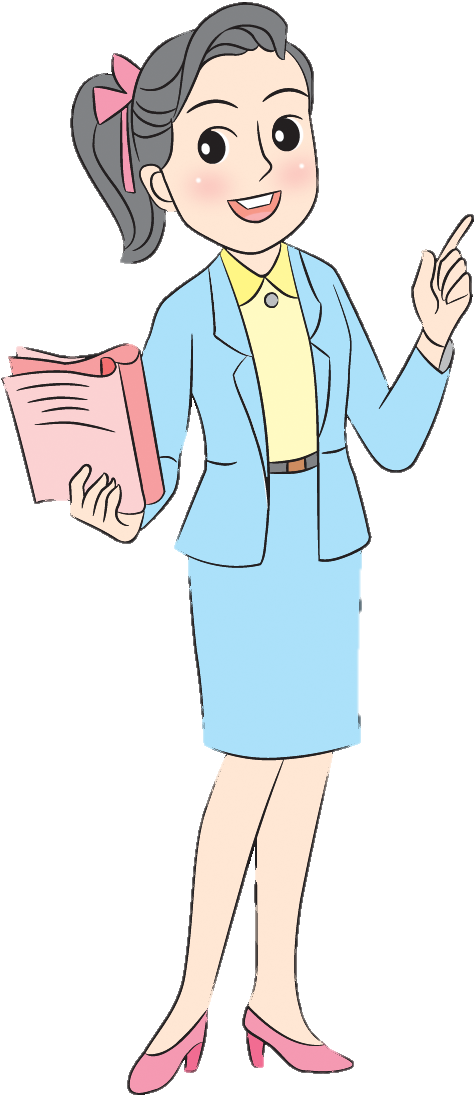 เสื้อผ้าขนสัตว์ไม่เสียรูปทรง ไม่เกิดการชำรุดเสียหายและใช้ประโยชน์ได้นาน
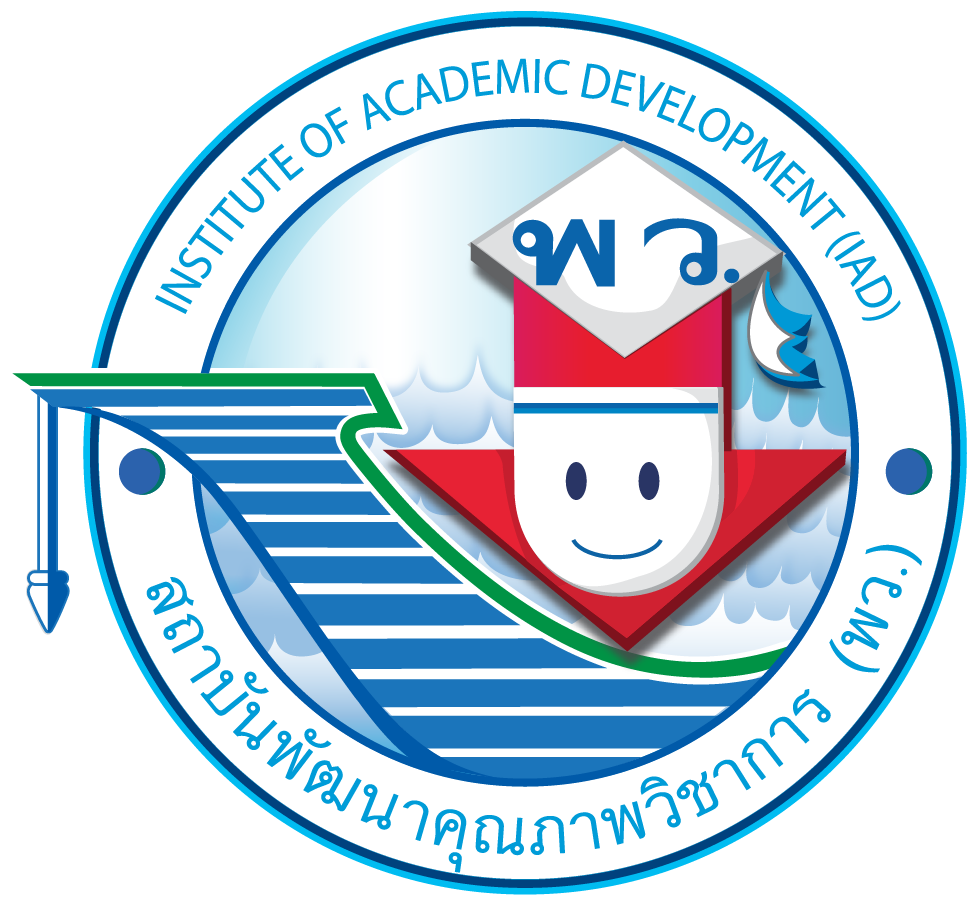 นักเรียนร่วมกันศึกษาวิเคราะห์เกี่ยวกับลักษณะของเสื้อผ้าใยสังเคราะห์และประโยชน์ของเสื้อผ้าใยสังเคราะห์ เพื่อทบทวนความรู้เดิม เขียนลงในตาราง
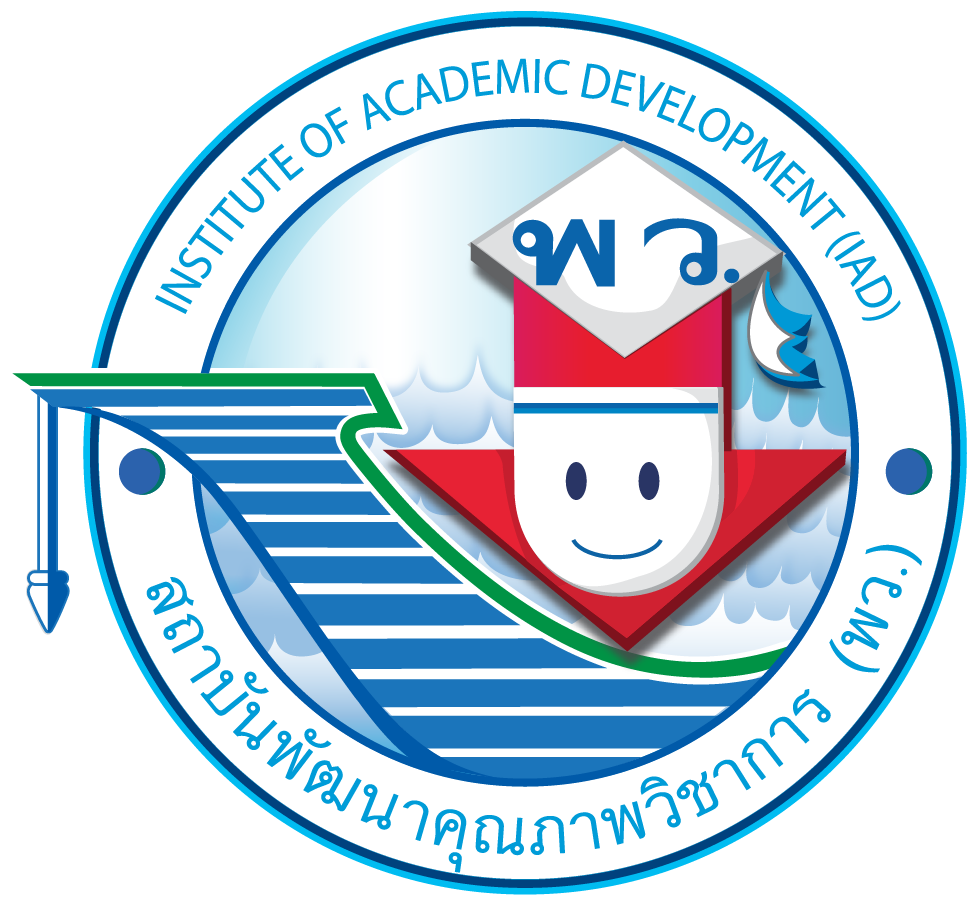 ตัวอย่างตาราง
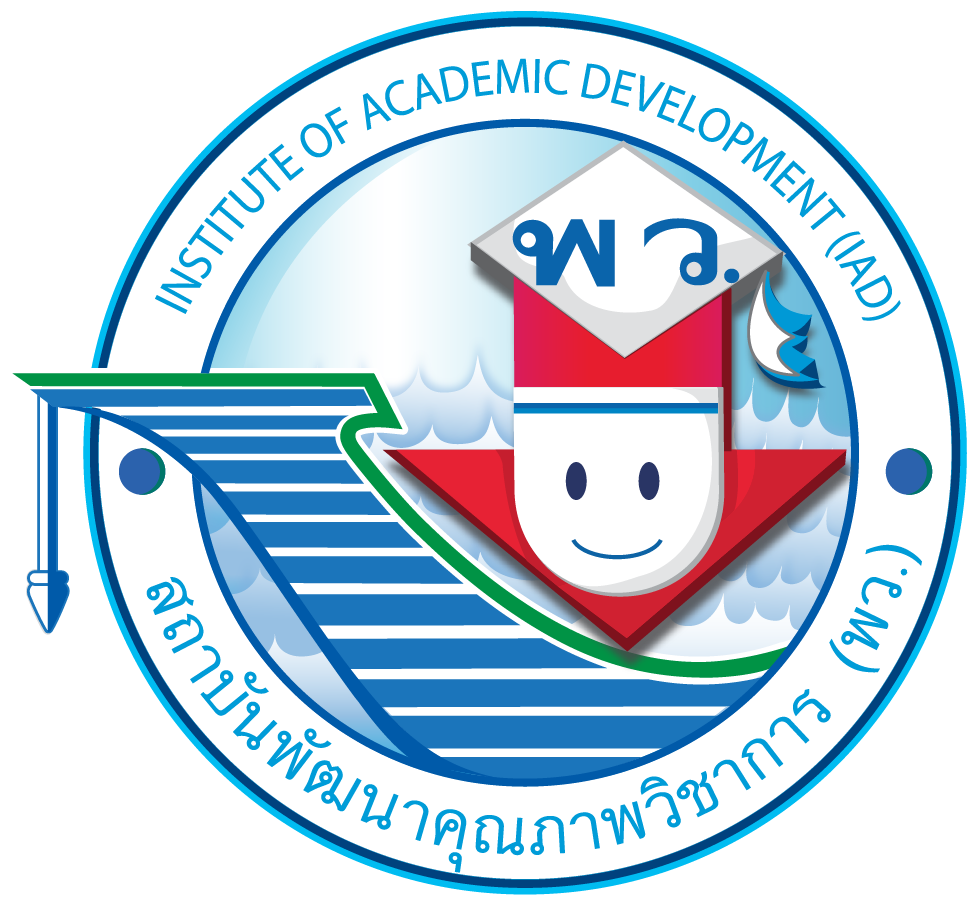 เสื้อผ้าใยสังเคราะห์
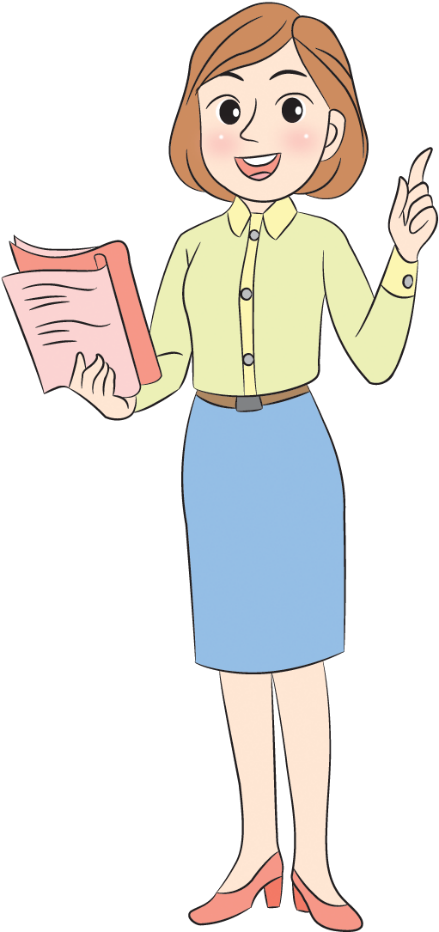 นักเรียนร่วมกันวิเคราะห์เกี่ยวกับการดูแลเสื้อผ้าใยสังเคราะห์ ในประเด็นดังนี้ จากนั้นร่วมกันแสดงความคิดเห็นโดยการตอบคำถาม
การซัก
การตาก
การรีด
การเก็บรักษา
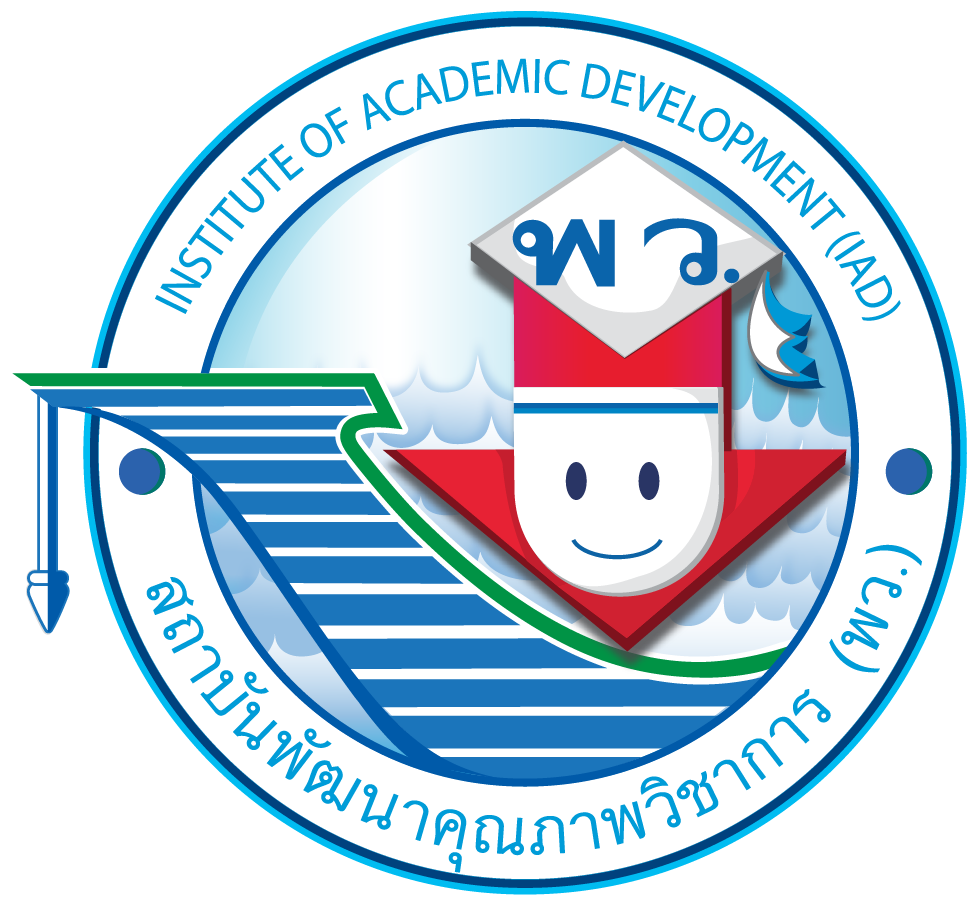 การซักผ้าใยสังเคราะห์ด้วยมือ
 มีขั้นตอนอย่างไร
การรีดเสื้อผ้าใยสังเคราะห์
มีขั้นตอนอย่างไร
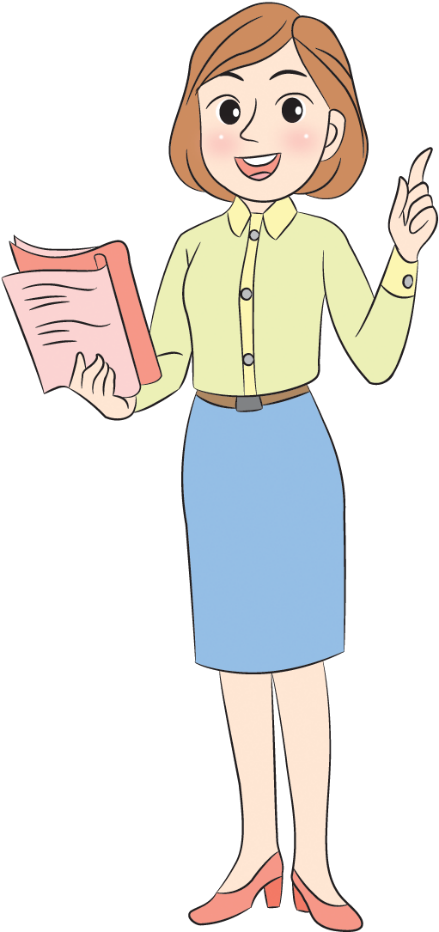 การเก็บรักษาเสื้อผ้าใยสังเคราะห์
มีขั้นตอนอย่างไร
การตากเสื้อผ้าใยสังเคราะห์
มีขั้นตอนอย่างไร
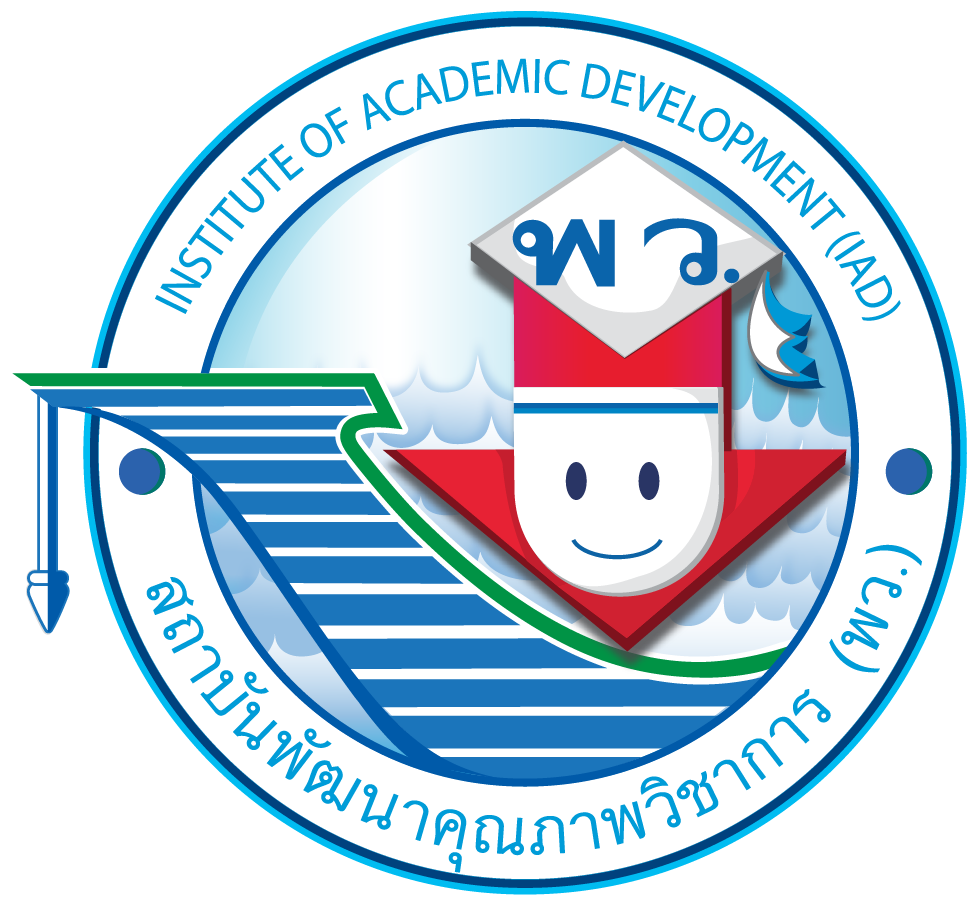 การซัก ตาก เสื้อผ้าใยสังเคราะห์
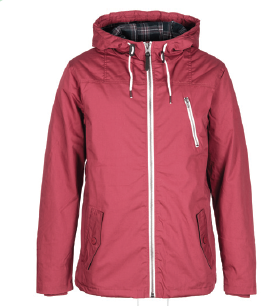 ๑) การซักเสื้อผ้าใยสังเคราะห์ 
     - แยกผ้าสีและผ้าขาวออกจากกัน ไม่ควรซักรวมกัน เพื่อป้องกันสีตก
     - ซักในน้ำธรรมดาด้วยสารซักฟอกชนิดอ่อนอย่างเบามือ แล้วล้างด้วยน้ำสะอาด  
       ๒-๓ ครั้ง 
     - ถ้ามีความจำเป็นต้องใช้สารซักฟอกขาว ควรใช้สารซักฟอกขาวอย่างอ่อน
๒) การตากเสื้อผ้าใยสังเคราะห์ 
     นำเสื้อผ้าใยสังเคราะห์ใส่ไม้แขวนเสื้อ ตากบริเวณที่มีแสงแดดได้ แต่ต้องกลับ  
     เสื้อผ้าด้านในออก เพื่อป้องกันไม่ให้สีซีดจาง ไม่ควรตากนาน พอหมาดเก็บเข้าที่ร่ม
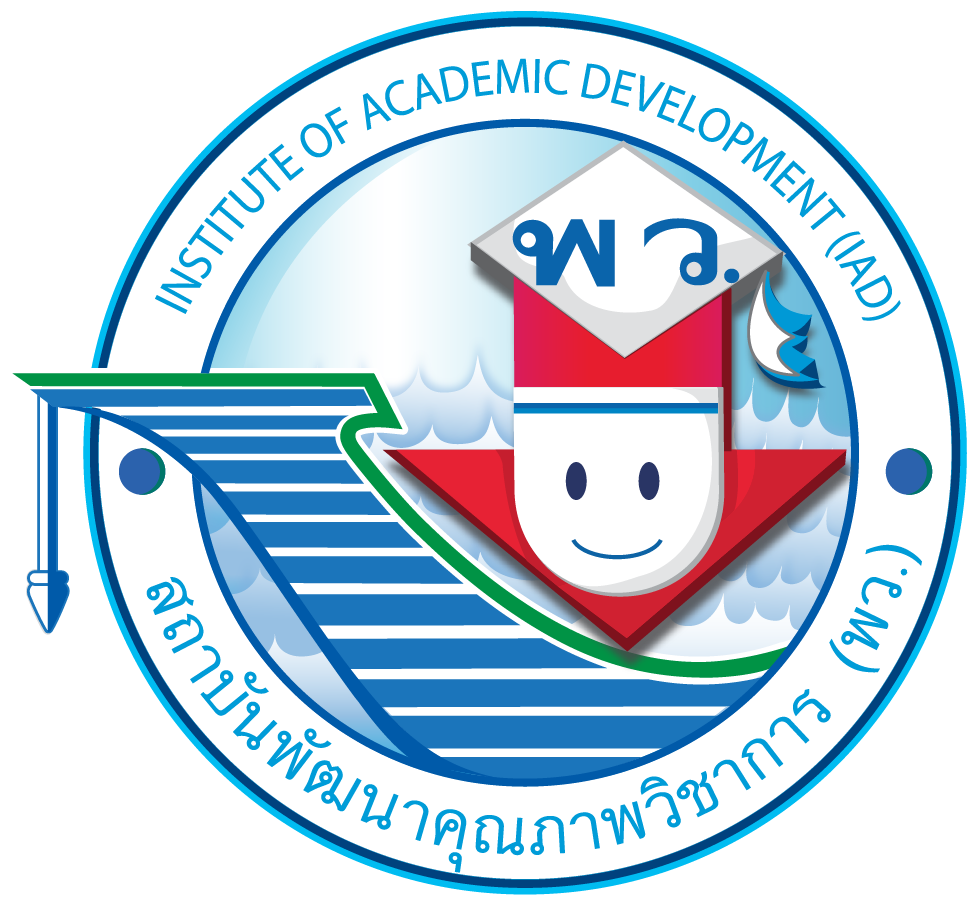 การรีด และการเก็บรักษาเสื้อผ้าใยสังเคราะห์
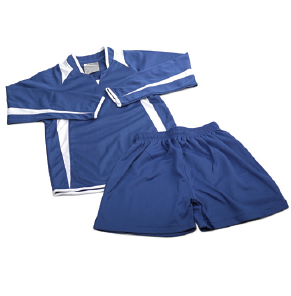 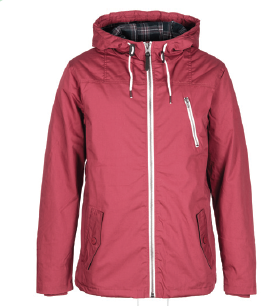 ๓) การรีดเสื้อผ้าใยสังเคราะห์ 
เนื้อผ้าไม่ยับ จึงไม่จำเป็นต้องรีด หากจำเป็นควรรีดโดยใช้อุณหภูมิต่ำ
๔) การเก็บรักษาเสื้อผ้าใยสังเคราะห์ 
แขวนเสื้อผ้าใยสังเคราะห์ด้วยไม้แขวนเสื้อ แล้วนำไปเก็บในตู้เสื้อผ้า
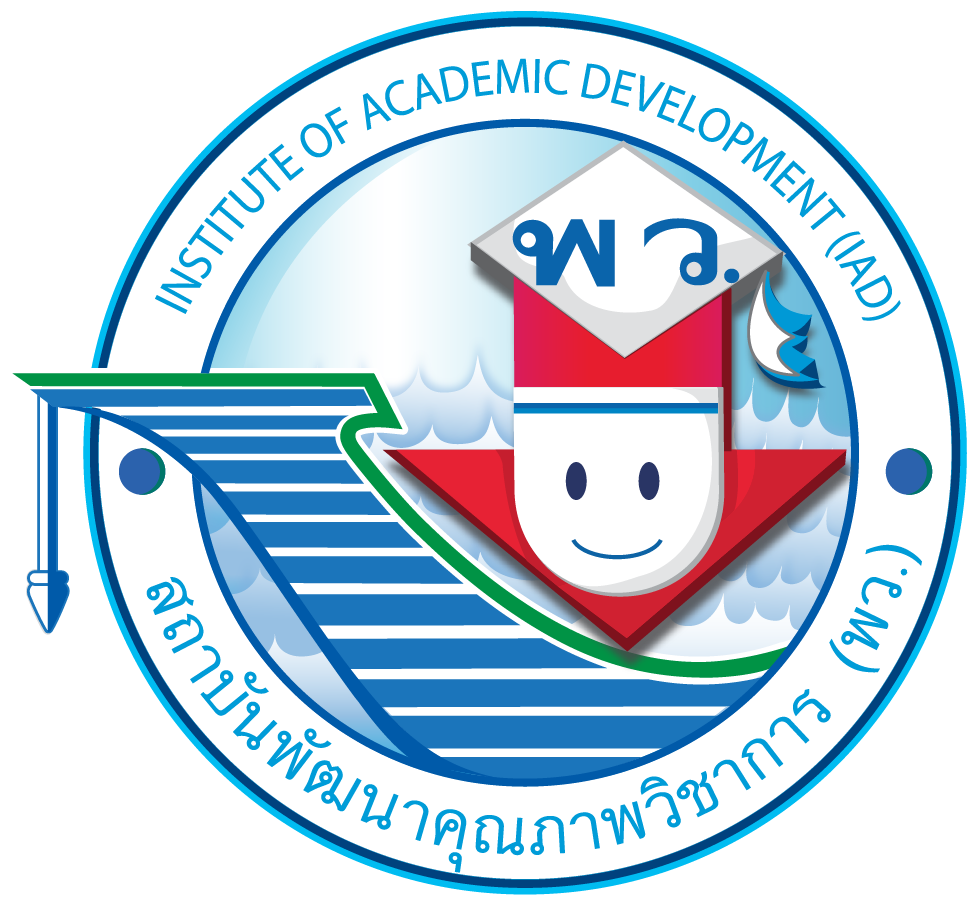 เสื้อผ้าใยกึ่งสังเคราะห์
นักเรียนร่วมกันศึกษาวิเคราะห์เกี่ยวกับลักษณะของเสื้อผ้าใยกึ่งสังเคราะห์และประโยชน์ของเสื้อผ้าใยกึ่งสังเคราะห์ 
เพื่อทบทวนความรู้เดิม เขียนลงในตาราง
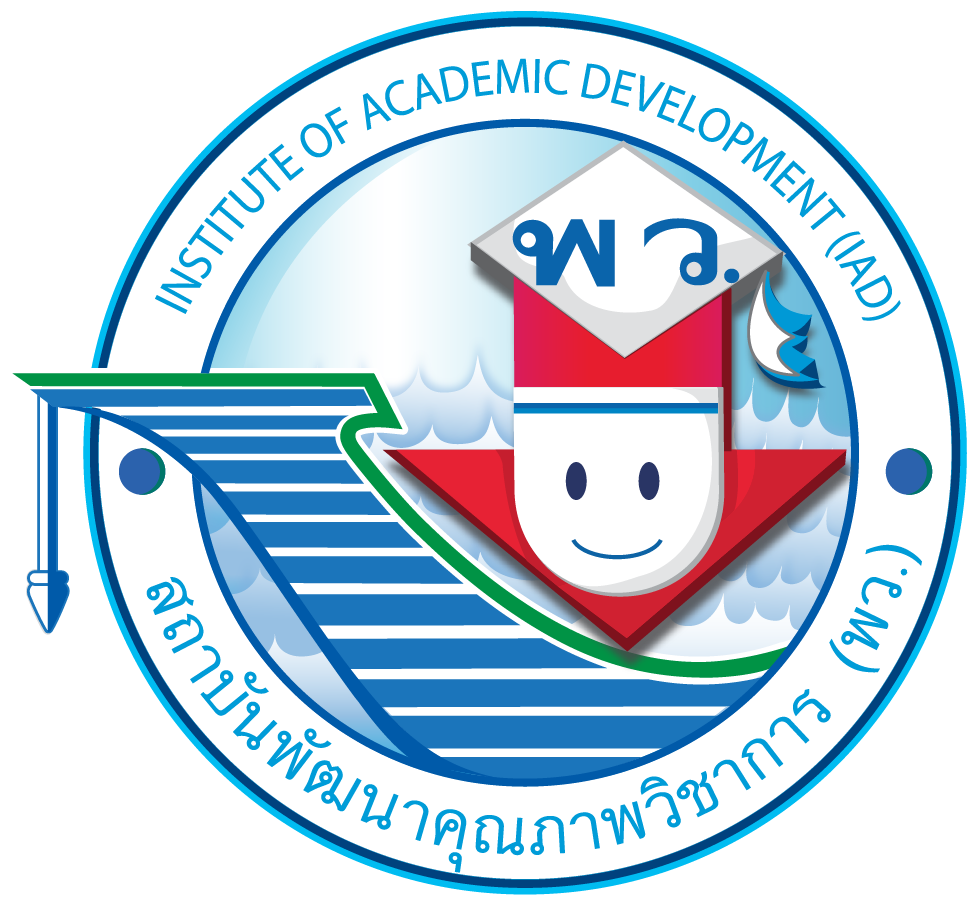 ตัวอย่างตาราง
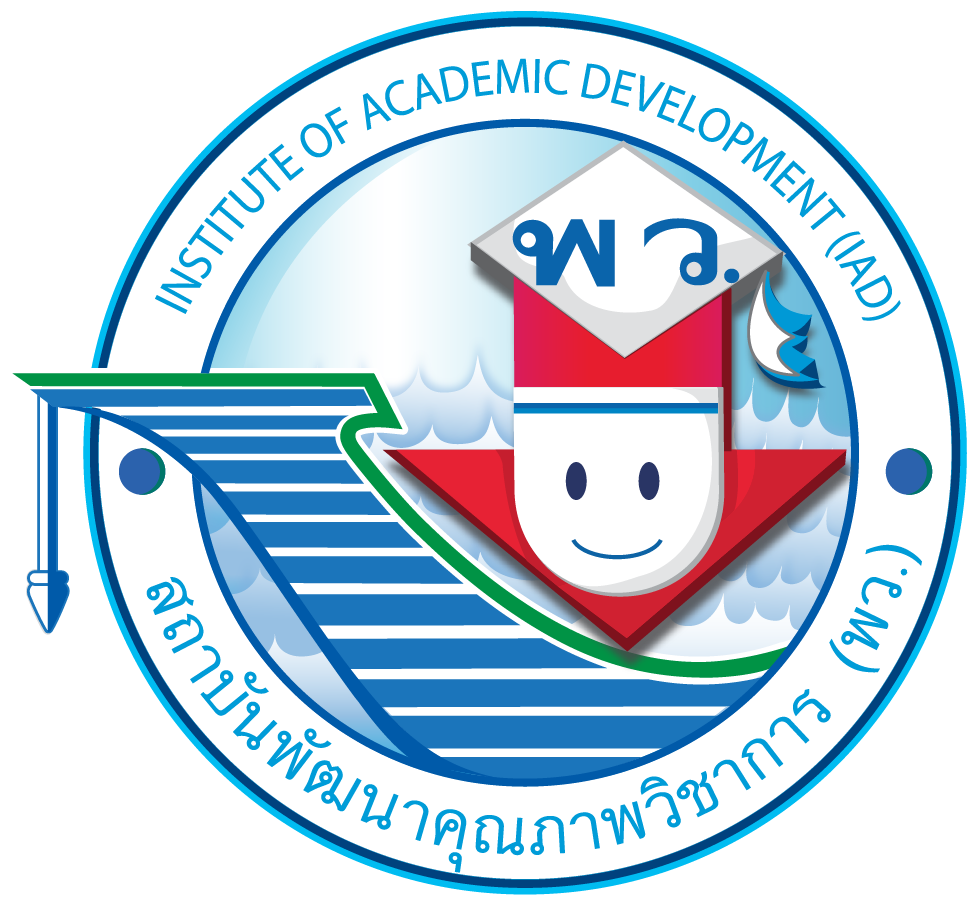 เสื้อผ้าใยกึ่งสังเคราะห์
นักเรียนร่วมกันวิเคราะห์เกี่ยวกับการดูแลเสื้อผ้าใยกึ่งสังเคราะห์ในประเด็นดังนี้ จากนั้นร่วมกันแสดงความคิดเห็นโดยการตอบคำถาม
การซัก
การตาก
การรีด
การเก็บรักษา
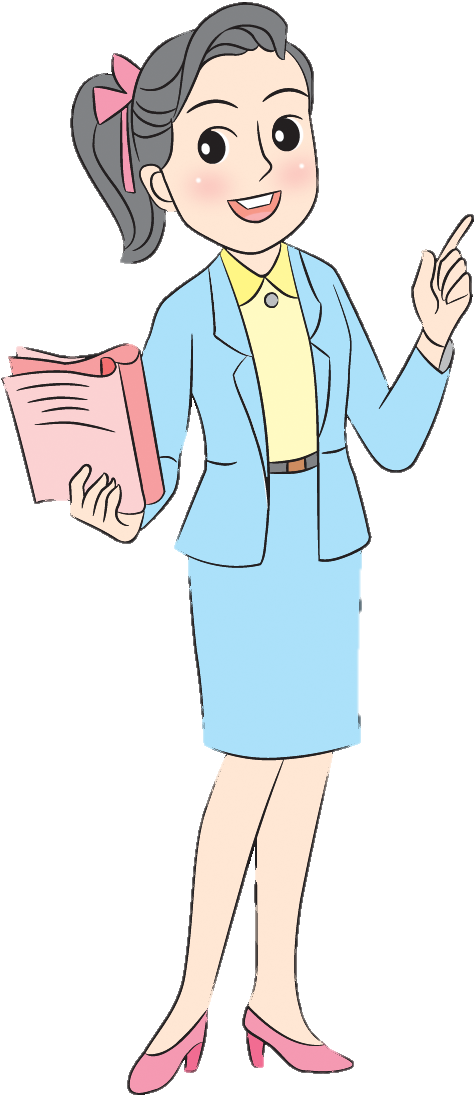 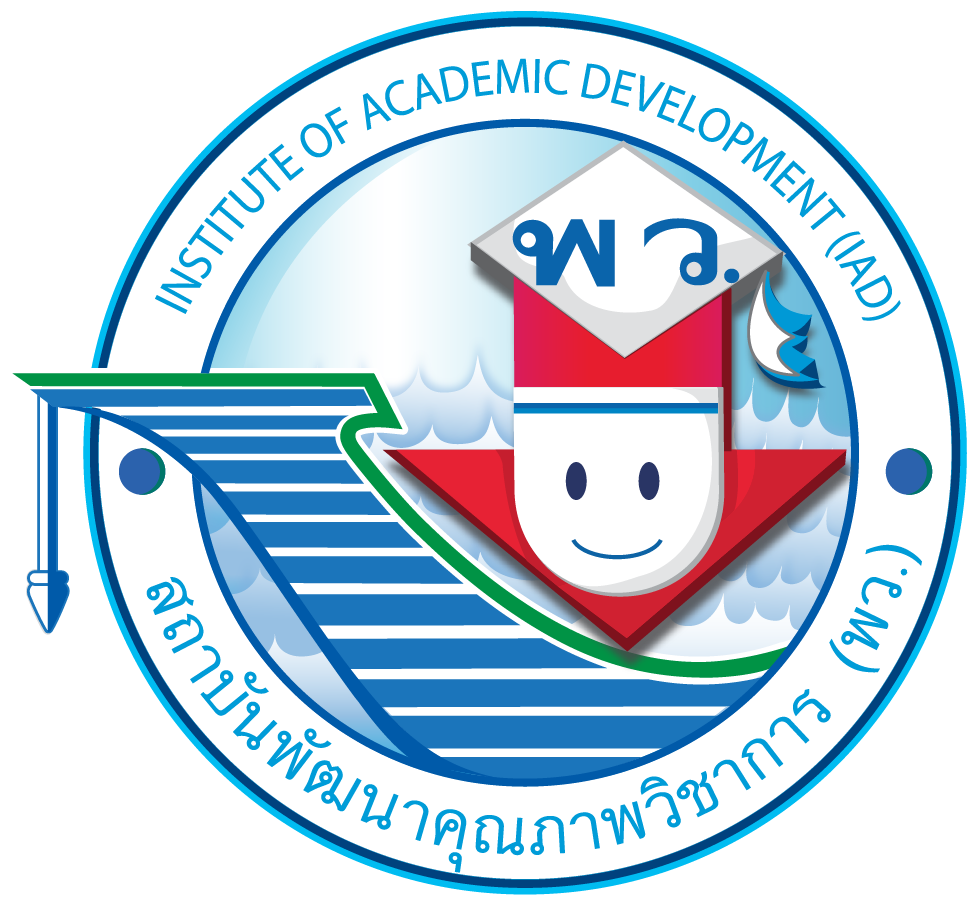 การซักเสื้อผ้าใยกึ่งสังเคราะห์
 มีขั้นตอนอย่างไร
การรีดเสื้อผ้าใยกึ่งสังเคราะห์
มีขั้นตอนอย่างไร
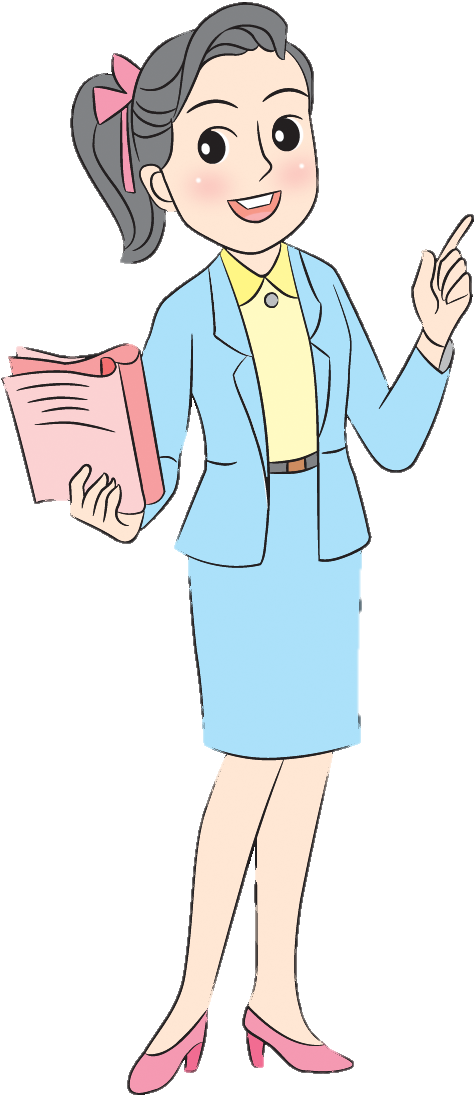 การเก็บรักษาเสื้อผ้าใยกึ่งสังเคราะห์มีขั้นตอนอย่างไร
การตากเสื้อผ้าใยกึ่งสังเคราะห์
มีขั้นตอนอย่างไร
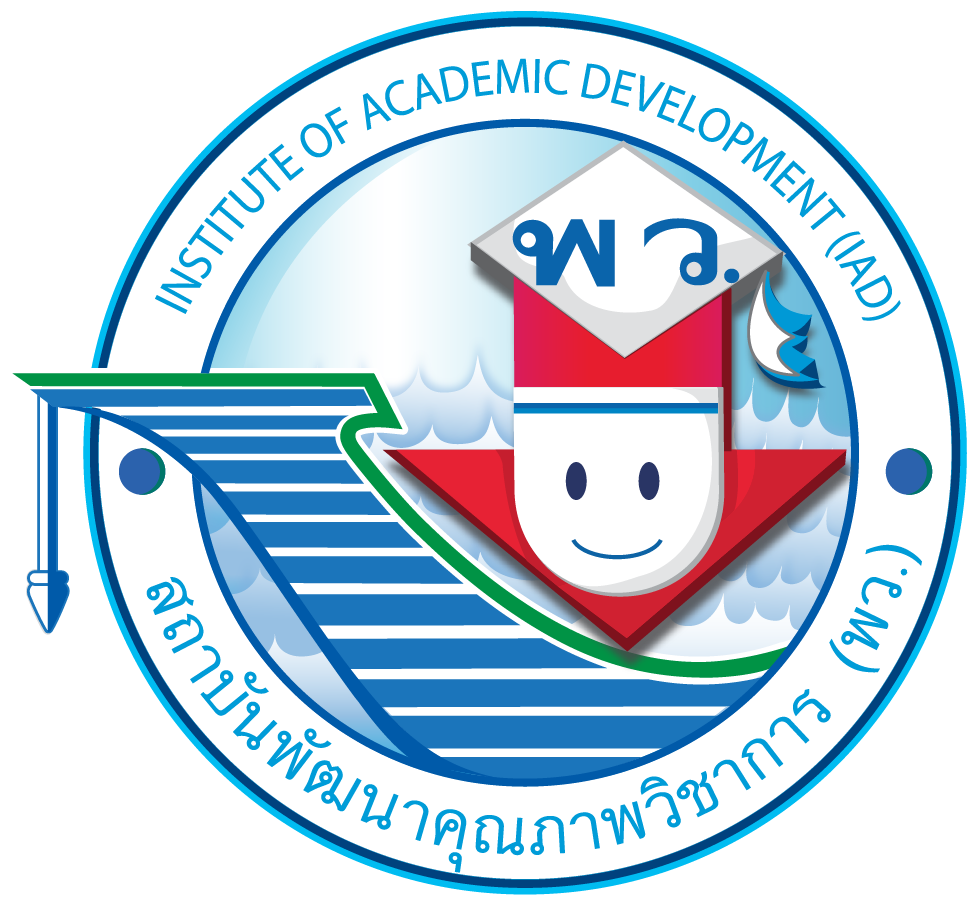 เสื้อผ้าใยกึ่งสังเคราะห์
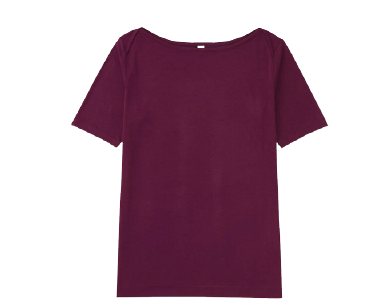 ๑) การซักเสื้อผ้าใยกึ่งสังเคราะห์
เสื้อผ้าใยกึ่งสังเคราะห์เมื่อถูกน้ำจะลดความเหนียวและความทนทาน ไม่ทนกรด ถ้าเปื้อนยางผลไม้และน้ำผลไม้ต้องซักทันที ควรซักแห้งหรืออาจซักน้ำได้แต่ผ้าจะยับมาก อย่าแช่น้ำหรือทิ้งไว้ในน้ำนาน และควรใช้สารซักฟอกชนิดอ่อน ขณะที่ซักไม่ควรขยี้หรือบิดมาก จากนั้นล้างน้ำสะอาด ๒-๓ ครั้ง บีบผ้าให้หมาด
๒) การตากเสื้อผ้าใยกึ่งสังเคราะห์
ทำได้โดยนำเสื้อผ้าใยกึ่งสังเคราะห์ที่ซักเสร็จแล้วใส่ไม้แขวนเสื้อแล้วแขวนตากในที่ร่ม
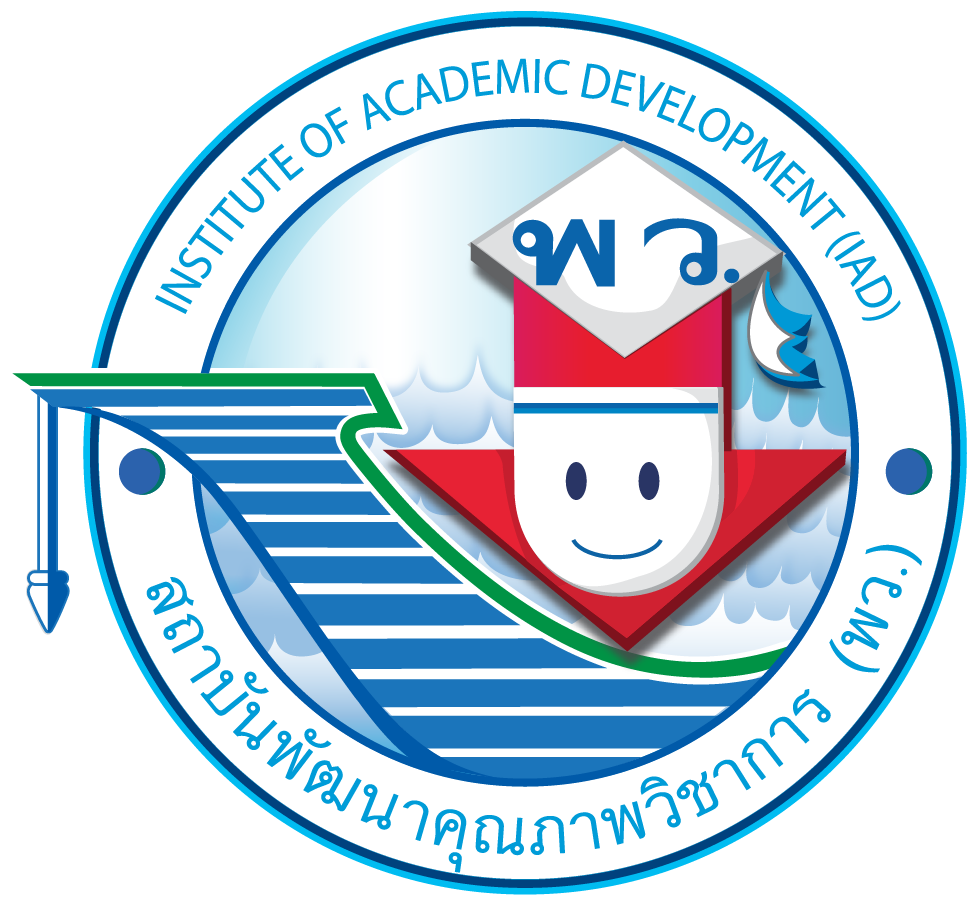 เสื้อผ้าใยกึ่งสังเคราะห์
๓) การรีดเสื้อผ้าใยกึ่งสังเคราะห์
ปรับความร้อนเตารีดให้อุณหภูมิต่ำ เพราะเสื้อผ้าใยกึ่งสังเคราะห์ไม่ทนความร้อนถ้าใช้ความร้อนสูงผ้าอาจจะละลาย
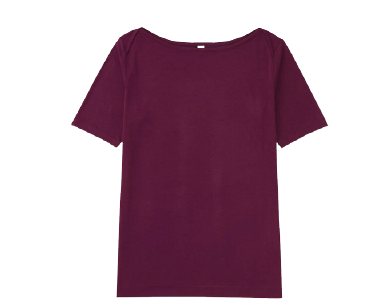 ๔) การเก็บรักษาเสื้อผ้าใยกึ่งสังเคราะห์
หลังจากรีดเสร็จแล้วให้แขวนเสื้อผ้าใยกึ่งสังเคราะห์ด้วยไม้แขวนเสื้อแล้วนำไปเก็บในตู้เสื้อผ้า
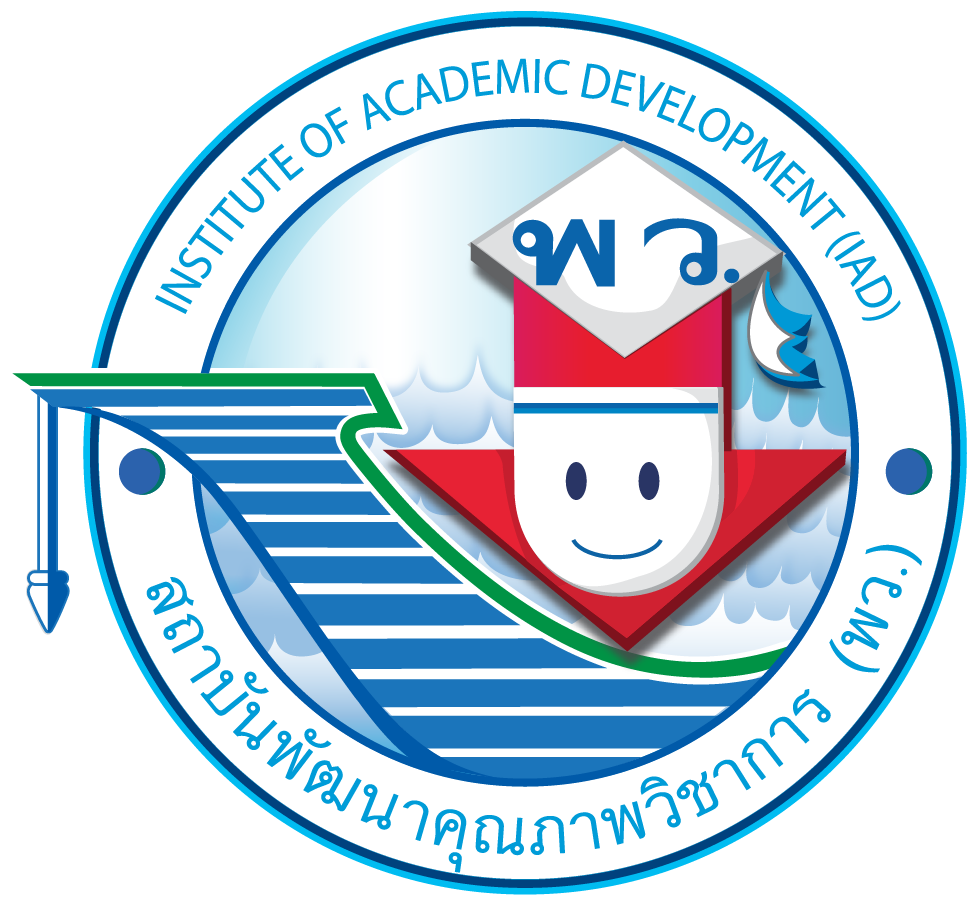 เสื้อผ้าไหมพรม
นักเรียนร่วมกันศึกษาวิเคราะห์เกี่ยวกับลักษณะของเสื้อผ้าไหมพรมและประโยชน์ของเสื้อผ้าไหมพรม เขียนลงในตาราง
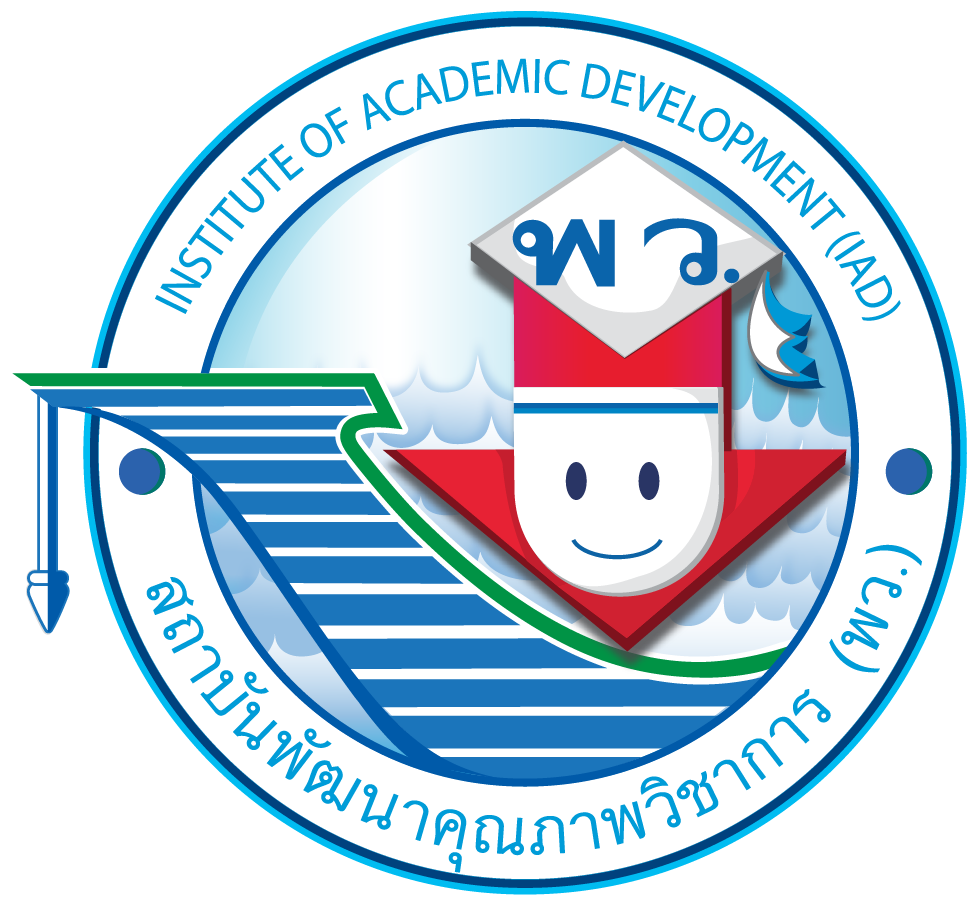 ตัวอย่างตาราง
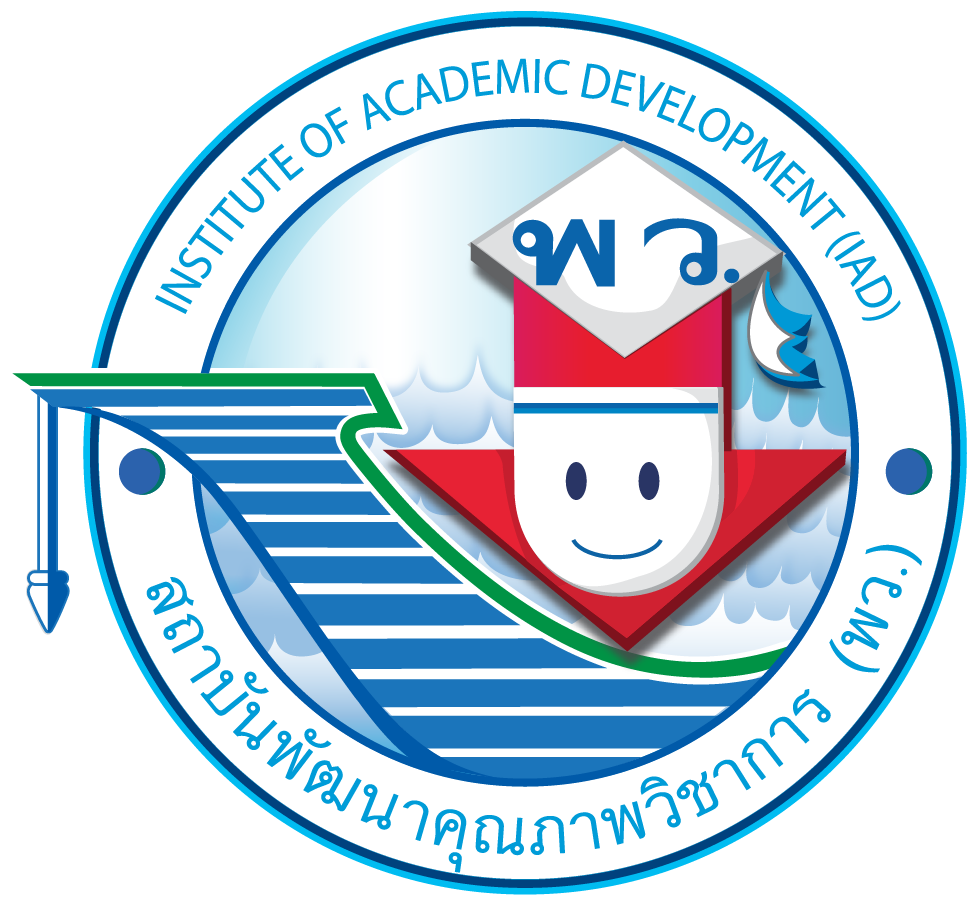 เสื้อผ้าไหมพรม
นักเรียนร่วมกันวิเคราะห์เกี่ยวกับการดูแลเสื้อผ้าไหมพรมในประเด็นดังนี้ 
จากนั้นร่วมกันแสดงความคิดเห็นโดยการตอบคำถาม
การซัก
การตาก
การรีด
การเก็บรักษา
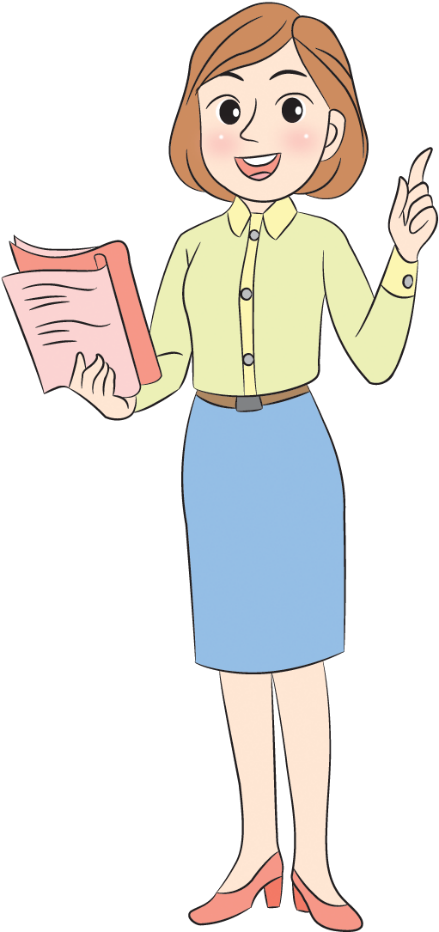 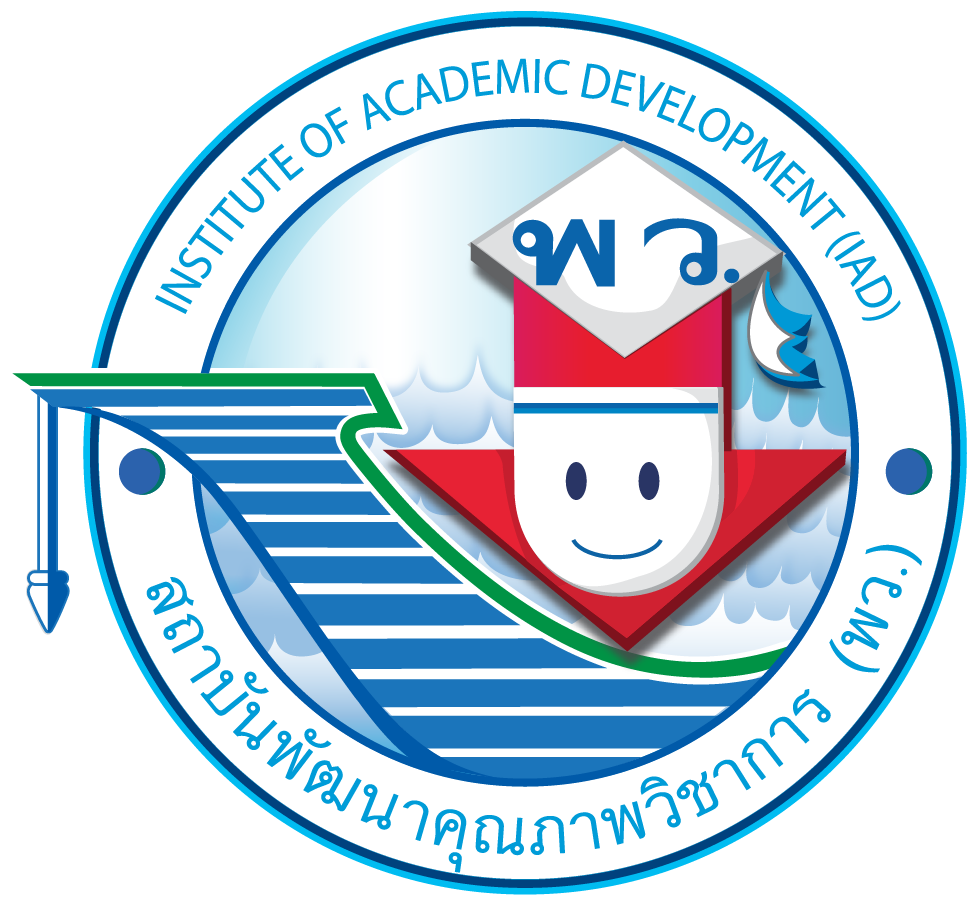 การซักเสื้อผ้าไหมพรม
 มีขั้นตอนอย่างไร
การรีดเสื้อผ้าไหมพรม
มีขั้นตอนอย่างไร
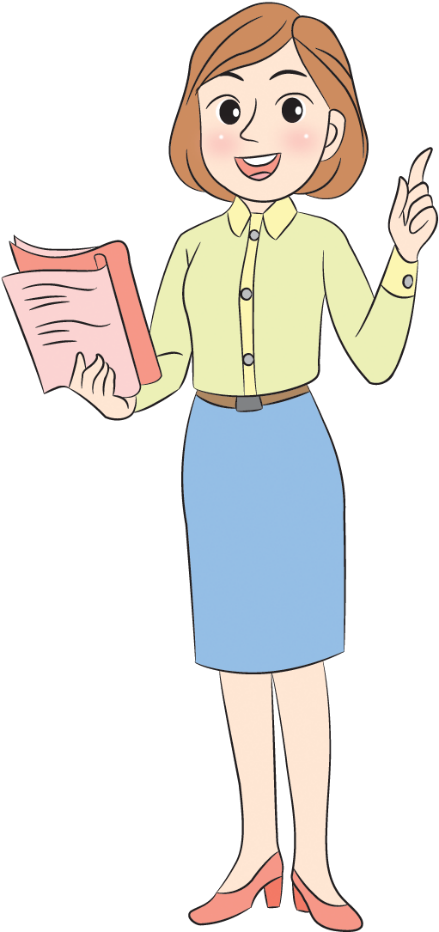 การเก็บรักษาเสื้อผ้าไหมพรม
มีขั้นตอนอย่างไร
การตากเสื้อผ้าไหมพรม
มีขั้นตอนอย่างไร
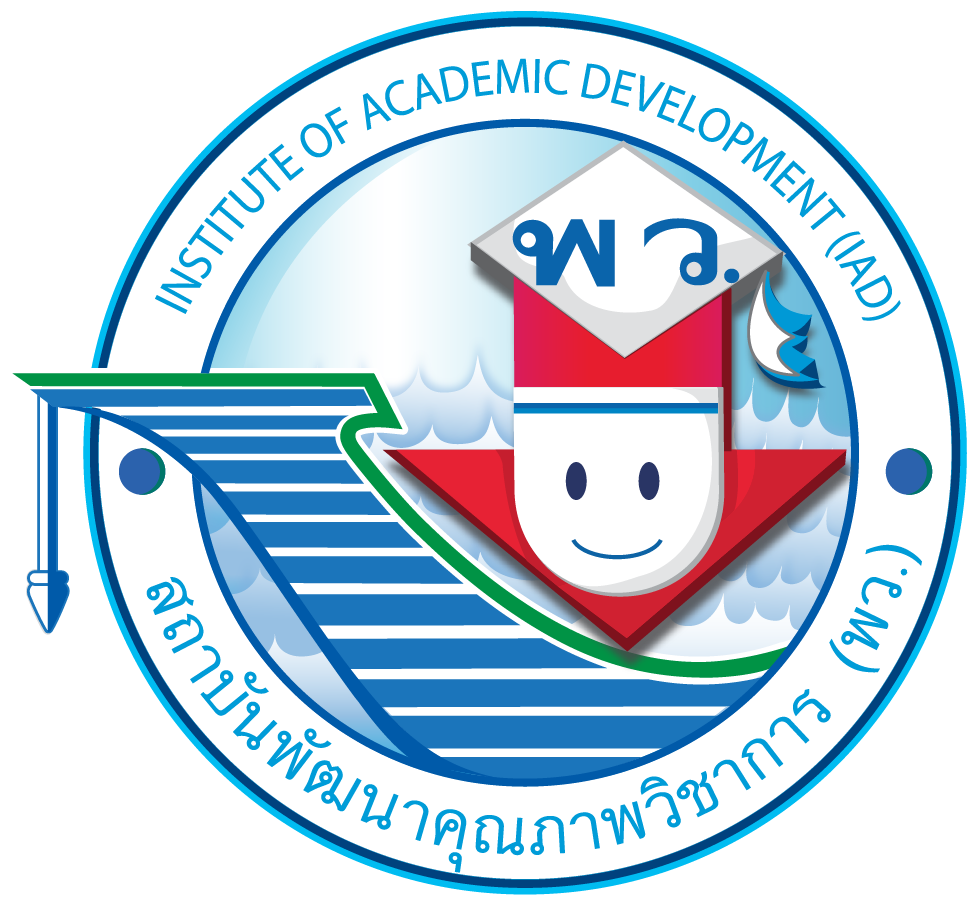 เสื้อผ้าไหมพรม
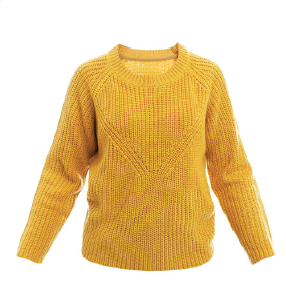 ๑) การซักเสื้อผ้าไหมพรม
ซักได้ด้วยมือและเครื่องซักผ้า ซักด้วยมือจะถนอมเนื้อผ้ามากกว่า แยกผ้าสีและผ้าขาวออก
จากกัน เพื่อป้องกันสีตก ซักในน้ำธรรมดาด้วยสารซักฟอกชนิดอ่อนอย่างเบามือ ล้างน้ำ
ให้สะอาด ๒-๓ น้ำ นำไปแช่สารปรับผ้านุ่มสักครู่

๒) การตากเสื้อผ้าไหมพรม
นำเสื้อผ้าไหมพรมที่ซักแล้วใส่ไม้แขวนเสื้อ ตากบริเวณที่มีแสงแดด และต้องกลับด้านเสื้อผ้า
ให้ด้านในออกมาอยู่ด้านนอก เพื่อป้องกันไม่ให้สีซีดจาง ไม่ควรตากนาน พอหมาดเก็บเข้าที่ร่ม
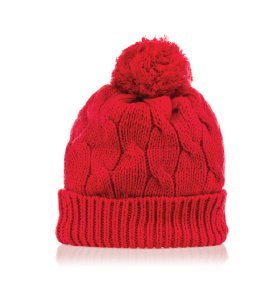 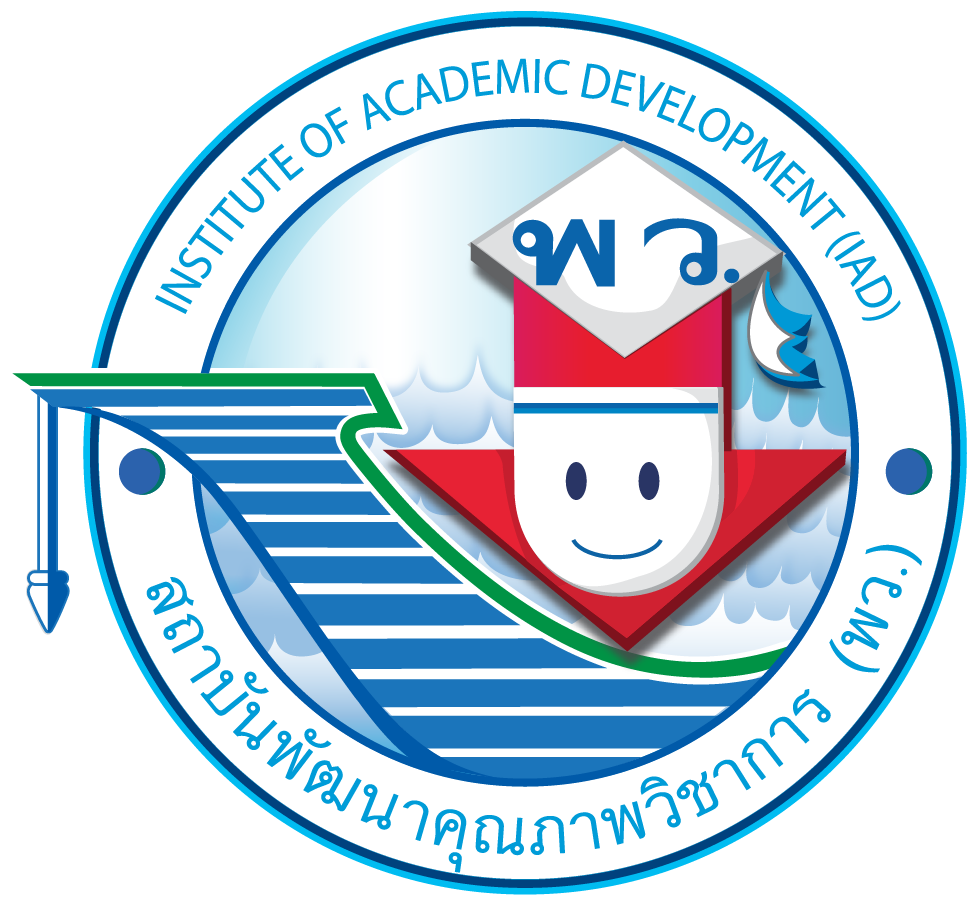 เสื้อผ้าไหมพรม
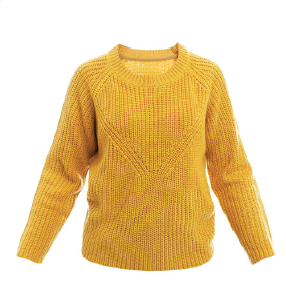 ๓) การรีดเสื้อผ้าไหมพรม
รีดผ้าโดยใช้อุณหภูมิต่ำ

๔) การเก็บรักษาเสื้อผ้าไหมพรม
พับเก็บในตู้เสื้อผ้า ไม่ควรแขวนด้วยไม้แขวนเสื้อ เพราะจะทำให้ยืดย้วยเสียรูปทรง
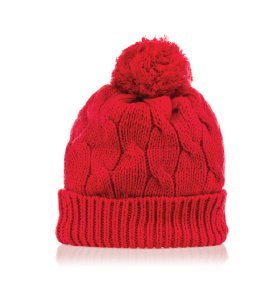 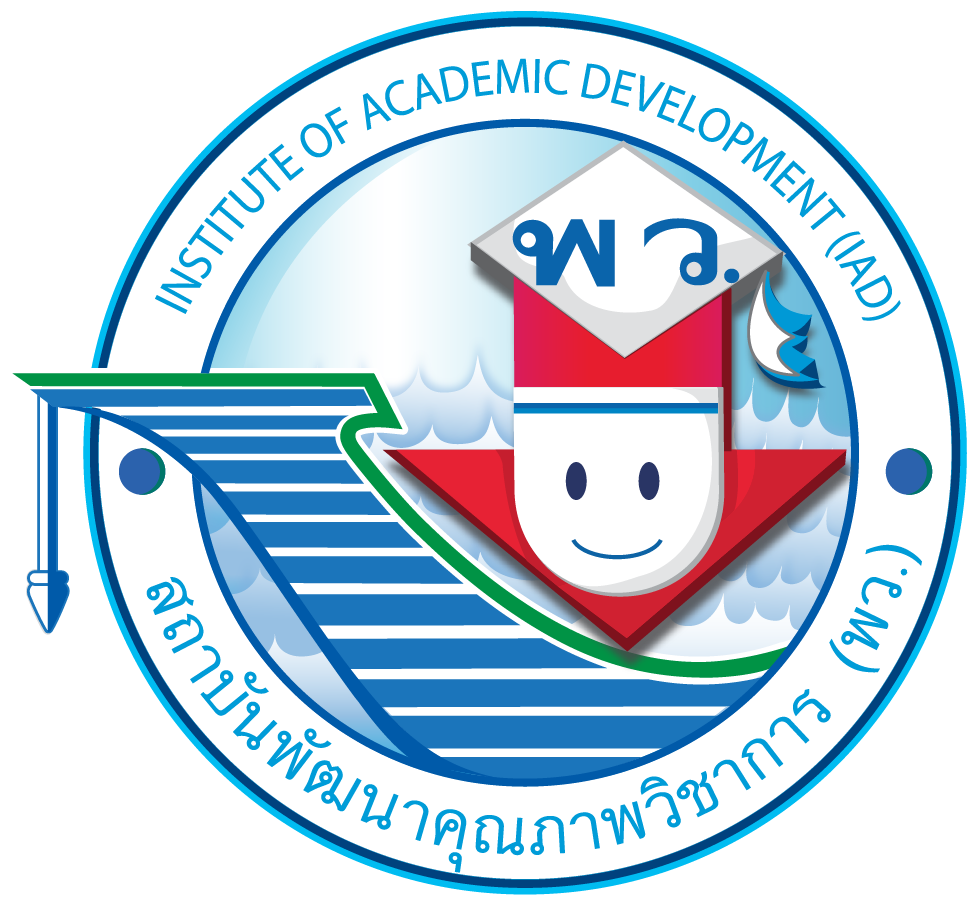 เสื้อผ้าที่ตกแต่งด้วยวัสดุพิเศษอื่น ๆ
นักเรียนร่วมกันวิเคราะห์และแสดงความคิดเห็นเกี่ยวกับลักษณะของเสื้อผ้าที่ตกแต่งด้วยวัสดุพิเศษอื่น ๆ โดยการตอบคำถาม
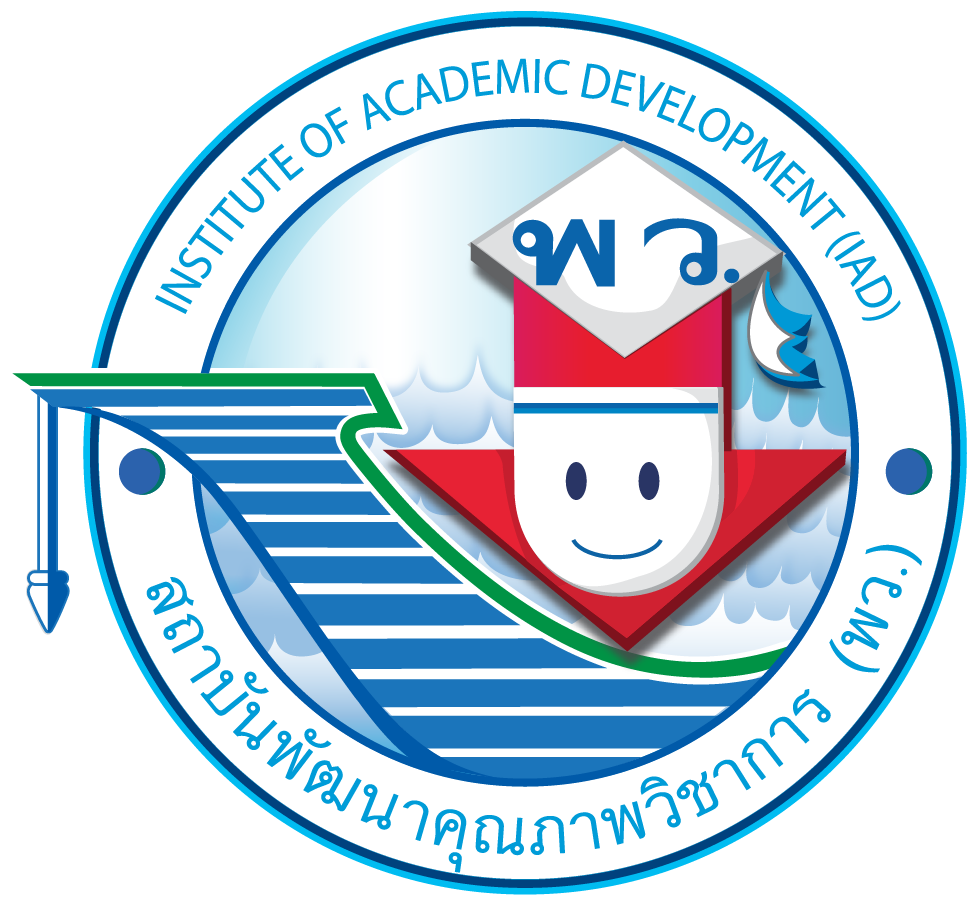 เสื้อผ้าที่ตกแต่งด้วยวัสดุพิเศษอื่น ๆ
เสื้อผ้าที่ตกแต่งด้วยวัสดุพิเศษอื่น ๆ มีลักษณะอย่างไร
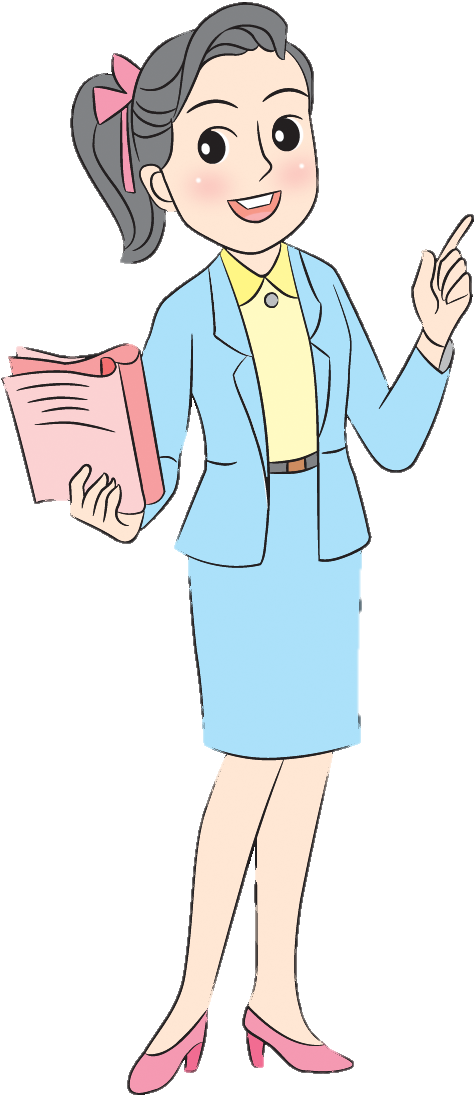 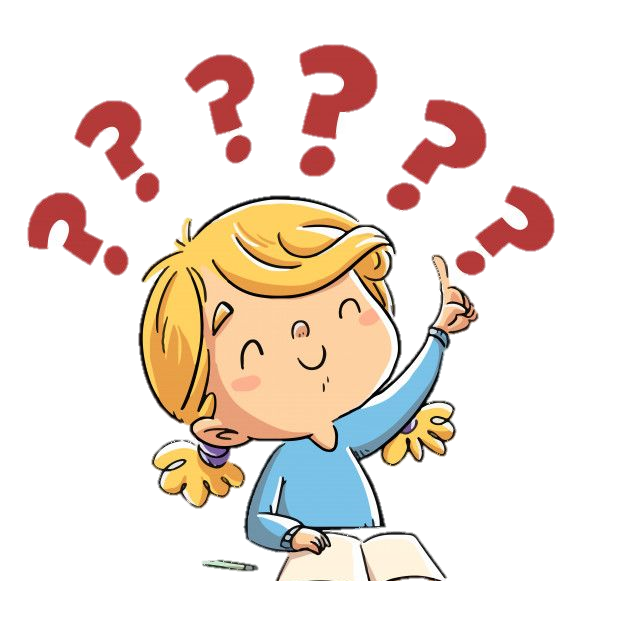 เป็นเสื้อผ้าที่มีการปักเลื่อมหรือลูกปัดต่าง ๆ บนเสื้อผ้า เพื่อให้เสื้อผ้ามีความสวยงามขึ้น
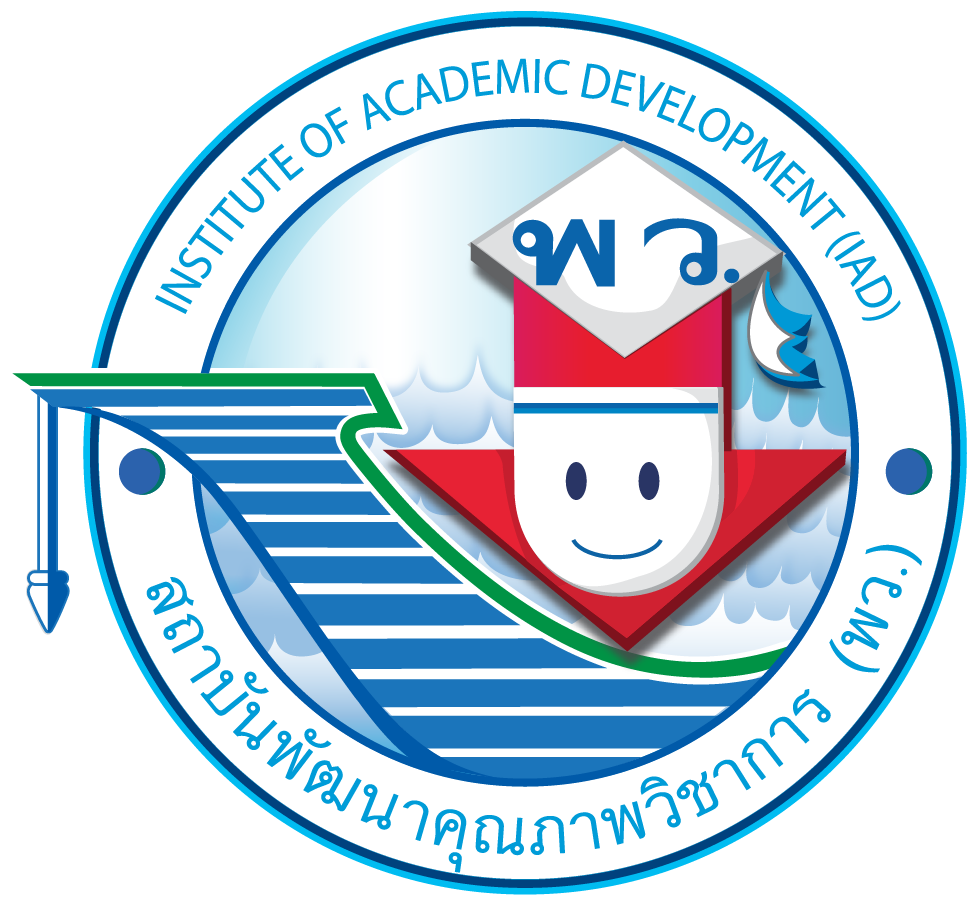 เสื้อผ้าที่ตกแต่งด้วยวัสดุพิเศษอื่น ๆ
การซักเสื้อผ้าที่ตกแต่งด้วยวัสดุพิเศษอื่น ๆ มีขั้นตอนอย่างไรบ้าง
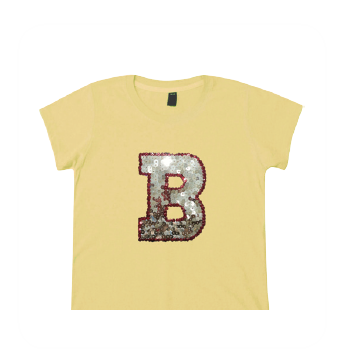 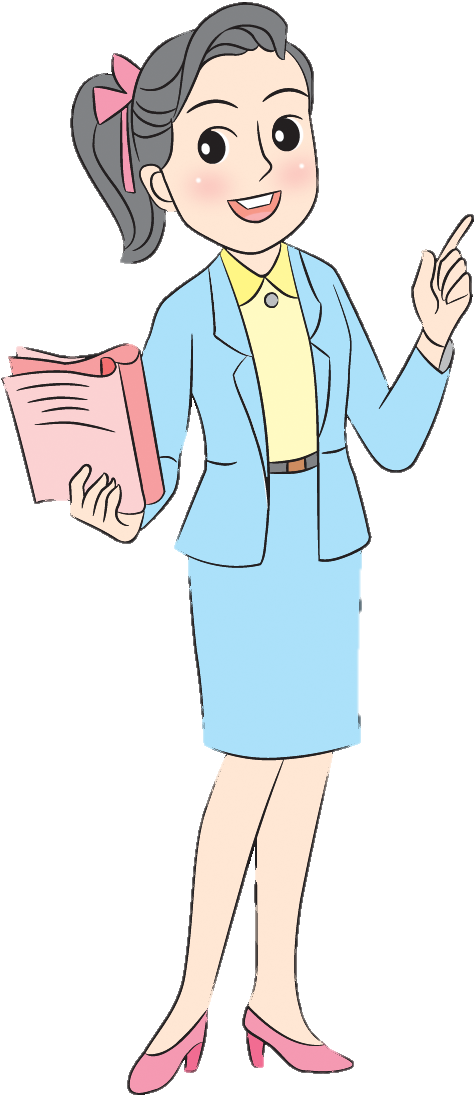 ตรวจสอบหาจุดสกปรกก่อนนำไปซัก แช่น้ำไว้สักครู่ยกขึ้นบีบไล่น้ำ ไม่ต้องบิด จากนั้นนำไปใส่กะละมังที่ผสมสารซักฟอก ขยี้ส่วนสกปรกออกให้หมด แล้วล้างน้ำสะอาด ๒–๓ ครั้ง ยกขึ้นบีบไล่น้ำโดยไม่บิด จากนั้นนำไปแช่น้ำผสมสารปรับผ้านุ่มสักครู่ ยกขึ้นบีบไล่น้ำโดยไม่บิด
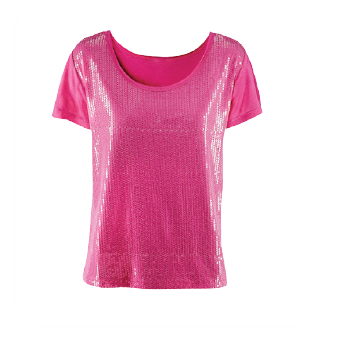 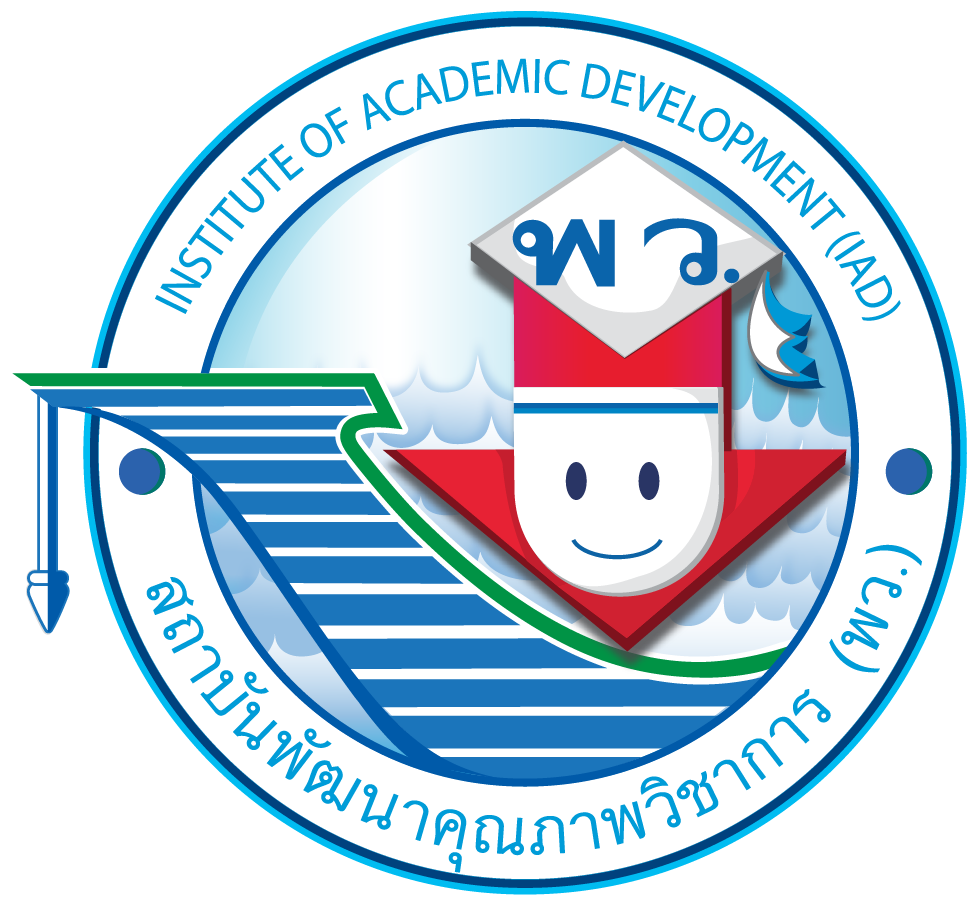 เสื้อผ้าที่ตกแต่งด้วยวัสดุพิเศษอื่น ๆ
การตากเสื้อผ้าที่ตกแต่งด้วยวัสดุพิเศษอื่น ๆ 
มีขั้นตอนอย่างไรบ้าง
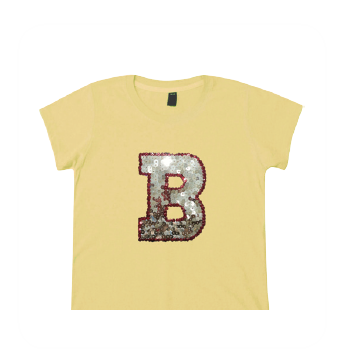 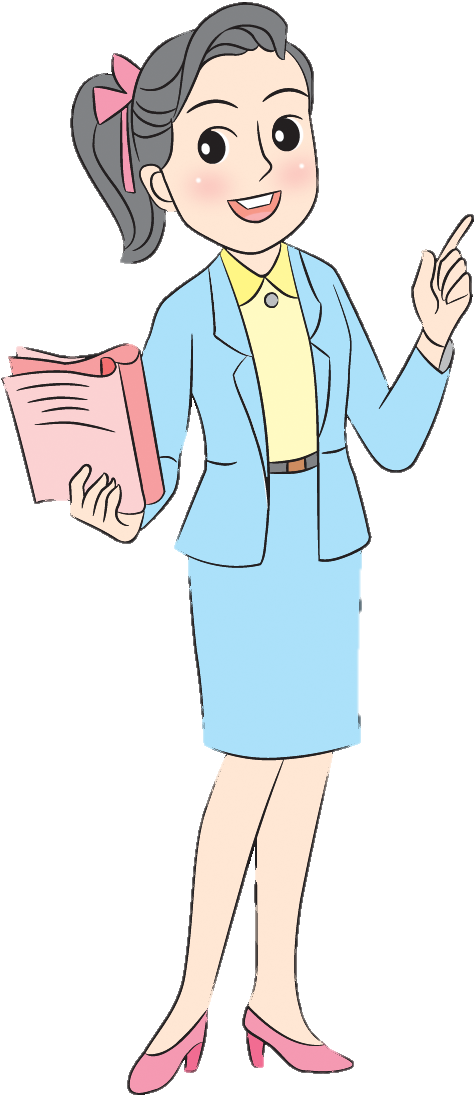 นำเสื้อผ้าใส่ไม้แขวนเสื้อ แขวนตากในที่ร่มที่มีอากาศถ่ายเทดี ไม่ควรนำไปตากที่ที่มีแสงแดด เพราะจะทำให้เสื้อผ้ามีสีซีด ลูกปัดบิดหรือแตกหักหลุดง่าย
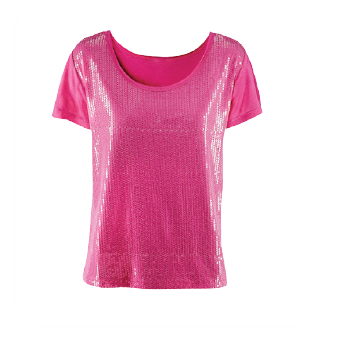 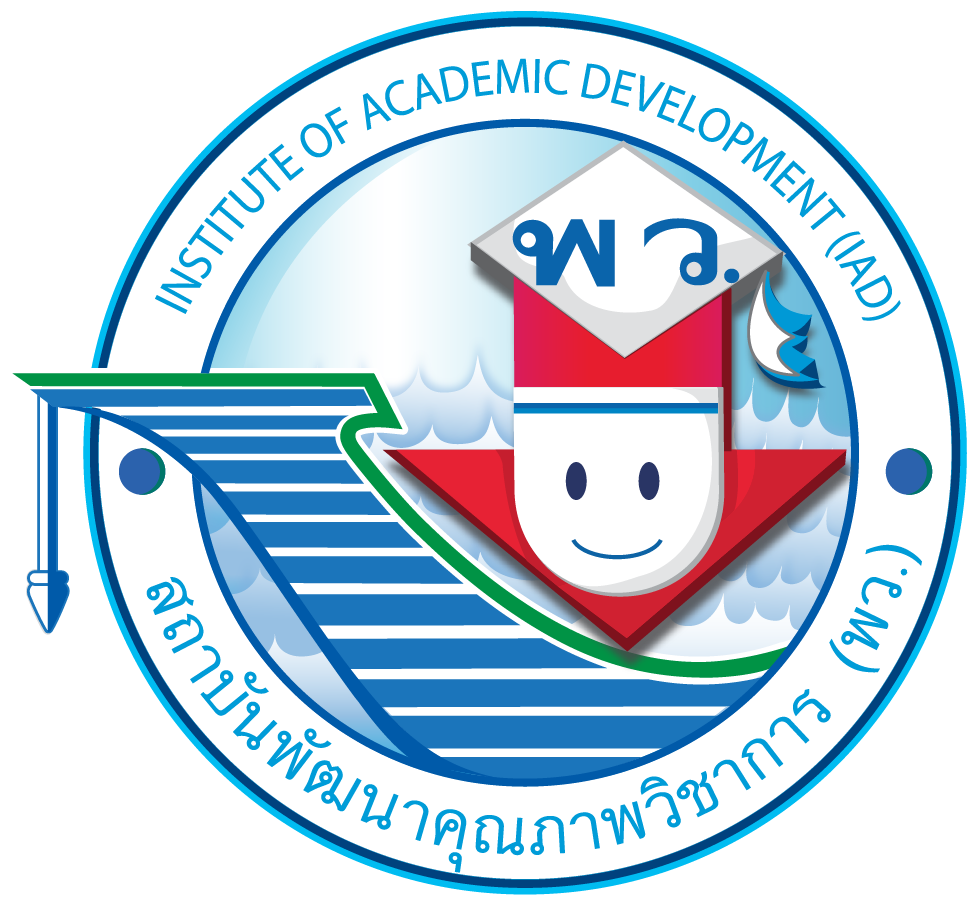 เสื้อผ้าที่ตกแต่งด้วยวัสดุพิเศษอื่น ๆ
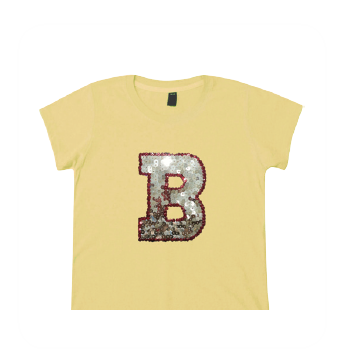 การรีดเสื้อผ้าที่ตกแต่งด้วยวัสดุพิเศษอื่น ๆ 
มีขั้นตอนอย่างไรบ้าง
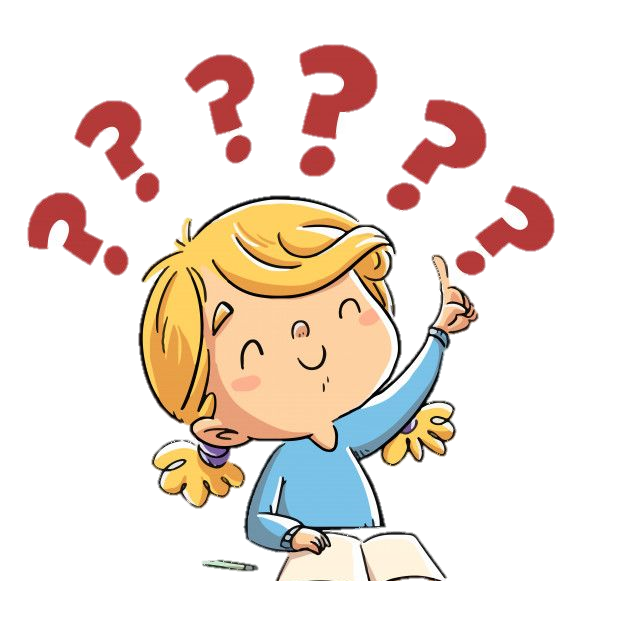 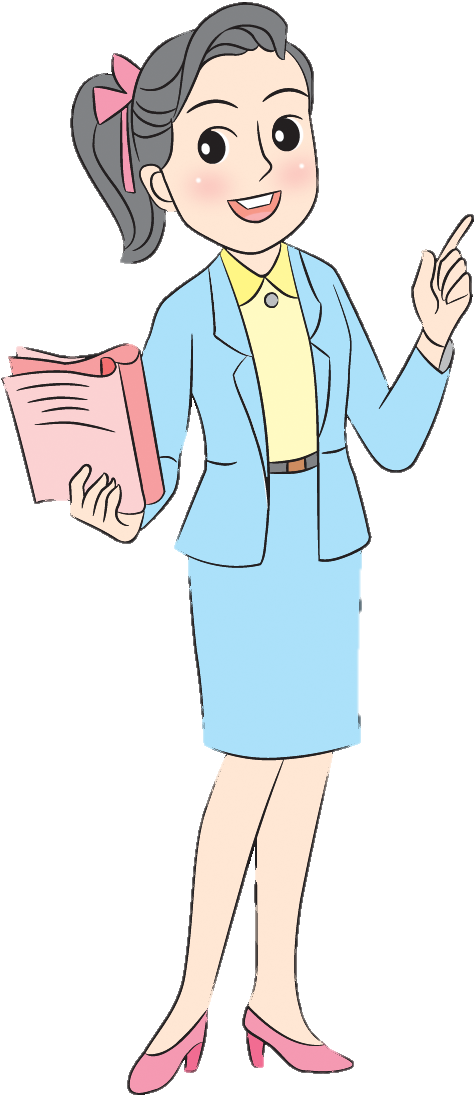 กลับด้านในออกนอก ใช้ผ้าสาลูวางทับตราที่ปักเลื่อม
หรือลูกปัด รีดเบา ๆ จากนั้นกลับด้านใช้ปลายเตารีดค่อย ๆ รีดผ้าที่อยู่ใกล้เลื่อมหรือลูกปัดให้เรียบ
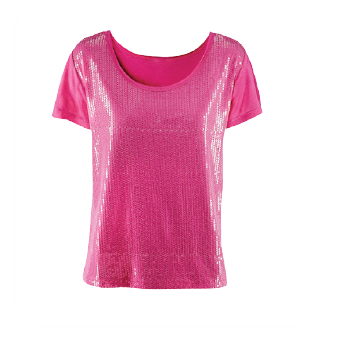 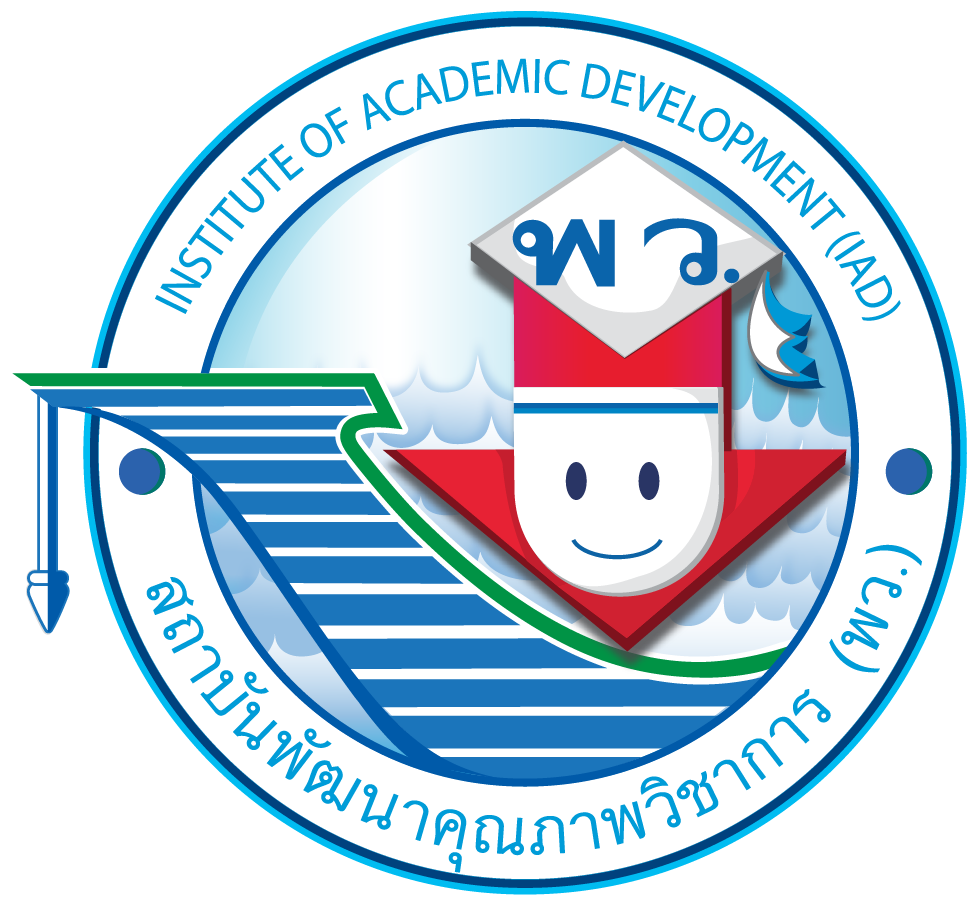 เสื้อผ้าที่ตกแต่งด้วยวัสดุพิเศษอื่น ๆ
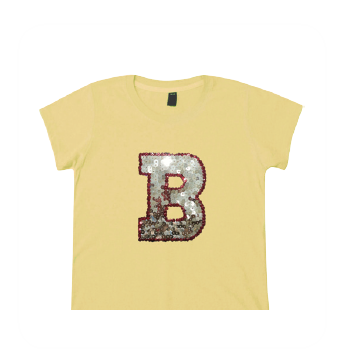 การเก็บรักษาเสื้อผ้าที่ตกแต่งด้วยวัสดุพิเศษอื่น ๆ 
มีขั้นตอนอย่างไรบ้าง
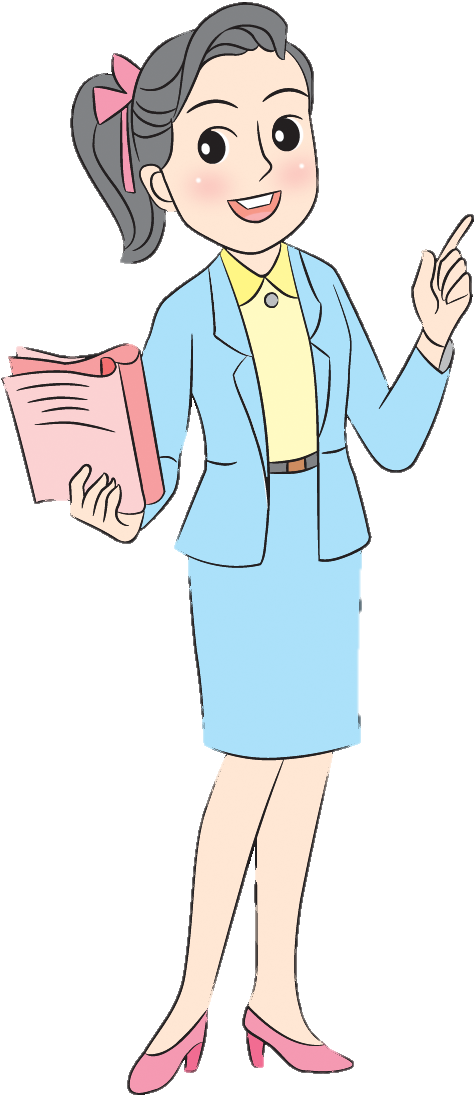 แขวนเสื้อผ้าด้วยไม้แขวนเสื้อ นำไปเก็บไว้ในตู้เสื้อผ้า
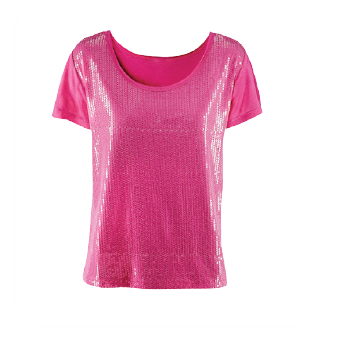 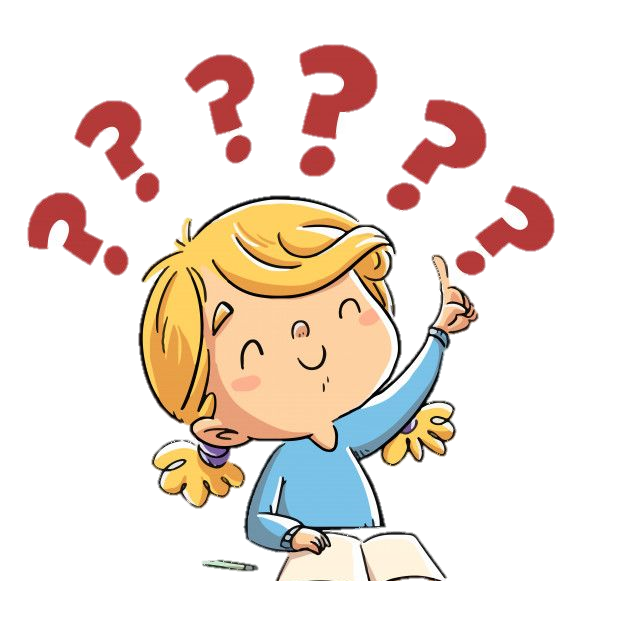 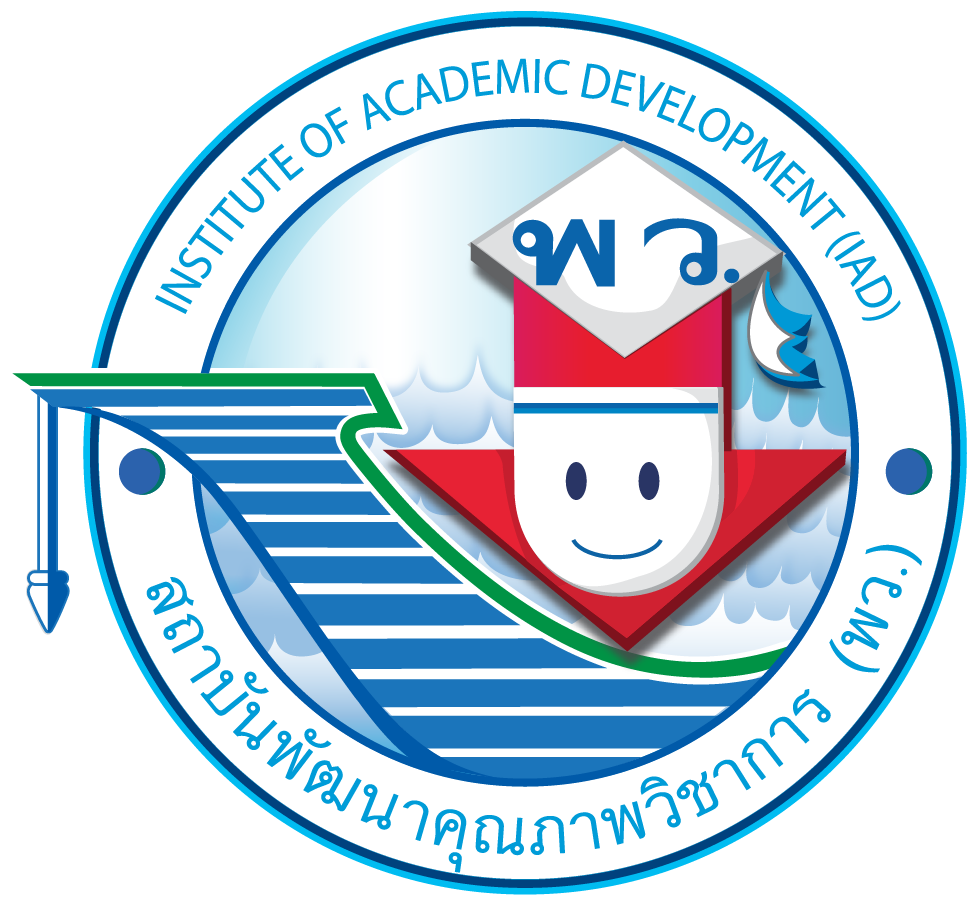 นักเรียนร่วมกันวิเคราะห์ผลที่เกิดขึ้นจากการปฏิบัติและไม่ปฏิบัติ
ในการดูแลเสื้อผ้าประเภทต่าง ๆ อย่างถูกวิธี เขียนเป็นแผนภาพความคิด
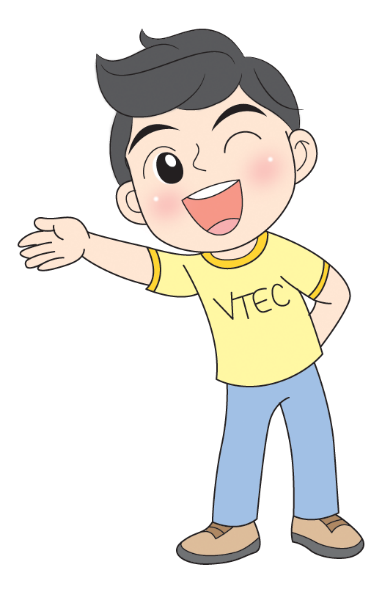 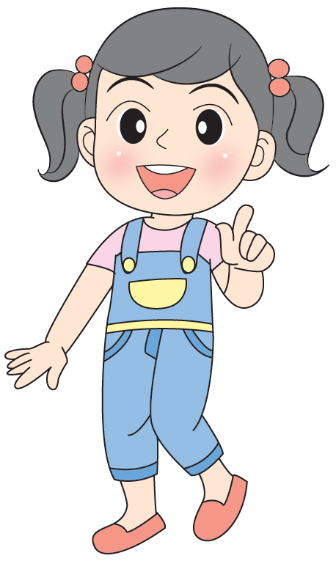 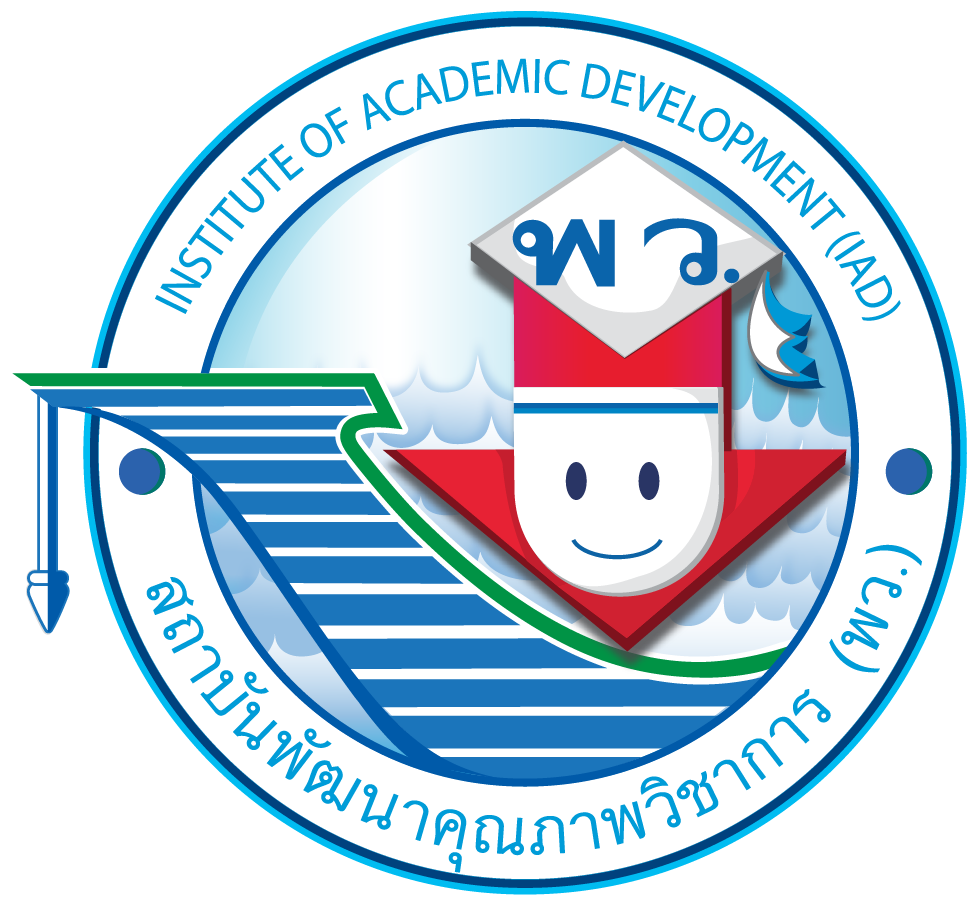 ตัวอย่างแผนภาพความคิด
ผลที่เกิดขึ้น
ถ้าปฏิบัติ
เสื้อผ้าสวมใส่ได้นานขึ้น
ไม่ชำรุดเสียหาย
การดูแลเสื้อผ้าประเภทต่าง ๆ อย่างถูกวิธี
ผลที่เกิดขึ้น
เสื้อผ้าเกิดการชำรุดเสียหาย
ไม่น่าสวมใส่
ถ้าไม่ปฏิบัติ
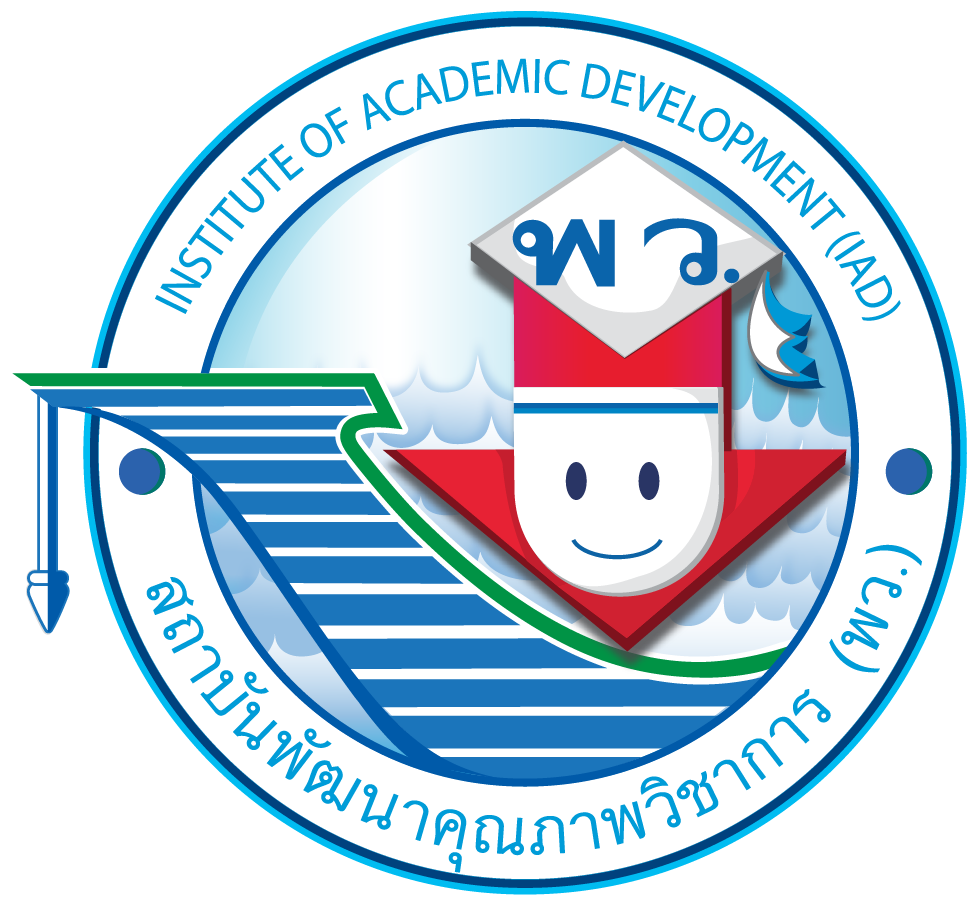 คำถาม
การรู้จักดูแลรักษาเสื้อผ้าที่สวมใส่อย่างถูกวิธีมีประโยชน์ต่อนักเรียนอย่างไร
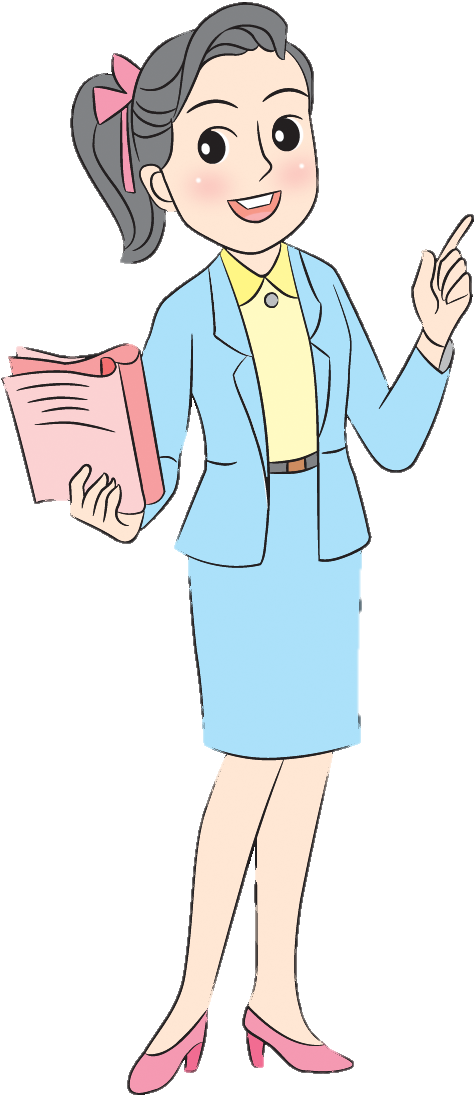 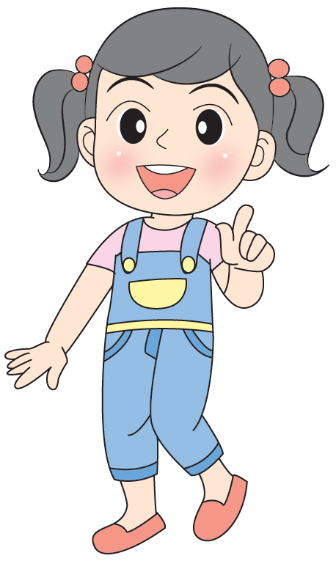 เสื้อผ้าสามารถใช้ได้นานขึ้น และช่วยประหยัดค่าใช้จ่ายในการซื้อเสื้อผ้าชุดใหม่
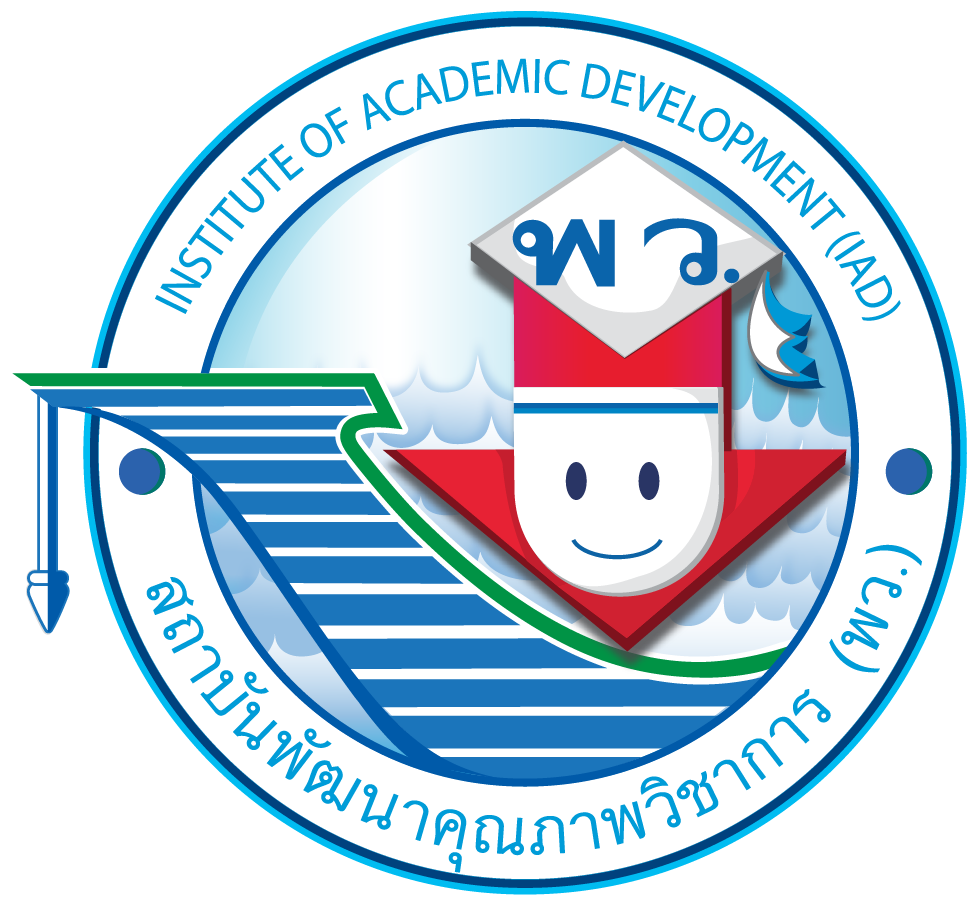 สรุปความคิด
รวบยอด
การดูแลเสื้อผ้า
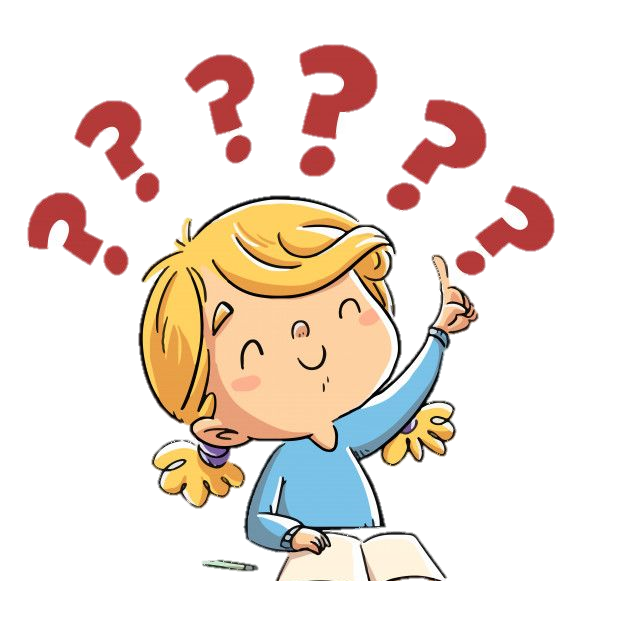 การดูแลรักษาเสื้อผ้าจะต้องศึกษาและตรวจสอบว่าเสื้อผ้าดังกล่าวเป็นเสื้อผ้าประเภทใด ควรใช้วัสดุ อุปกรณ์ และเครื่องมือชนิดใดให้ถูกต้องเหมาะสมในการซัก ตาก รีด รวมไปถึงการจัดเก็บเสื้อผ้า เพื่อให้เสื้อผ้าคงสภาพดีและสามารถใช้งานได้นาน
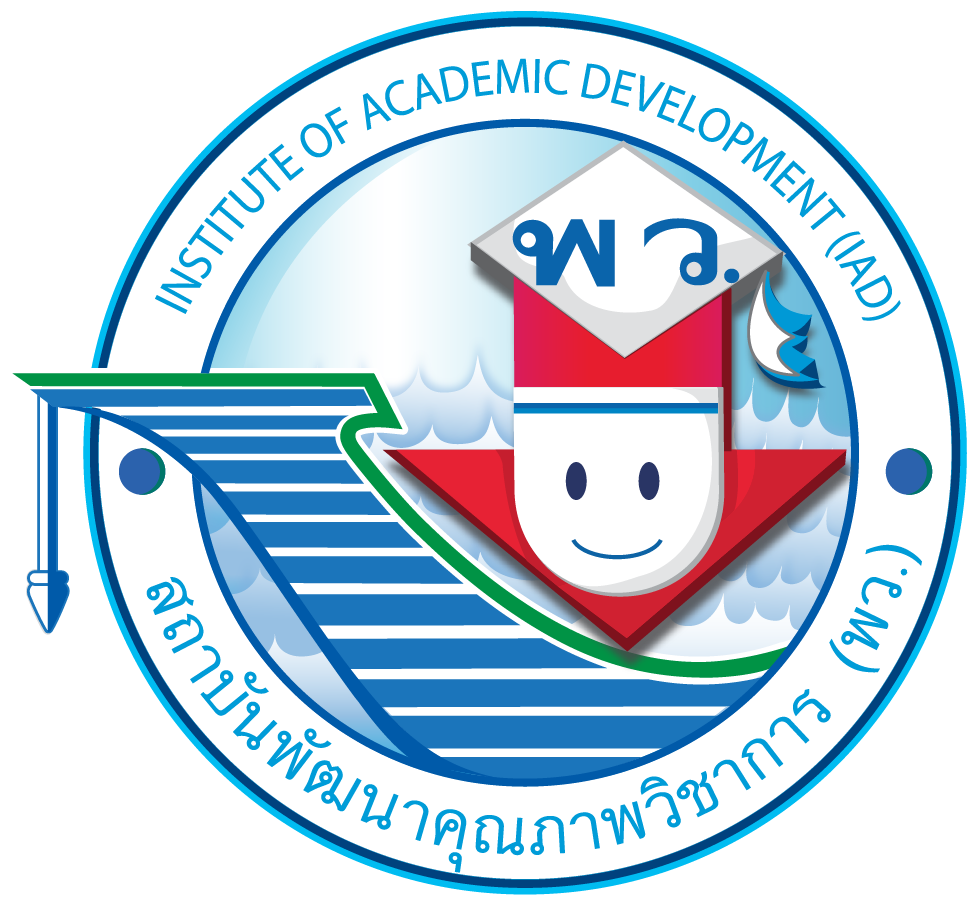 นักเรียนแบ่งกลุ่ม แต่ละกลุ่มเลือกดูแลเสื้อผ้าที่มีรอยเปื้อนมา ๑ ชุด แล้วออกแบบวางแผนขั้นตอนการดูแลเสื้อผ้าตั้งแต่การเลือกวัสดุ อุปกรณ์ และเครื่องมือ การซัก การตาก การรีด และการจัดเก็บ เพื่อให้เสื้อผ้าขาวสะอาด ปราศจากรอยเปื้อน มีความเรียบหรู น่าสวมใส่ และลงมือปฏิบัติตามขั้นตอนที่ได้วางแผนไว้
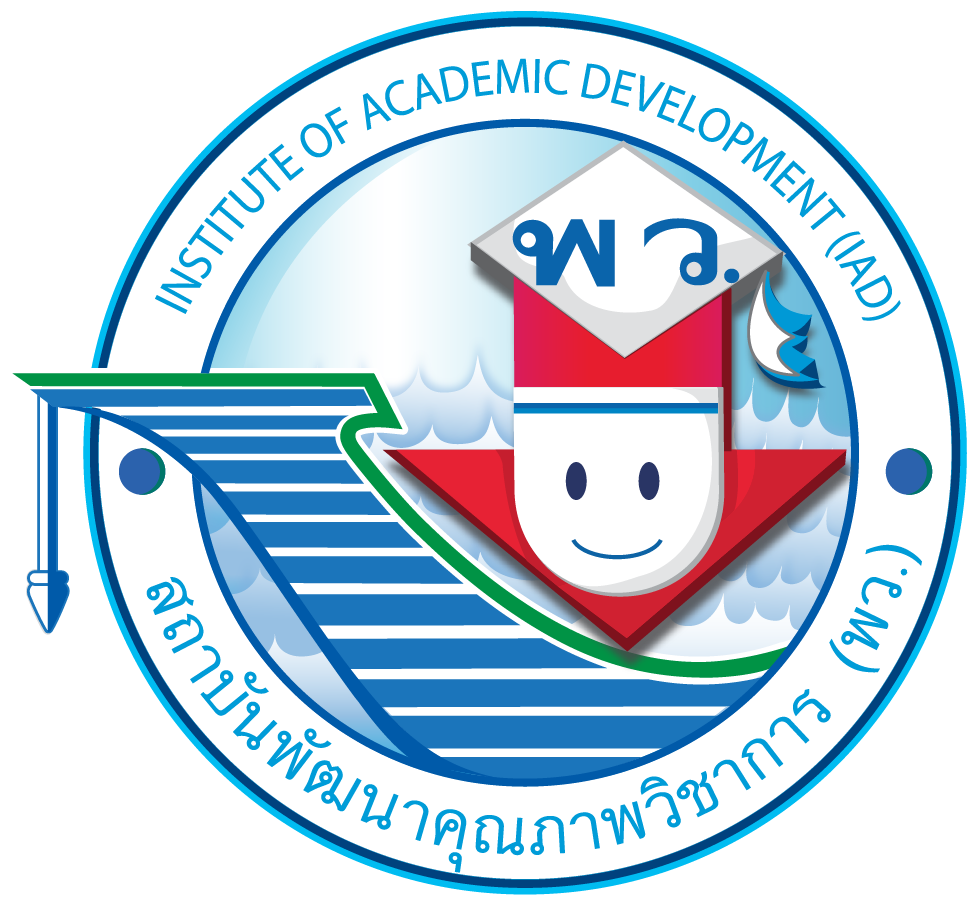 นักเรียนแต่ละกลุ่มนำเสนอผลงานการดูแลเสื้อผ้าของตนเองหน้าชั้นเรียน และร่วมกันอภิปรายแสดงความคิดเห็น
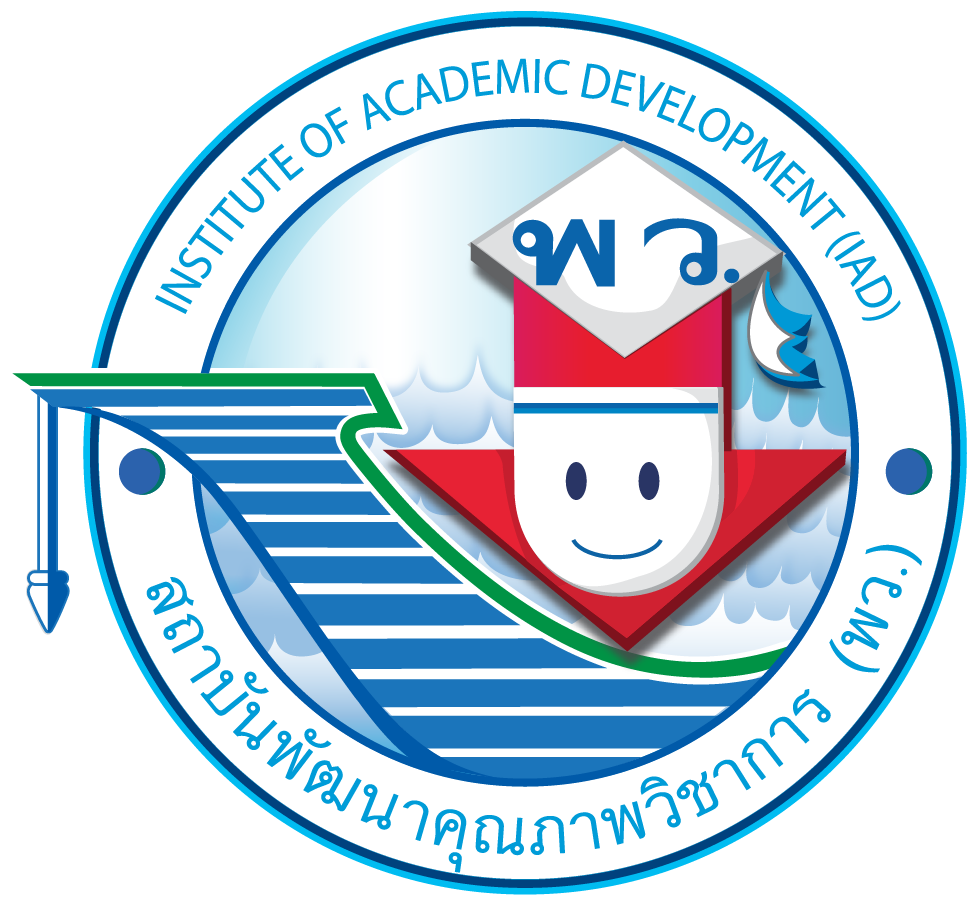 นักเรียนประเมินตนเอง แล้วนำวิธีการดูแลเสื้อผ้าที่ได้ศึกษาและได้ปฏิบัติไปประยุกต์ใช้ในการดูแลเสื้อผ้าที่บ้านของตนเอง เพื่อให้เสื้อผ้ามีความสะอาด คงรูปแบบ มีสภาพดีและใช้งานได้ยาวนาน